CAPD/ACDP 2016 Annual Meeting
Sept 22-23-24
Toronto
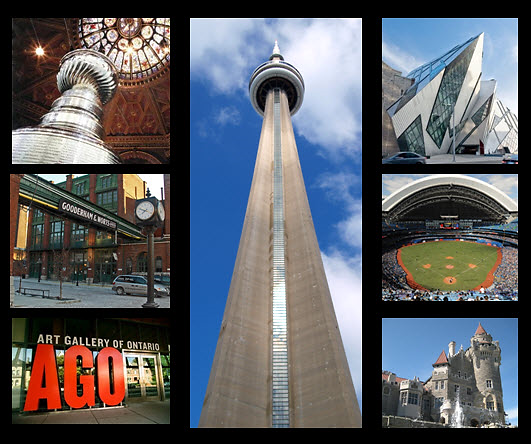 LOCAL ORGANIZING C0MMITTEE
Dr. Raymond Lee
Dr. Franklin Young
Dr. Bob Hustwitt
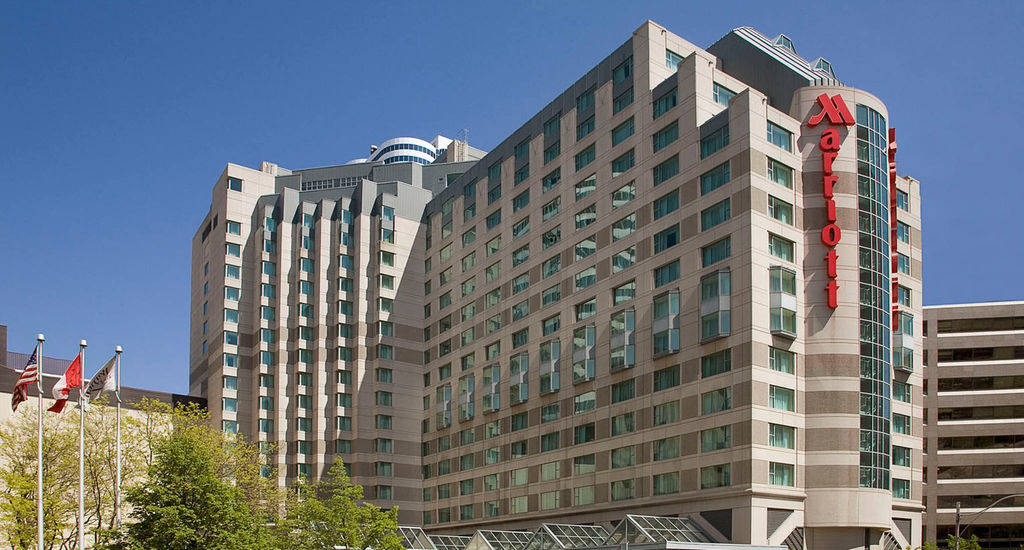 Conference Venue:
Toronto Marriott Downtown Eaton Centre Hotel
Our Sustaining Sponsors
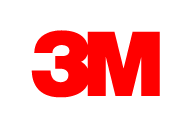 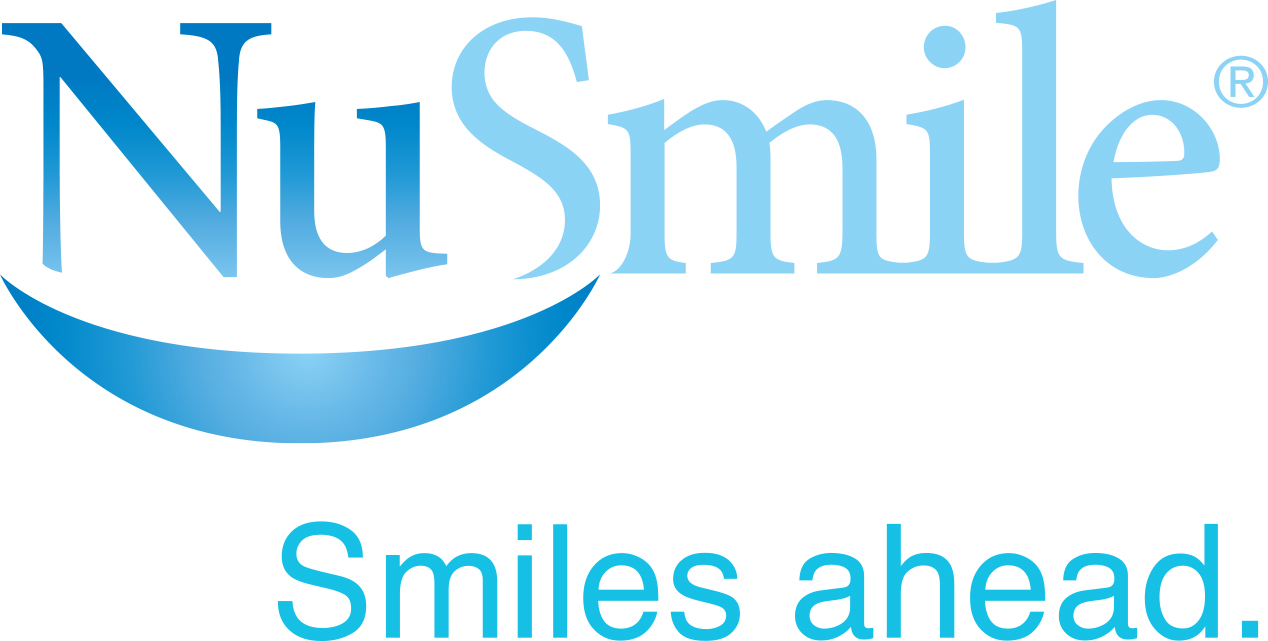 The 3M Graduate Student Abstract Presentations and Award
The President's Gala Dinner and Dance
Our Silver Sponsors
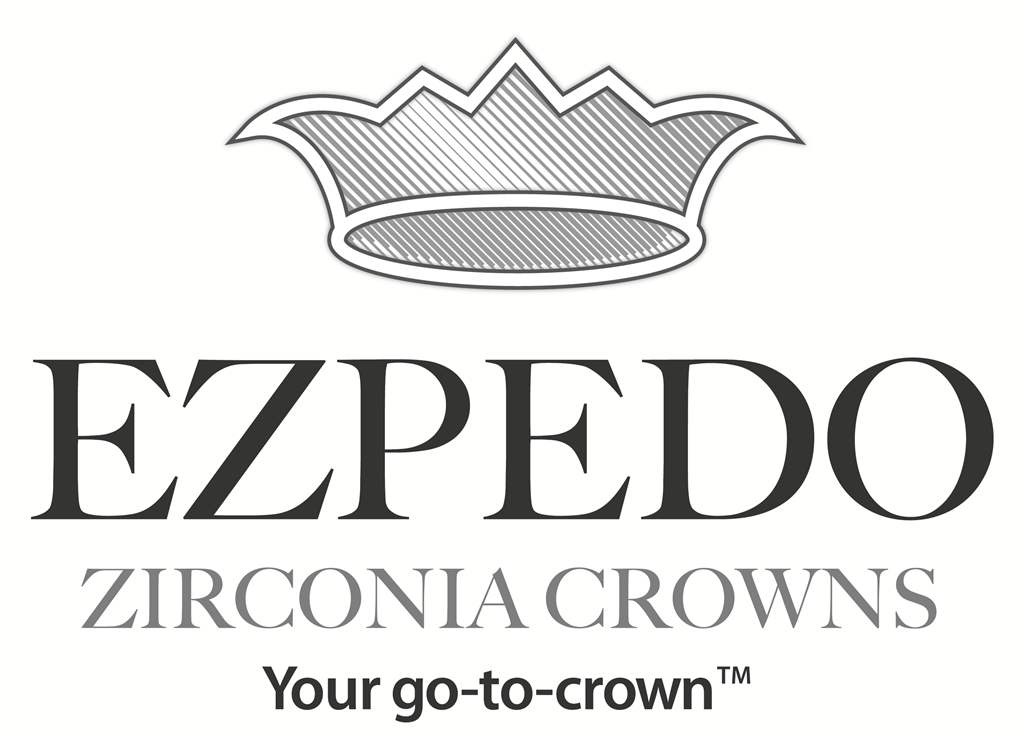 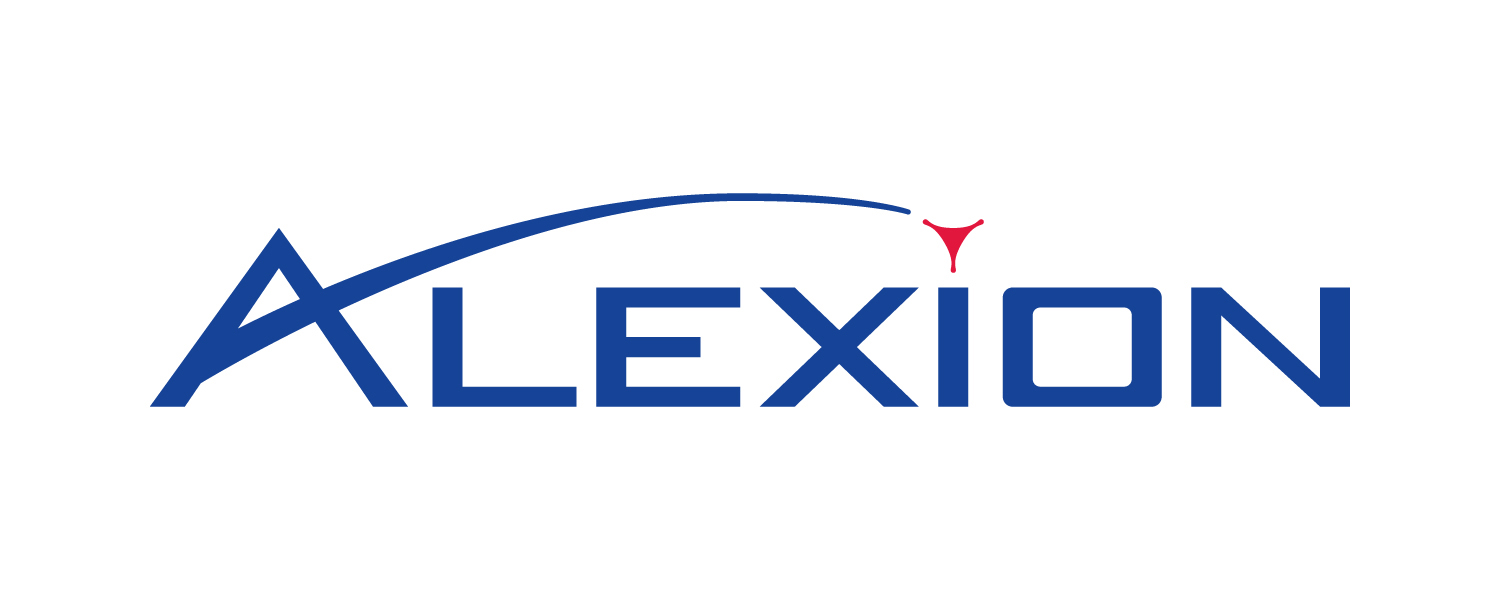 Speaker Dr. Ann Griffen, Friday Lunch,              Saturday Morning Refreshment Break
The Conference Audi-Visual Equipment
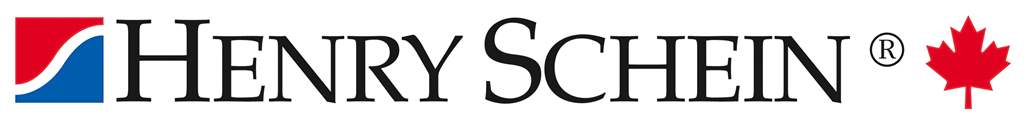 Friday Morning Refreshment Break
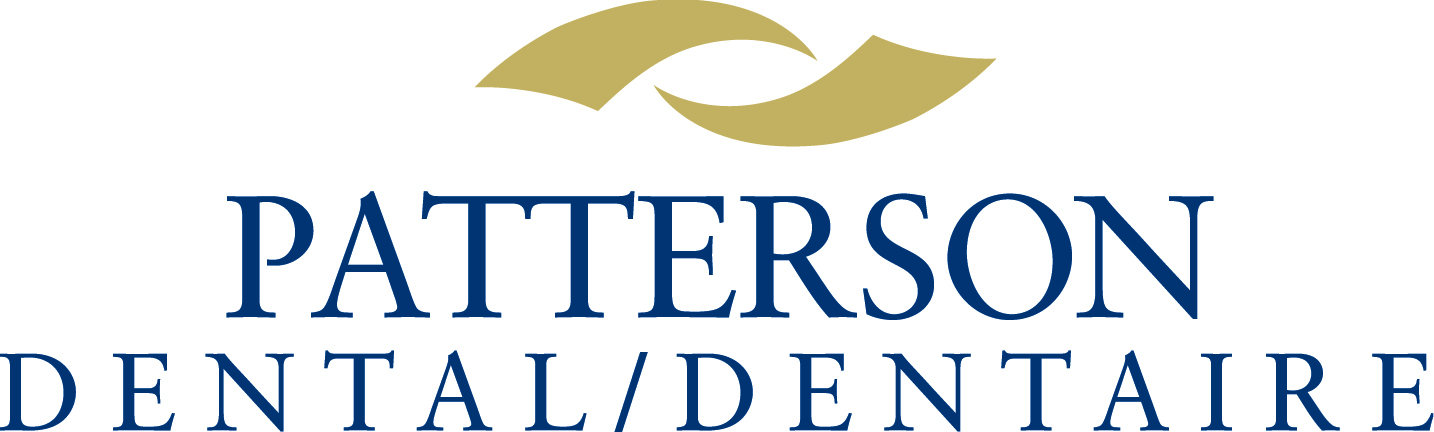 Friday Afternoon Refreshment Break
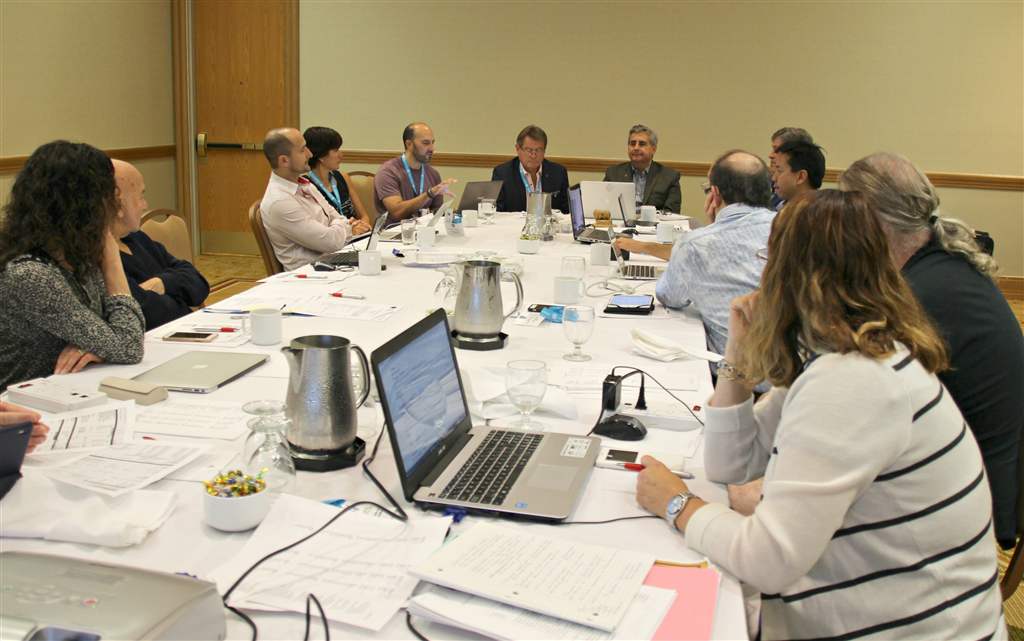 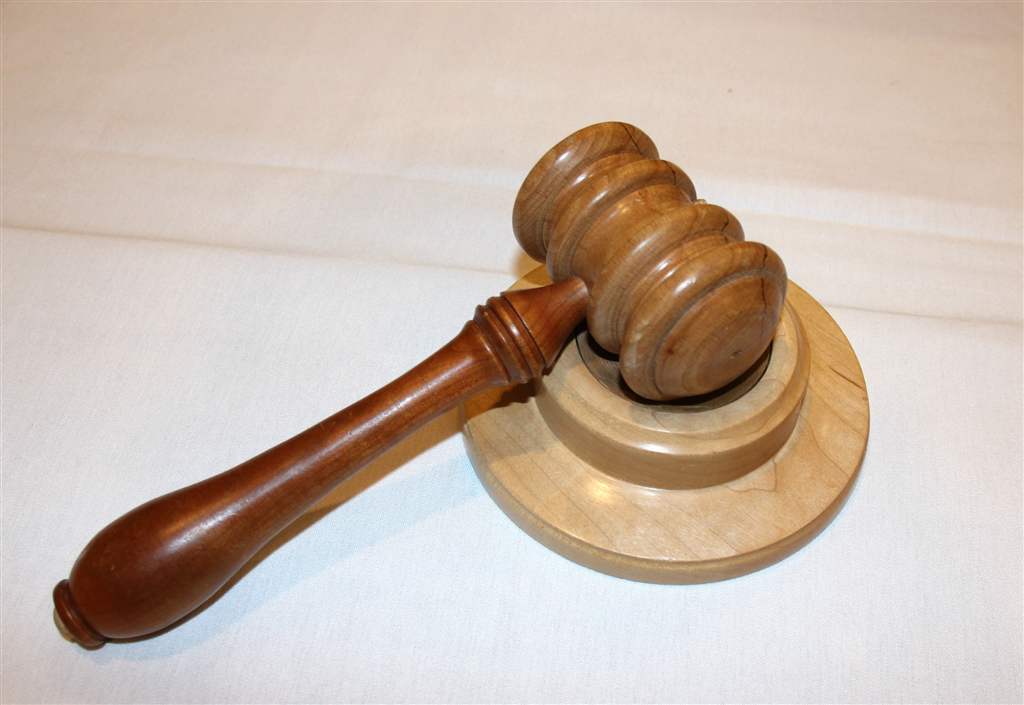 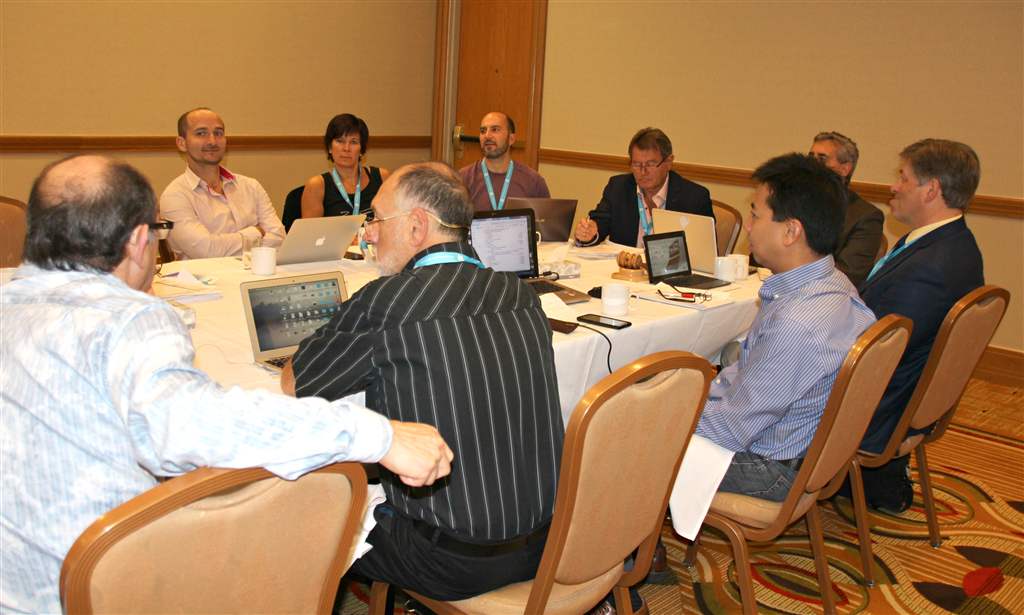 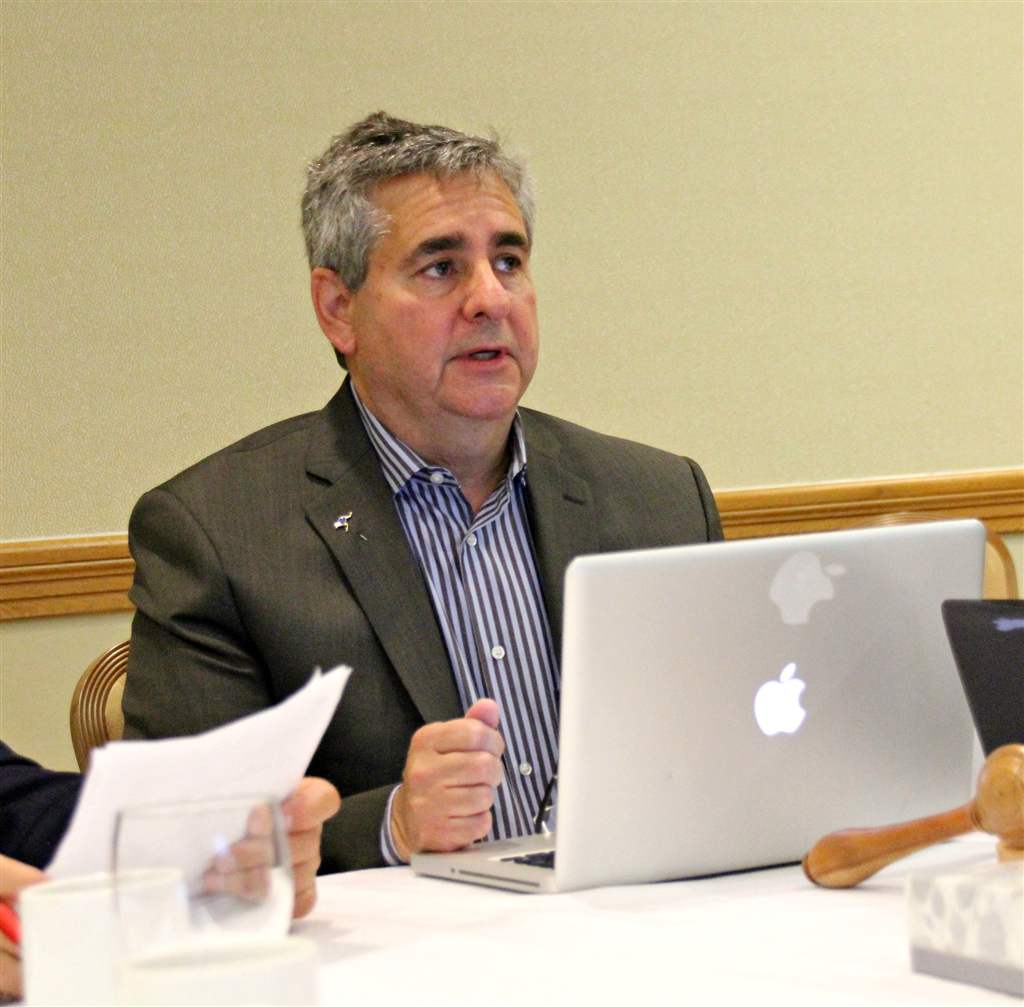 Executive Committee Meeting, September 22
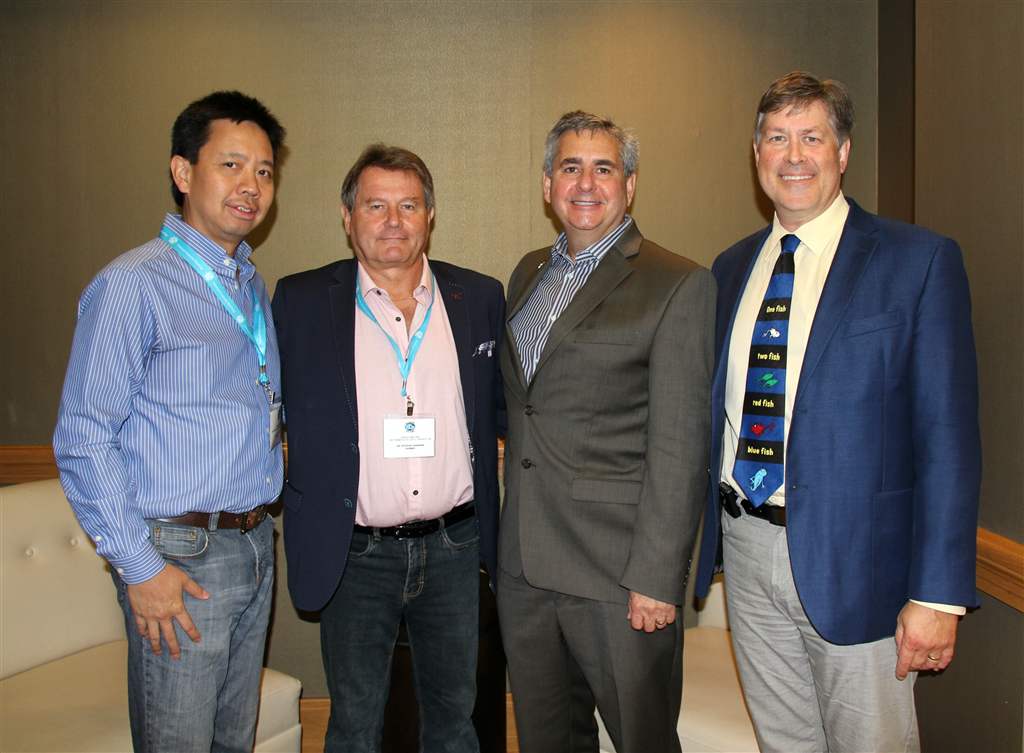 L to R:  Drs. Raymond Lee (CAPD/ACDP Vice President), Dr. Patrick Canonne (CAPD/ACDP Past President).            Dr. Randall Croutze (President of the Canadian Dental Association), Dr. Paul Andrews (CAPD/ACDP President)
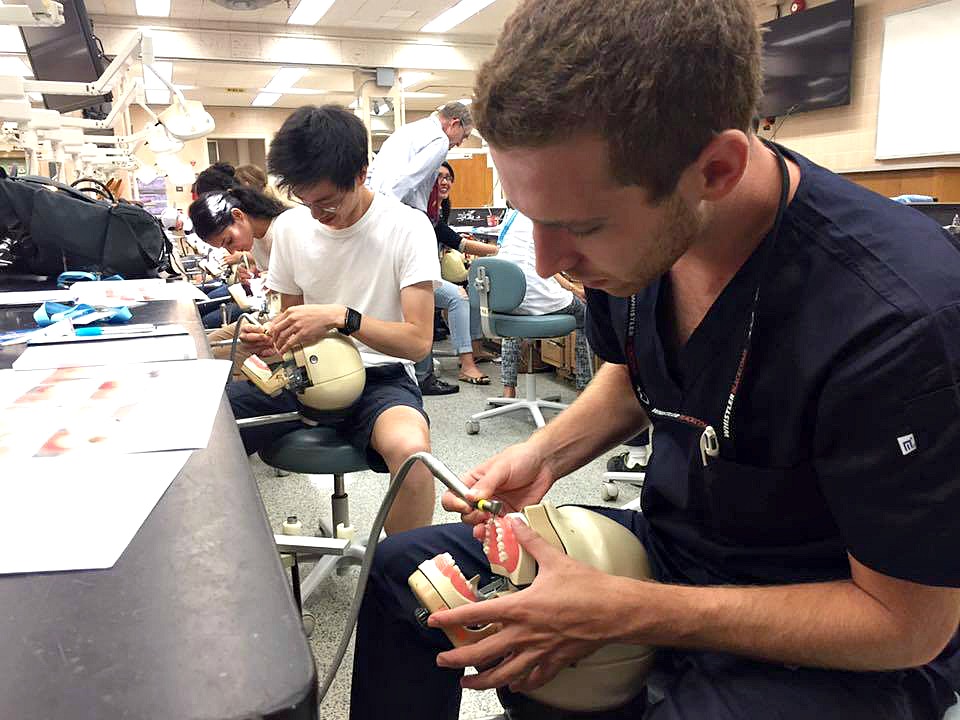 NuSmile's Satellite Symposium on Sept 22 at the U of T School of Dentistry
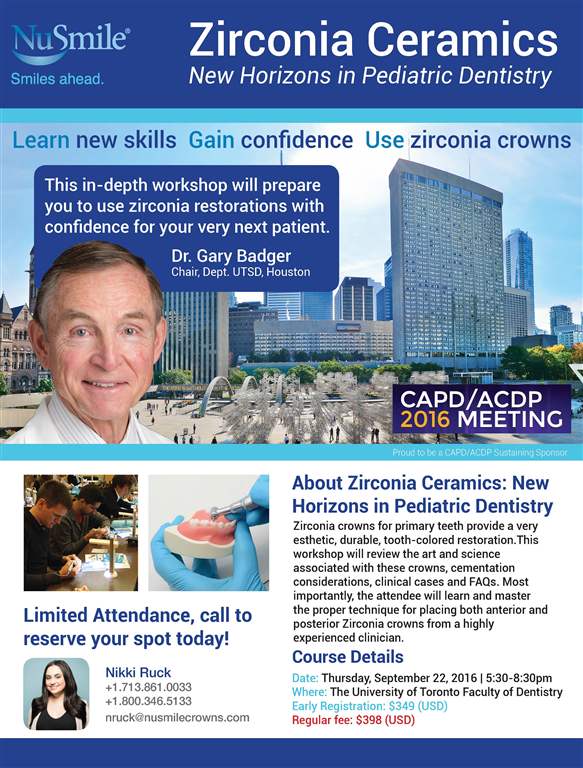 Reception on Sept 22, following NuSmile's Satellite Symposium, with Tara Najm, NuSmile's Education Coordinator in the centre and      Dr. Gary Badger (2nd from right)
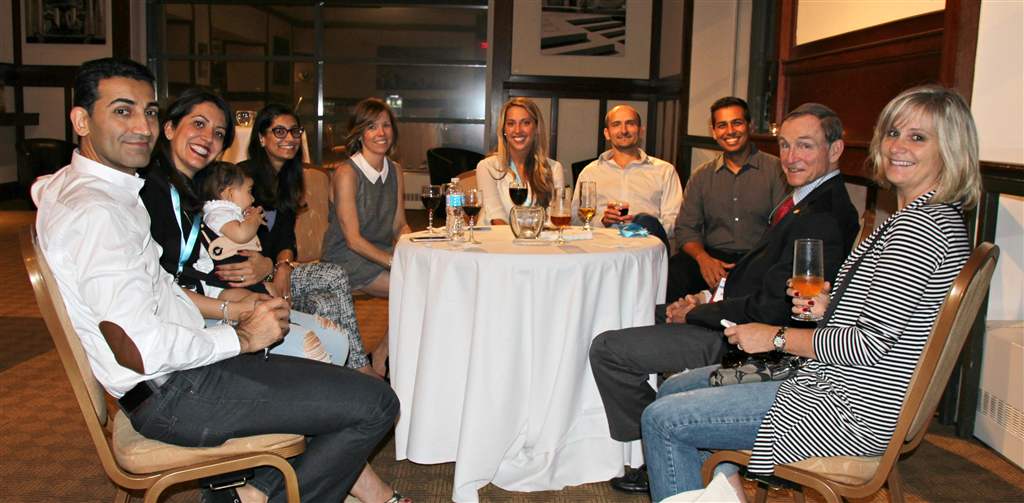 Friday September 23
Morning Schedule:

Breakfast
Trade Show
Dr. Young Tze Kuah, "Orthodontic Considerations in the Management of Compromised and Hypoplastic Molars"
Morning Break, Sponsored by Henry Schein
Dr. Laura Purcell, "Pediatric Concussions"
Dr. Ann Griffin, "Hypophosphatasia"
Lunch Sponsored by Alexion
Audio Visual Equipment Spsonored by EZPEDO
Trade Show Exhibitors
in addition to the Sustaining and Silver Sponsors
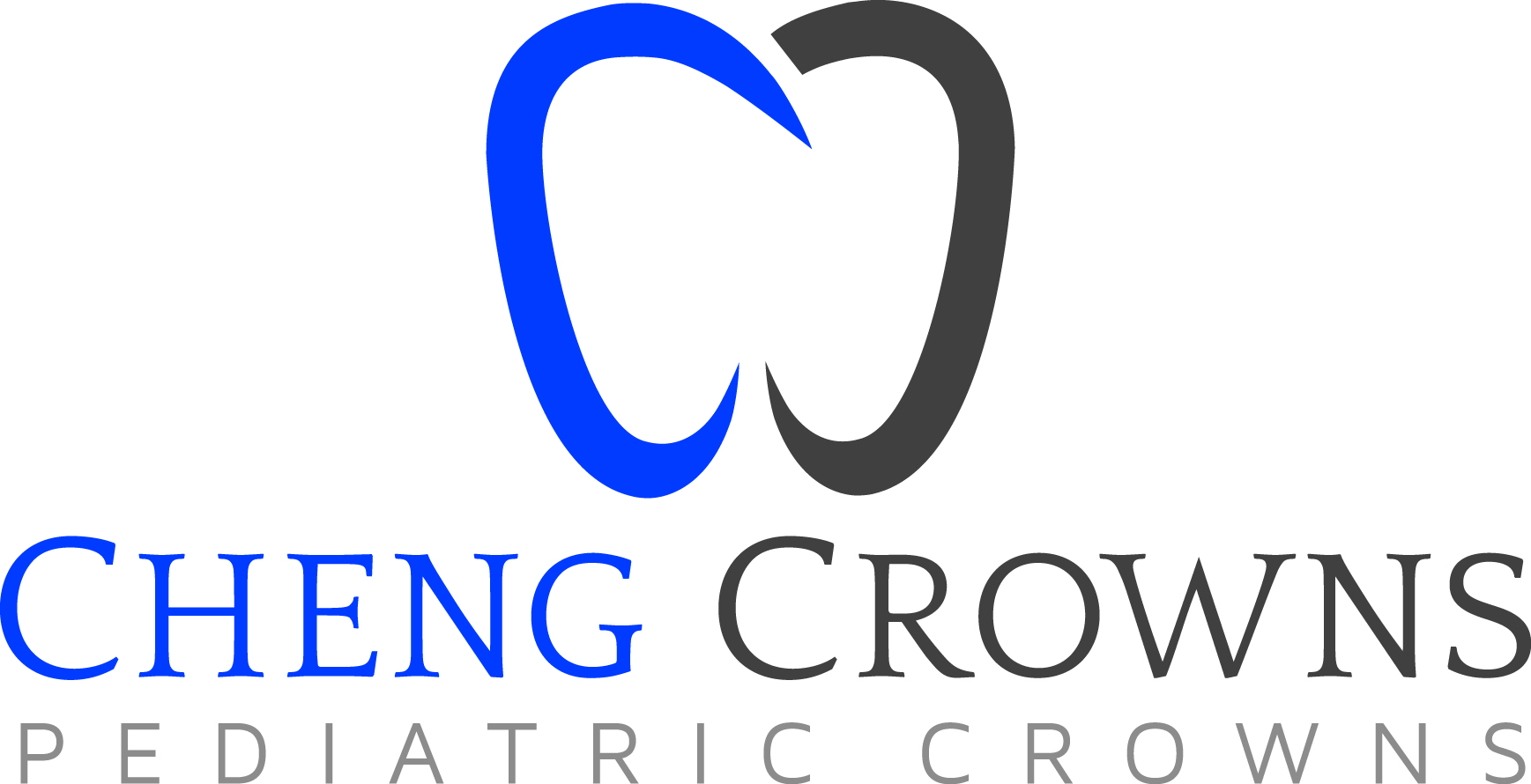 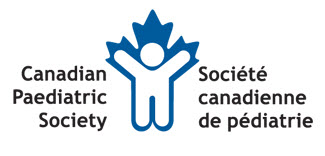 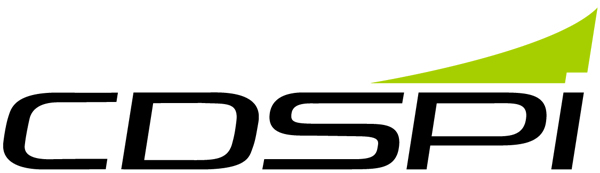 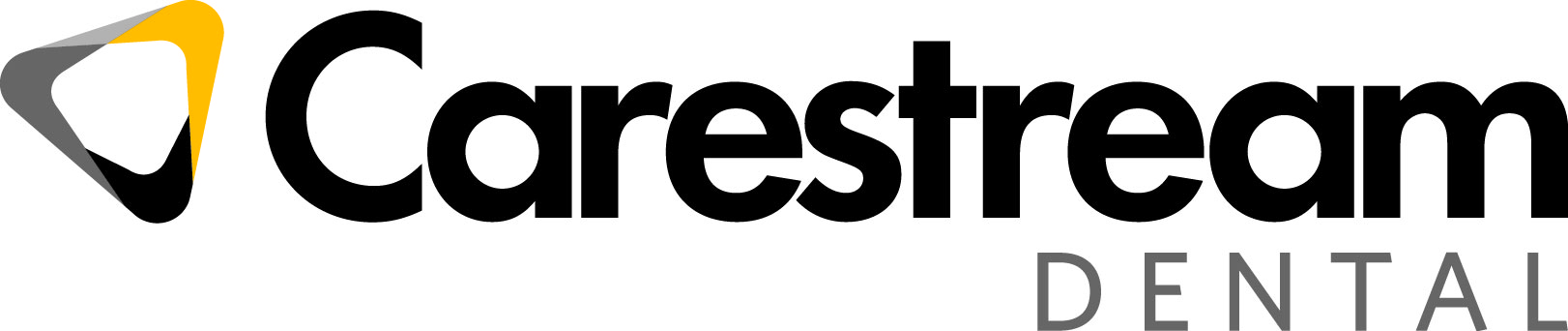 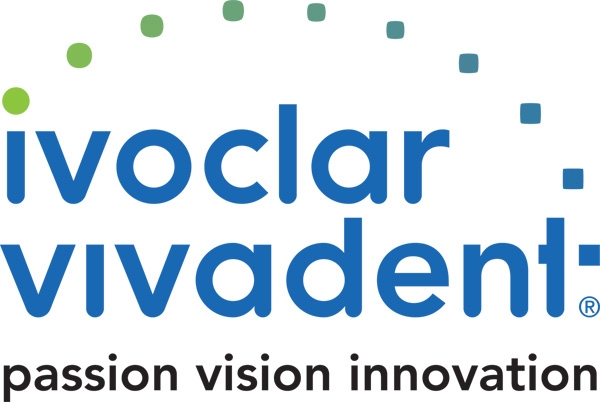 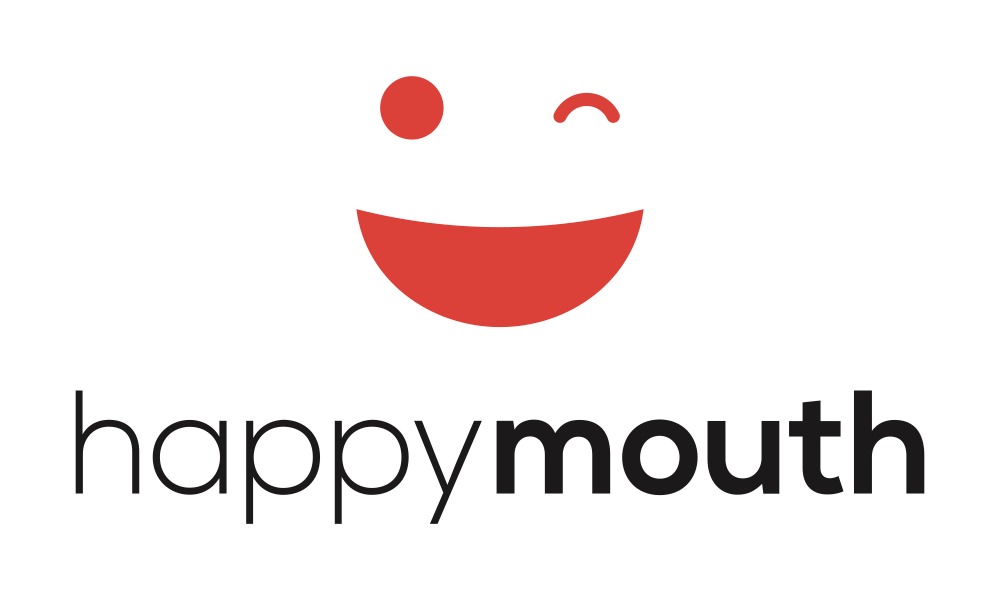 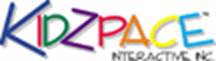 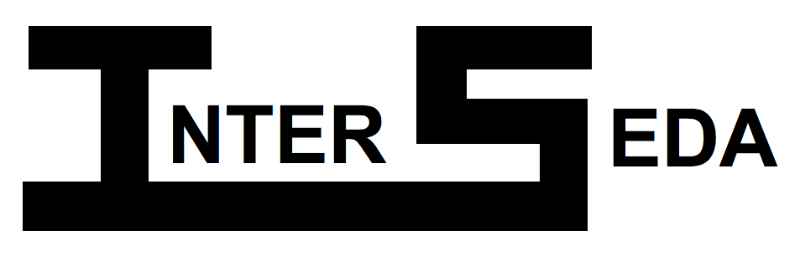 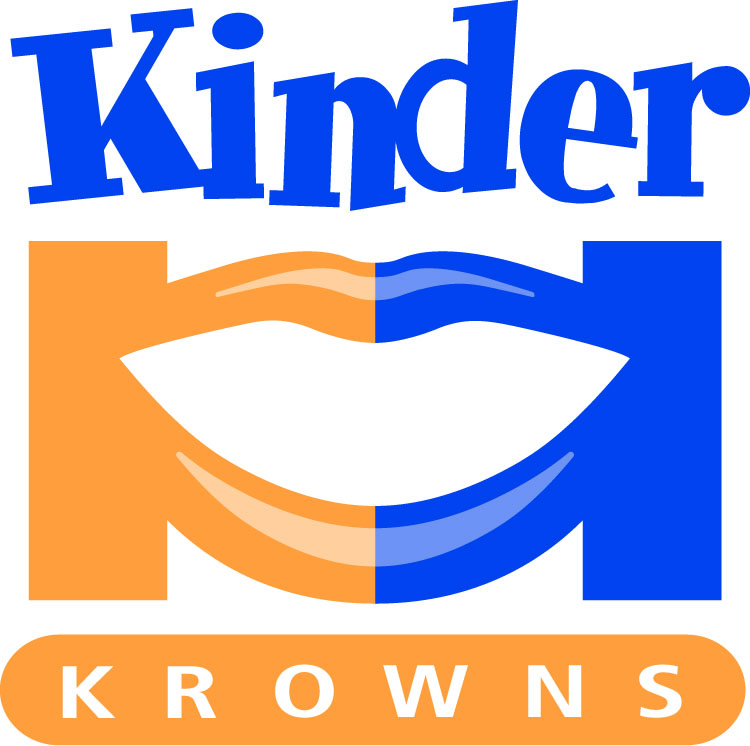 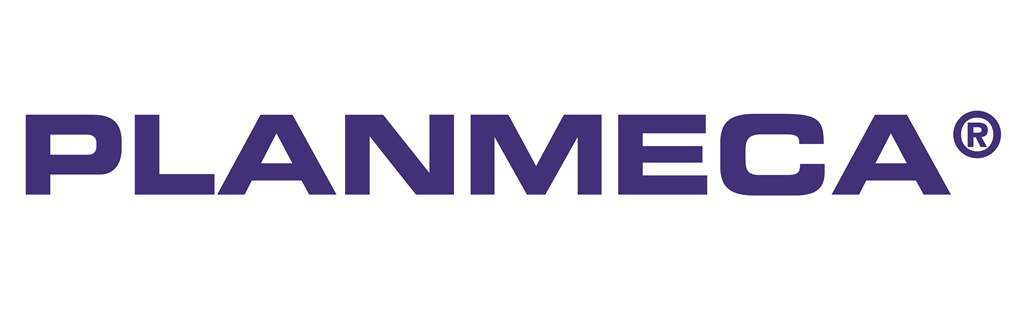 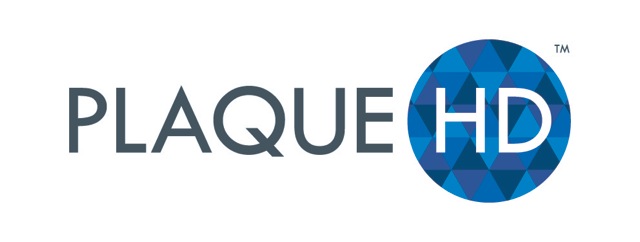 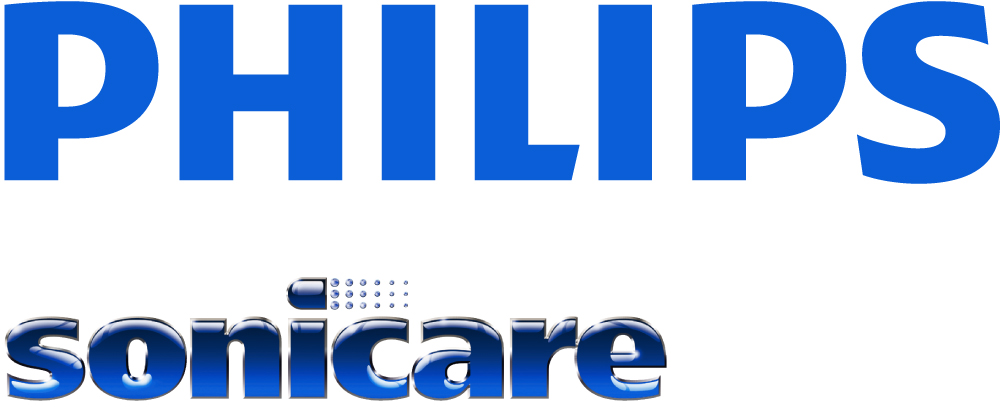 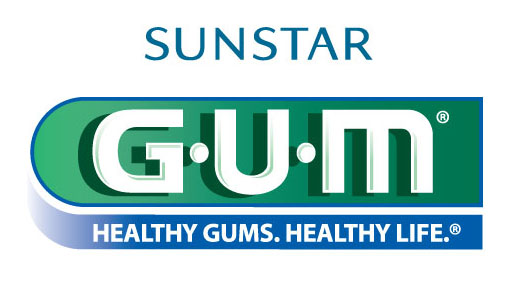 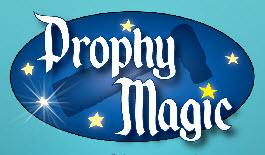 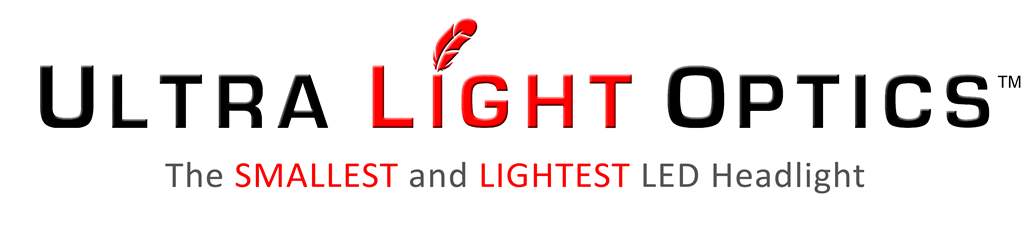 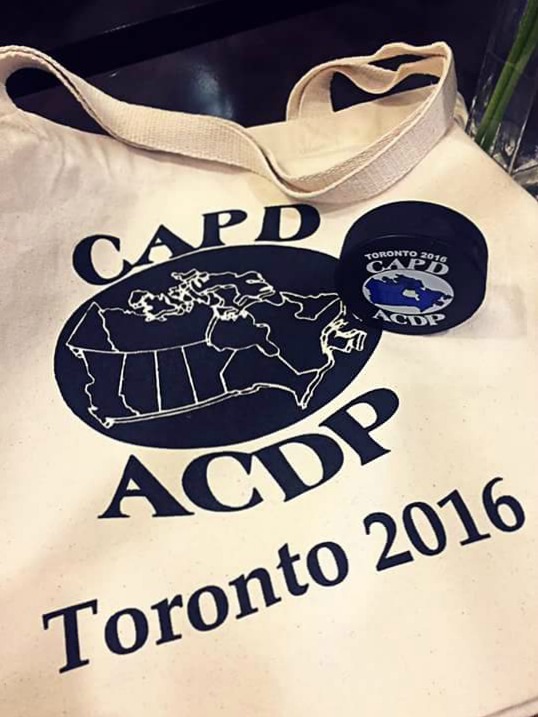 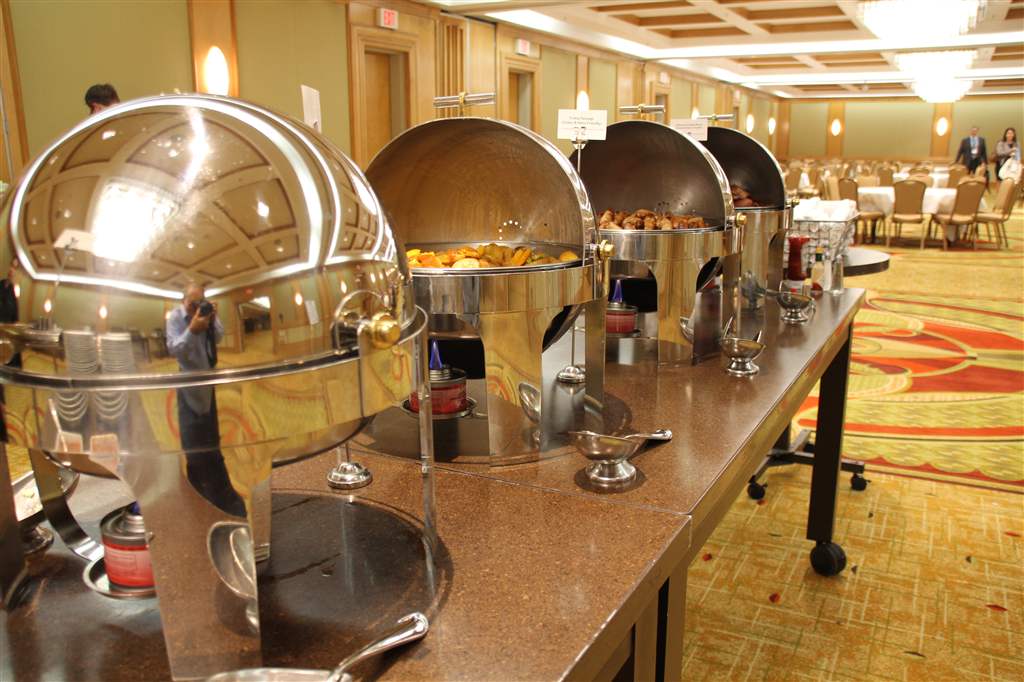 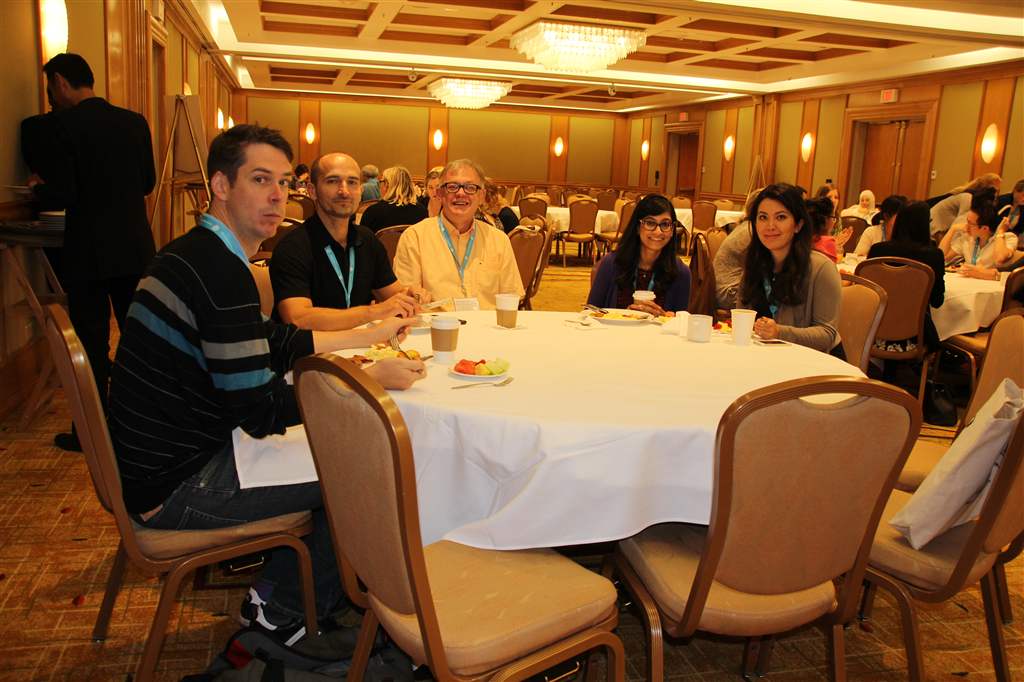 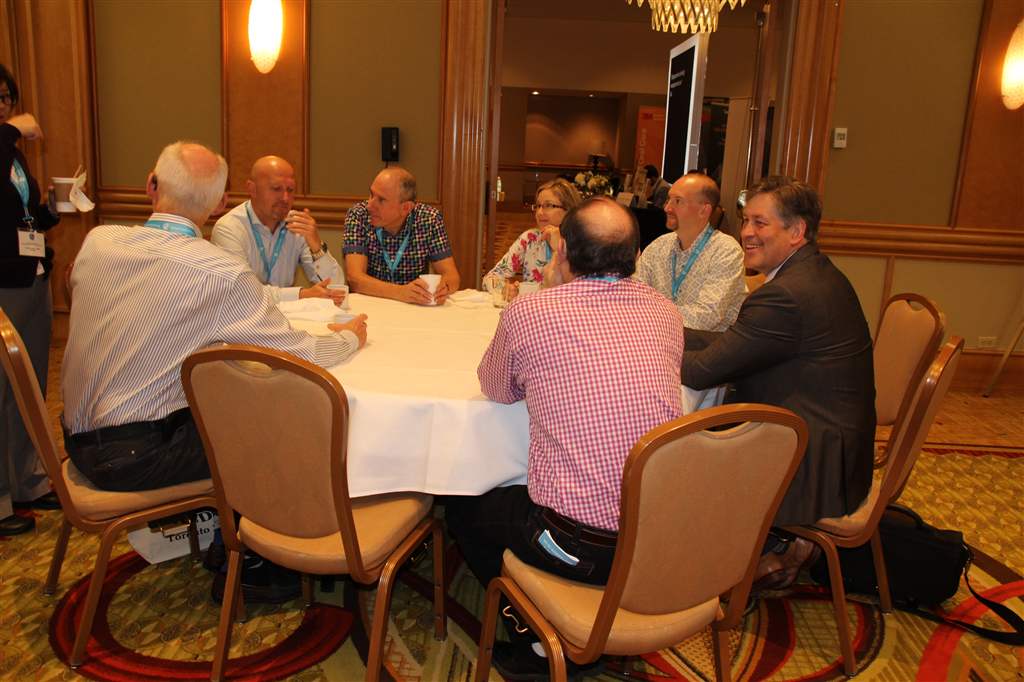 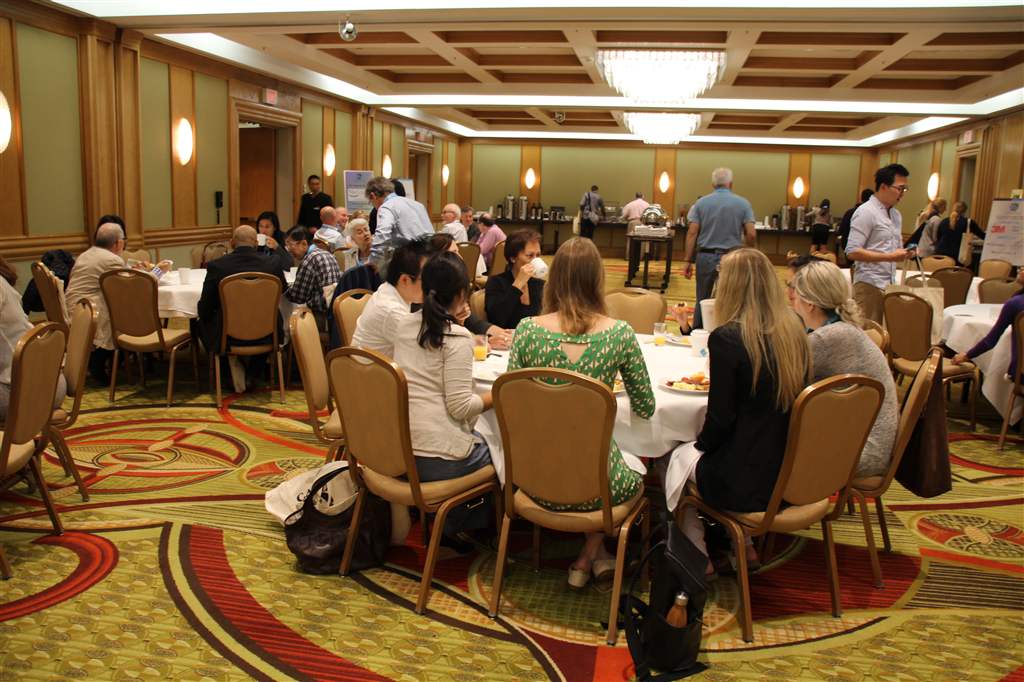 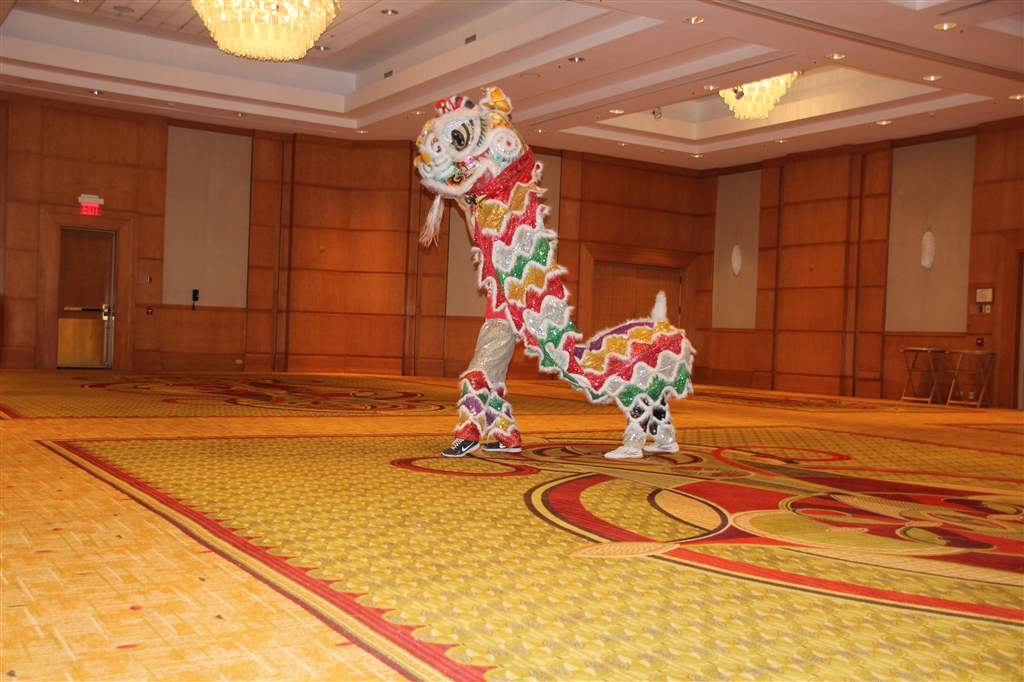 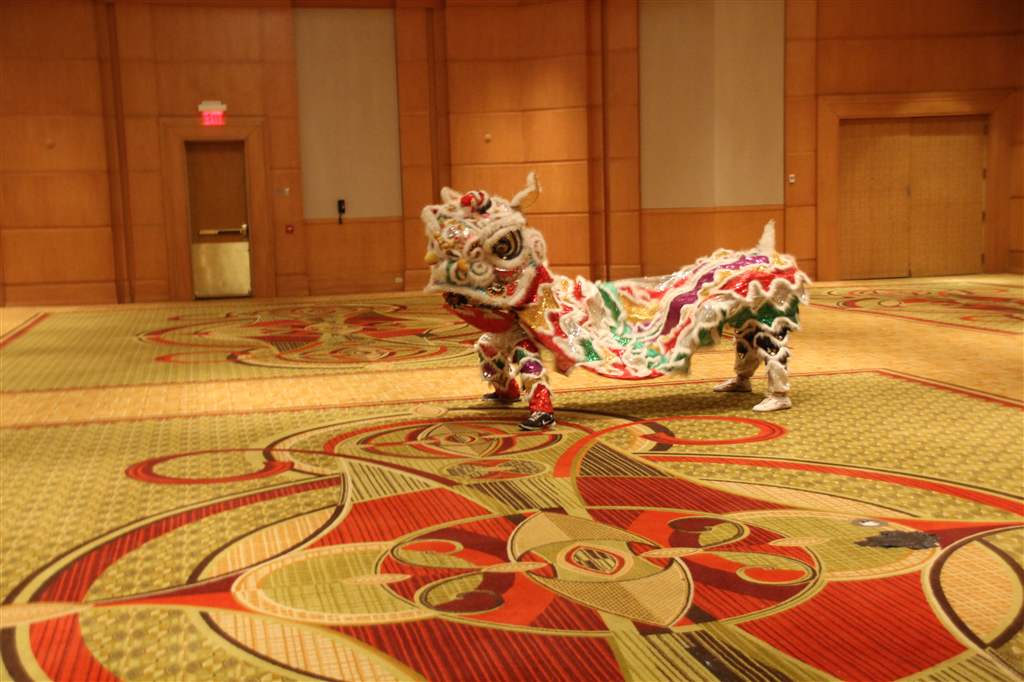 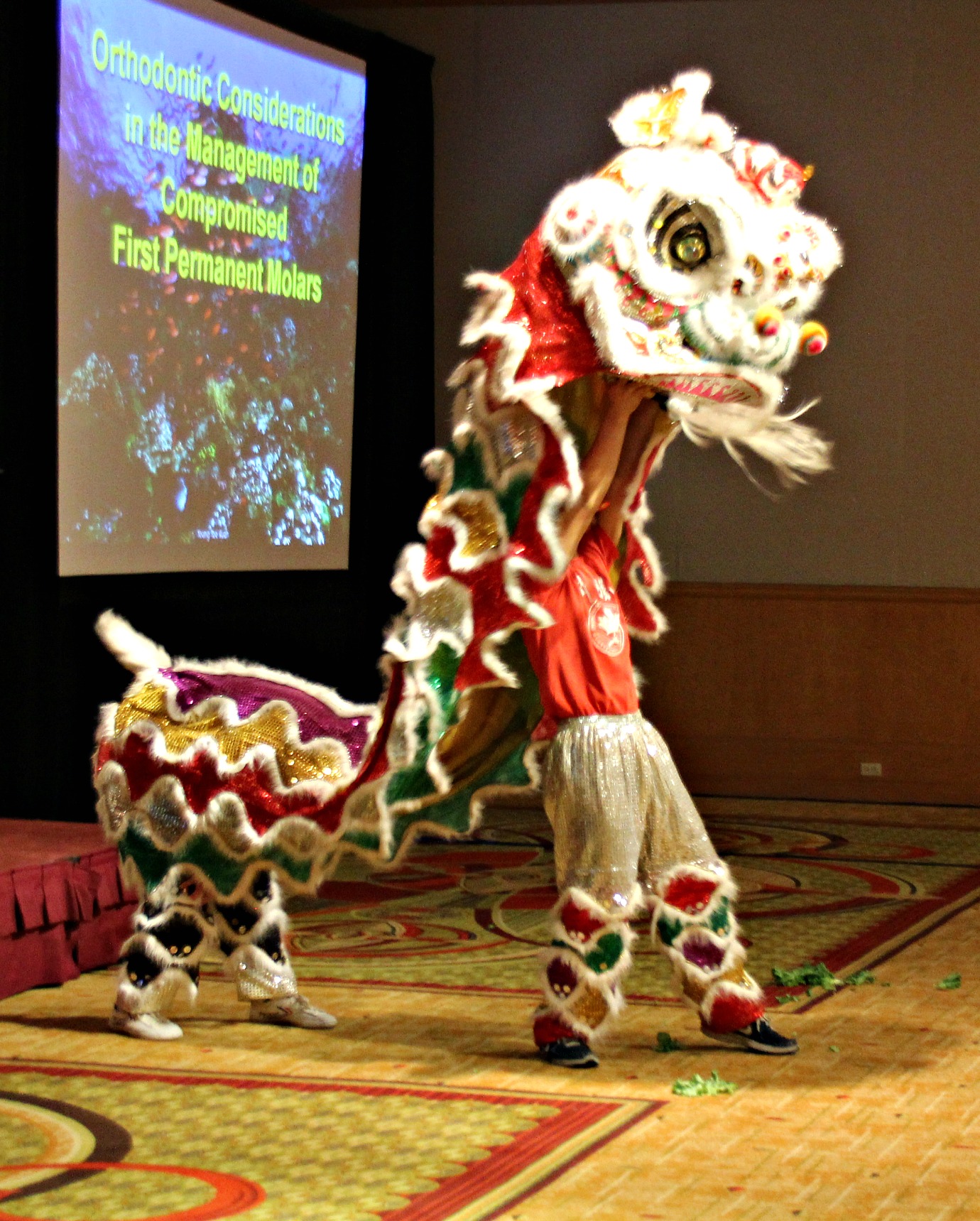 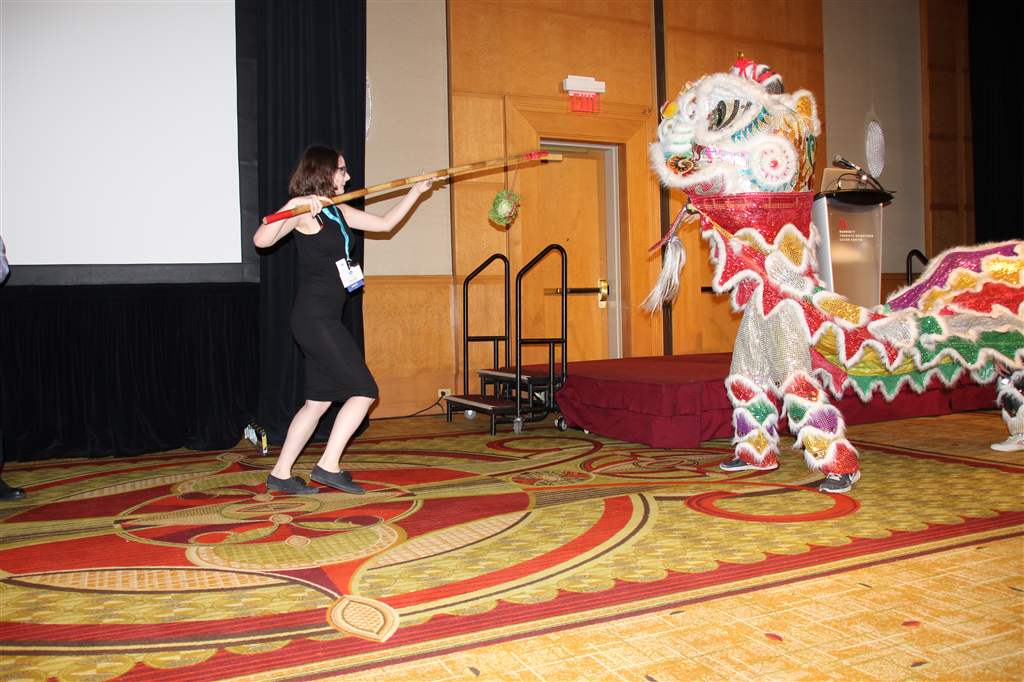 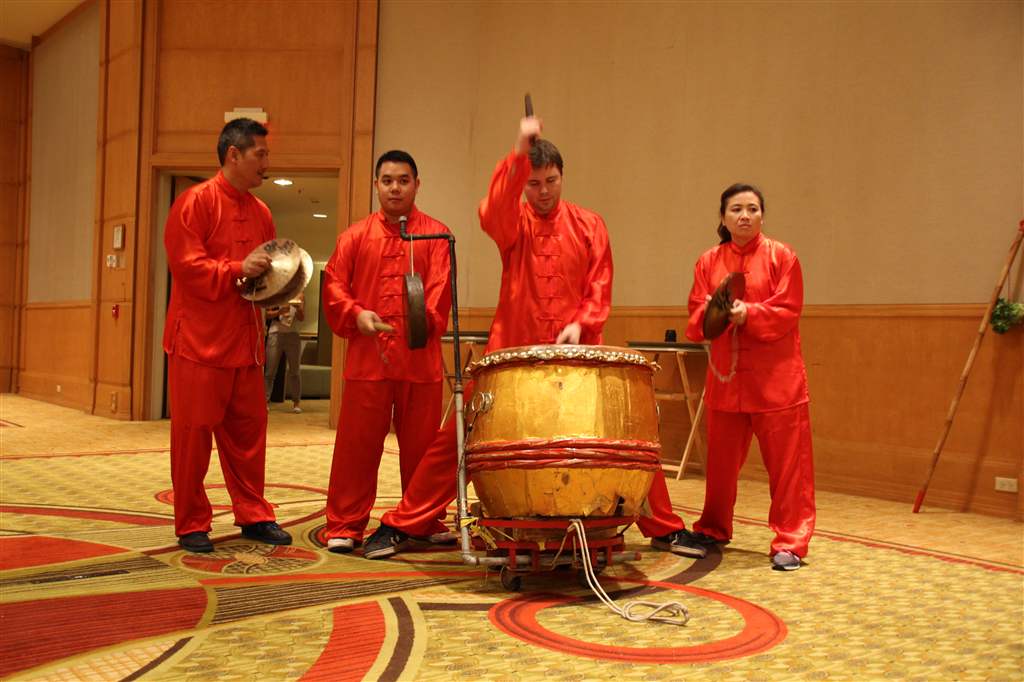 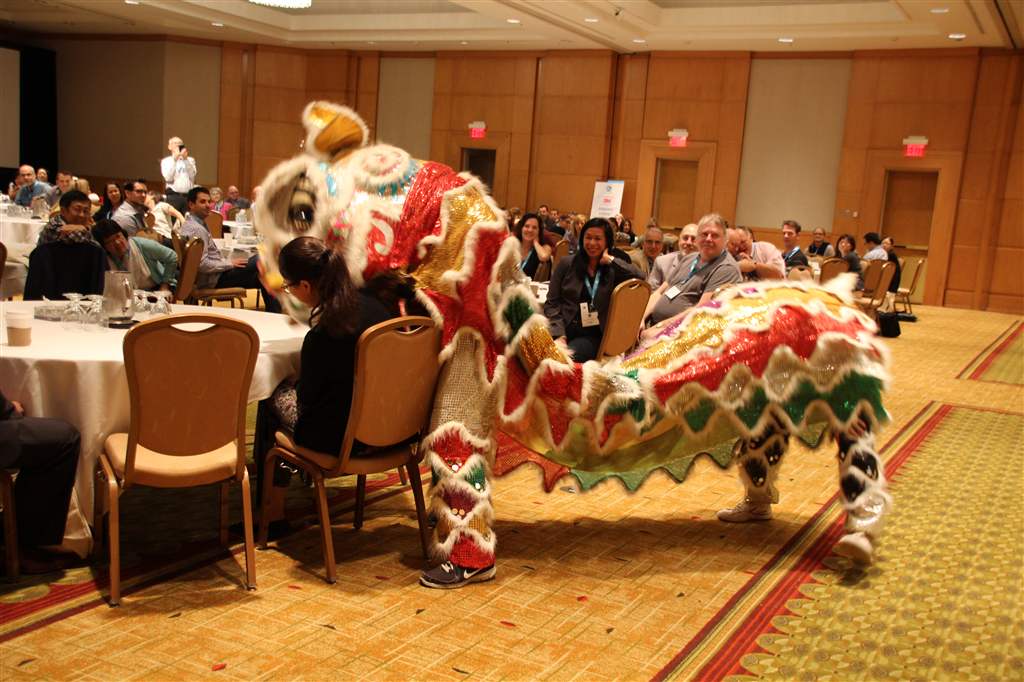 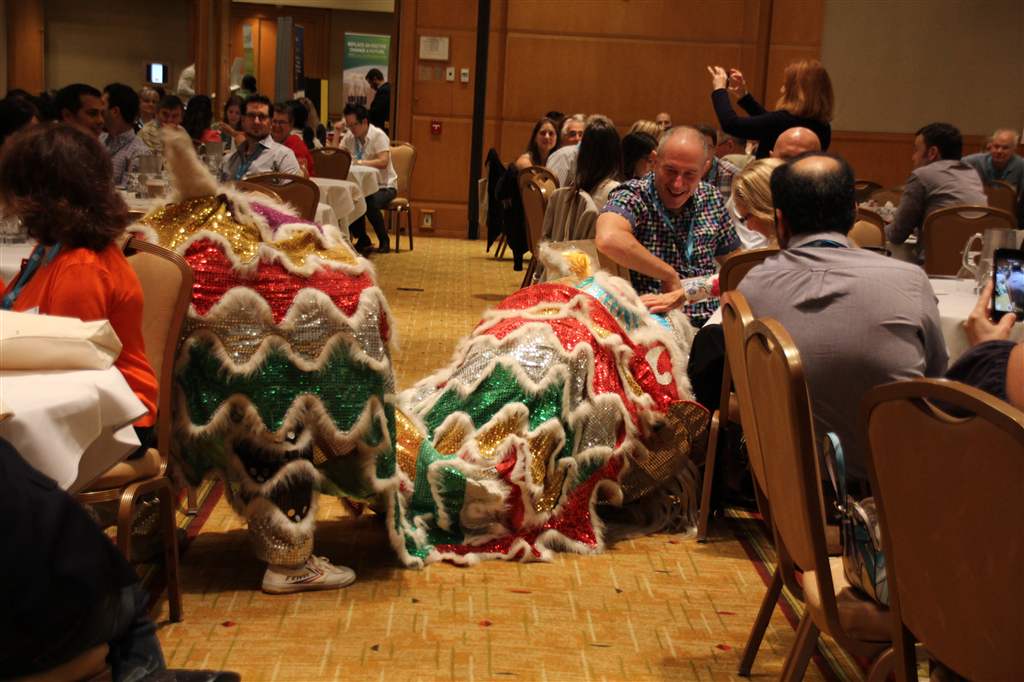 Making sure that only good spirits surround the Annual meeting, courtesy of the Hong Luck Kung Foo Club
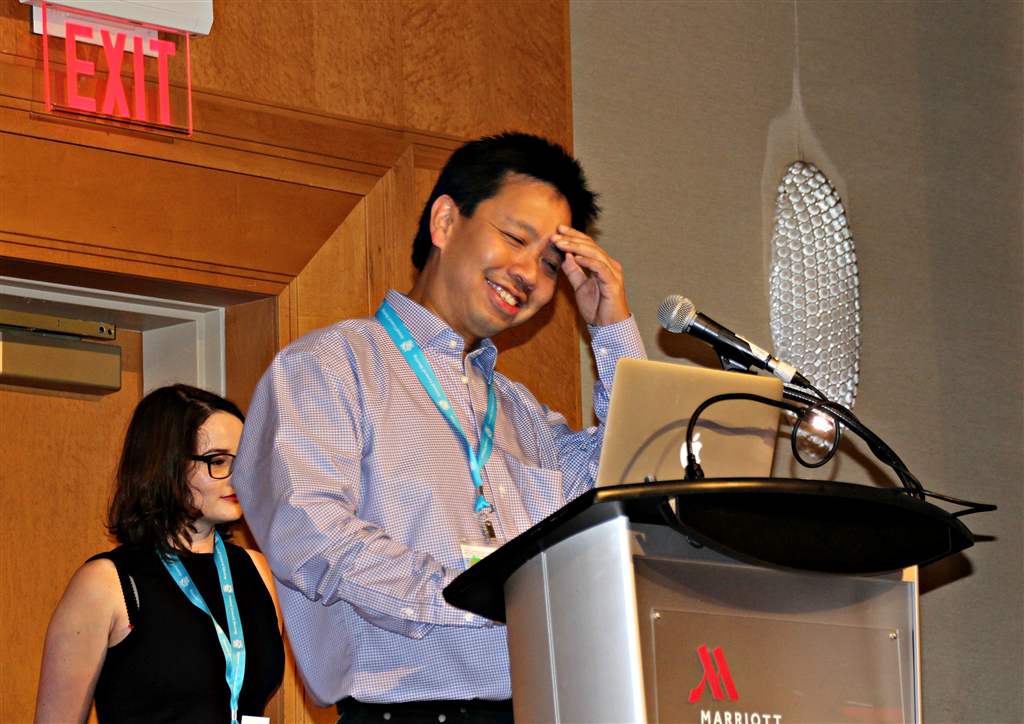 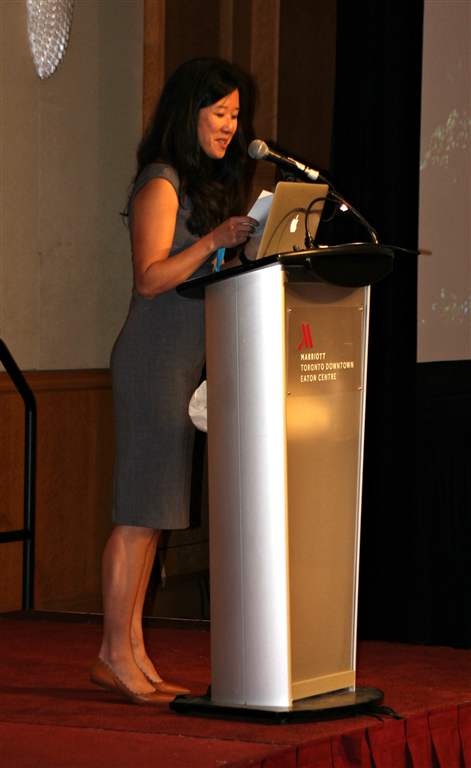 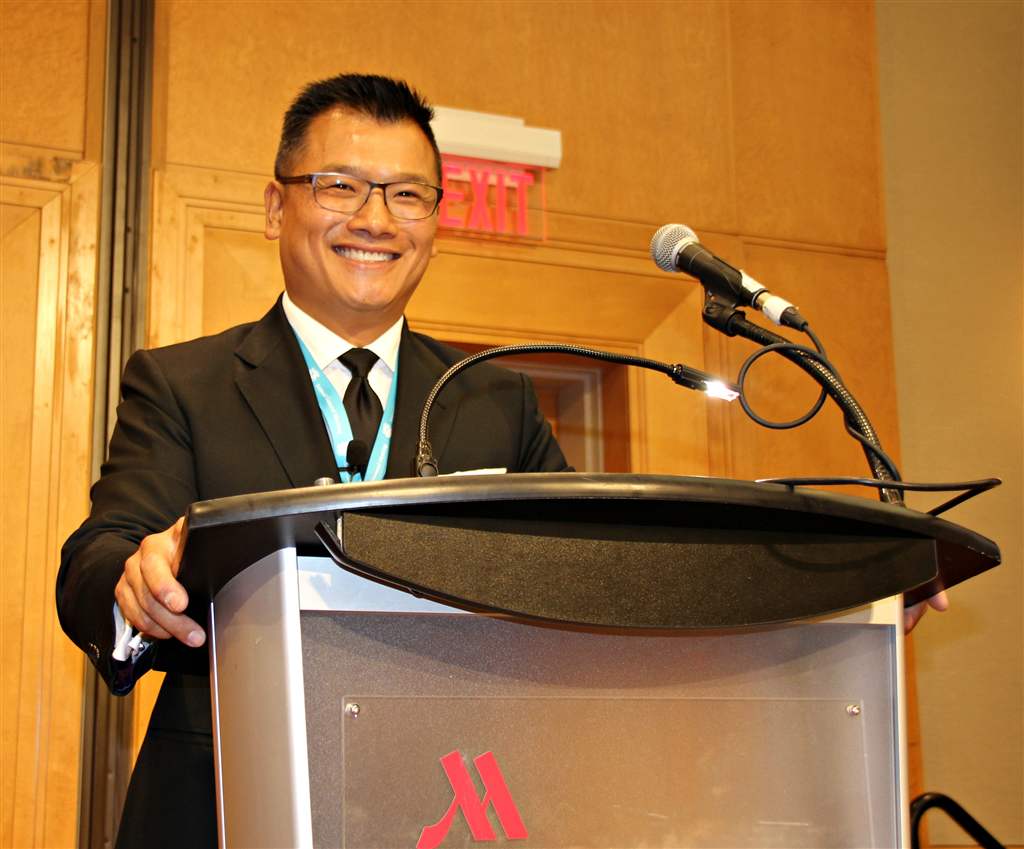 Dr. Young Tze Kuah
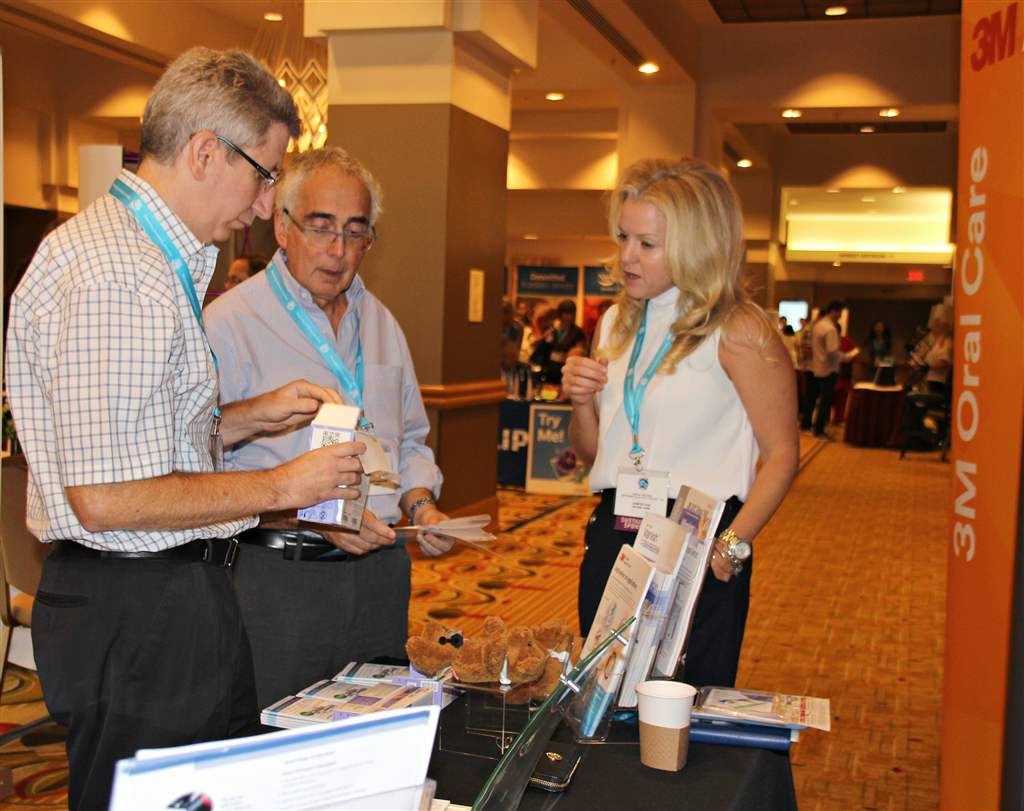 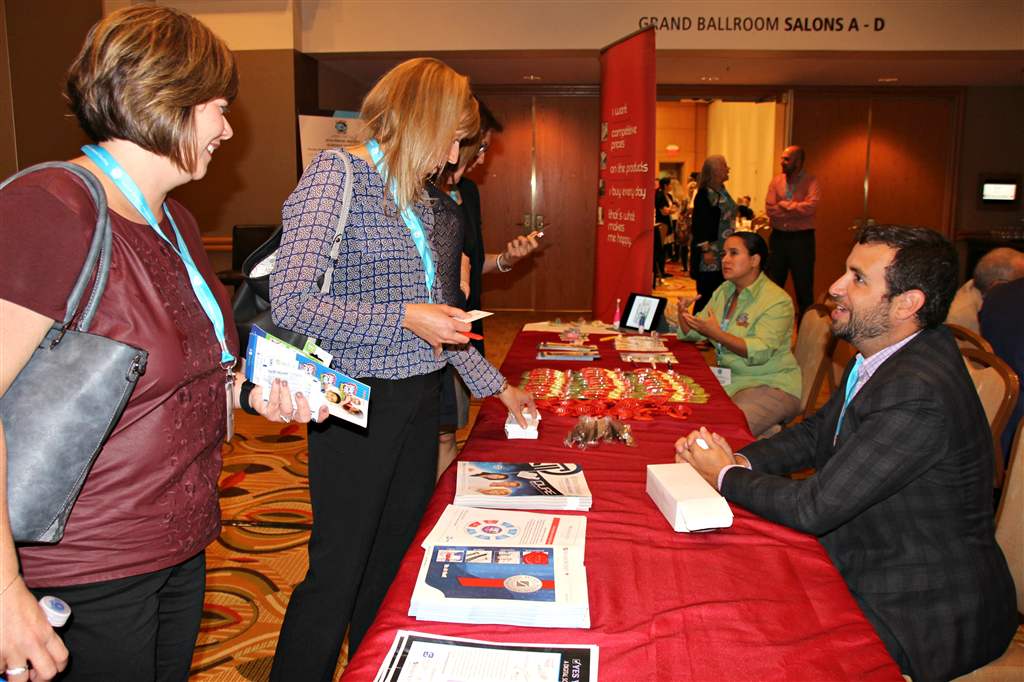 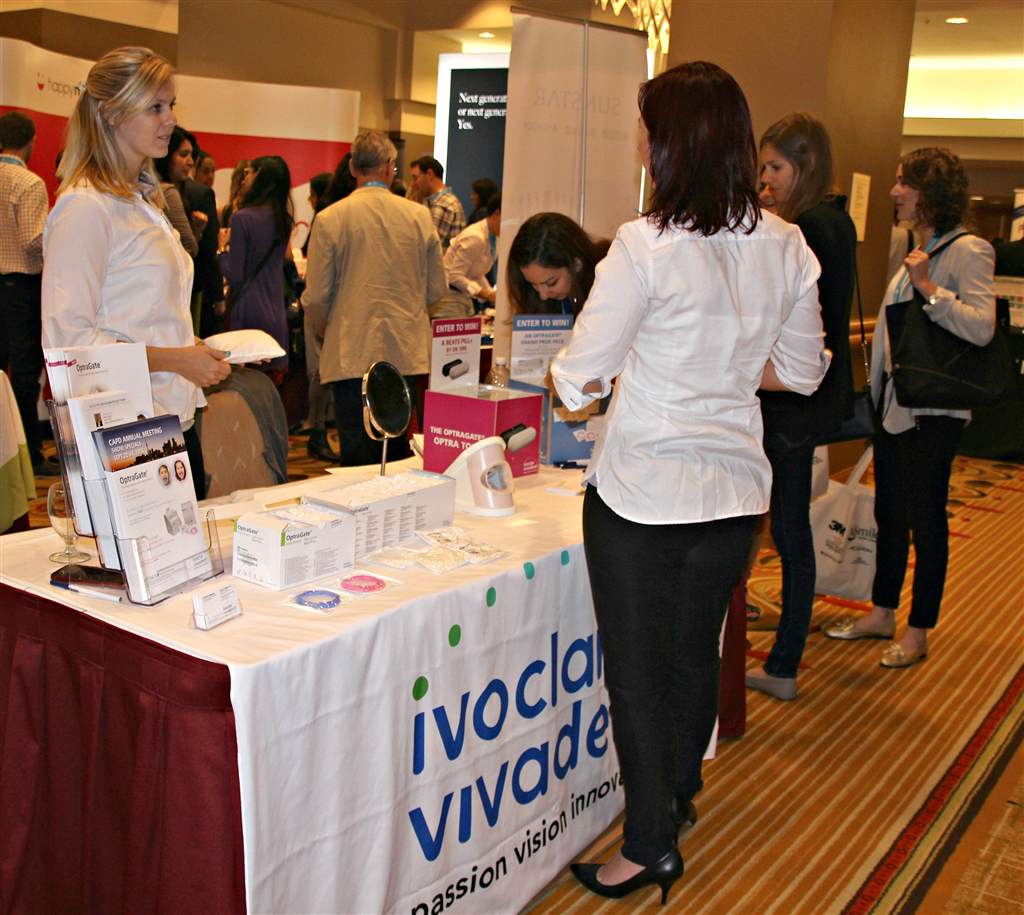 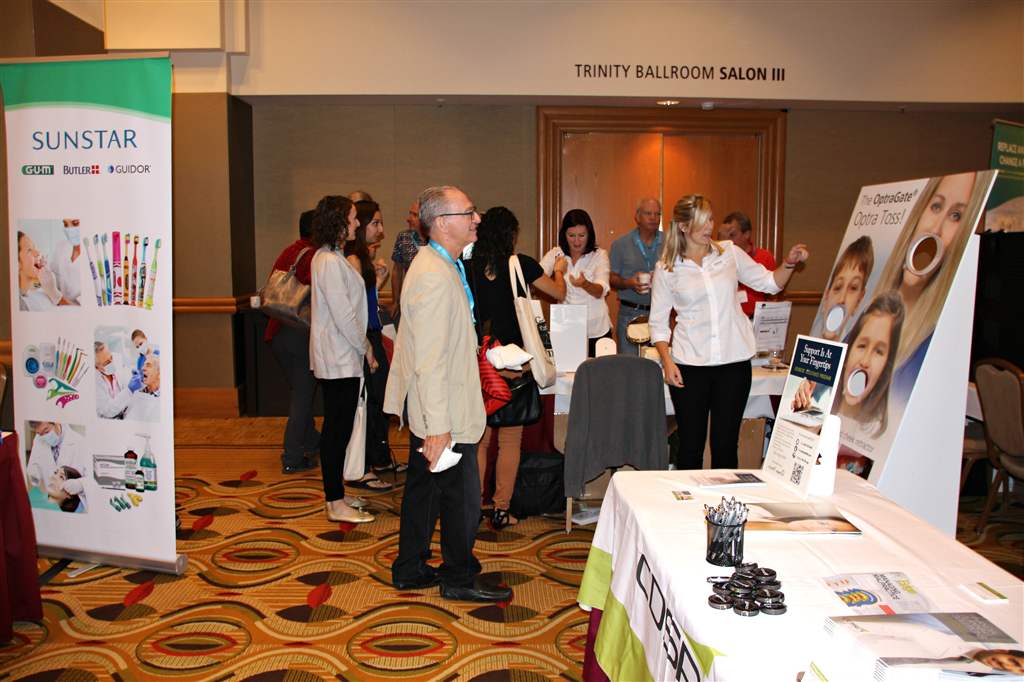 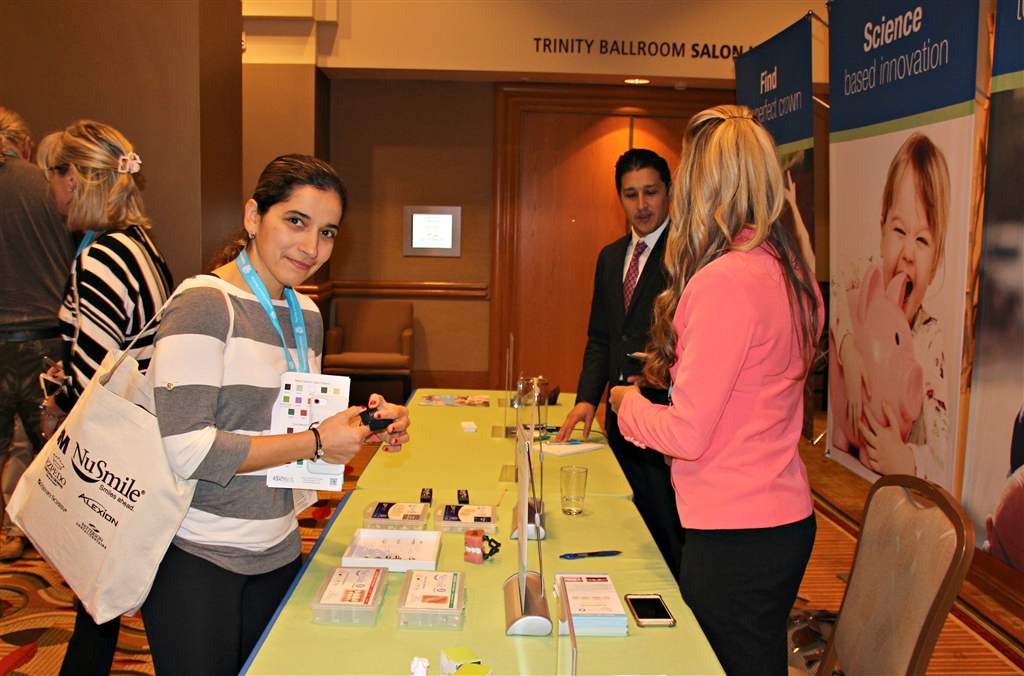 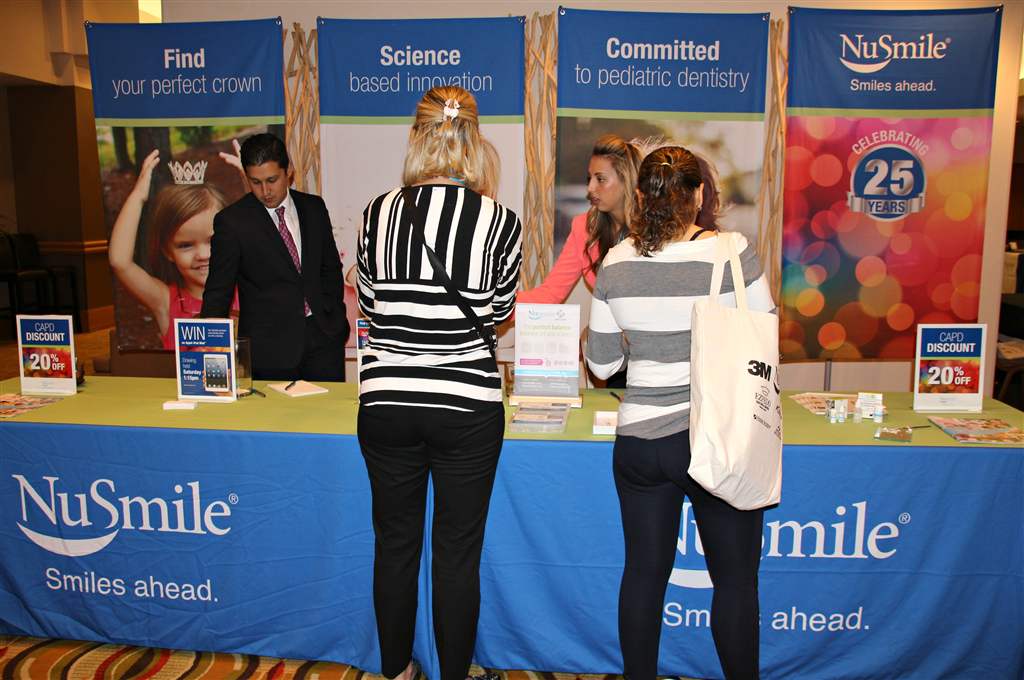 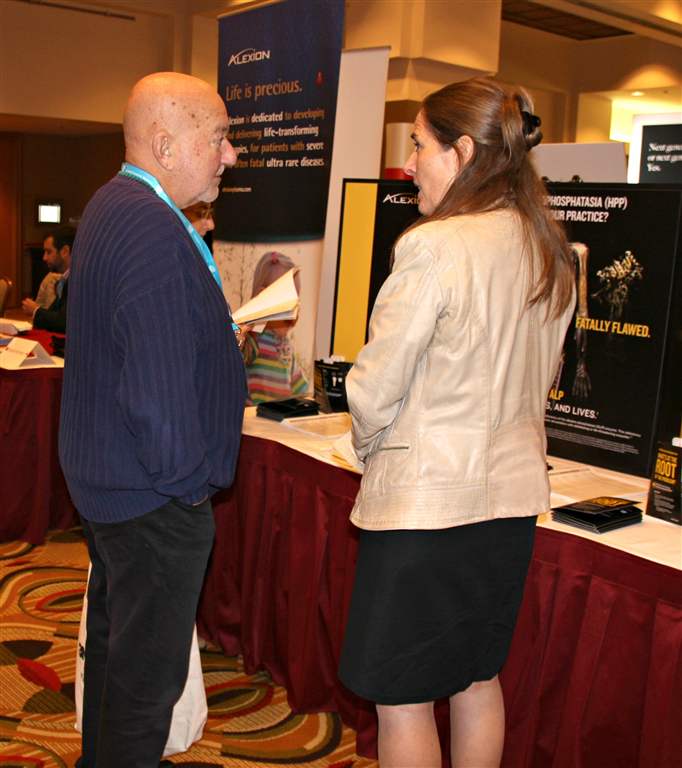 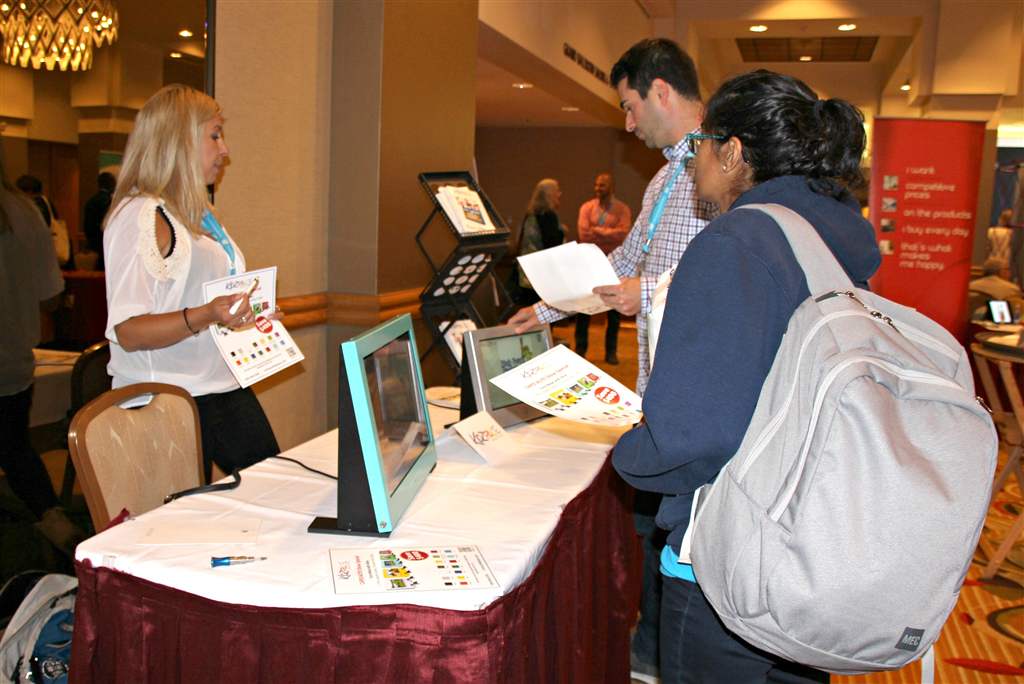 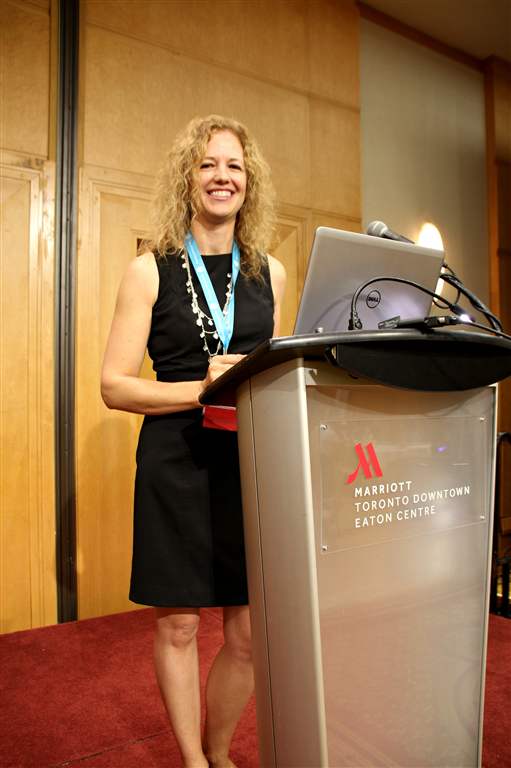 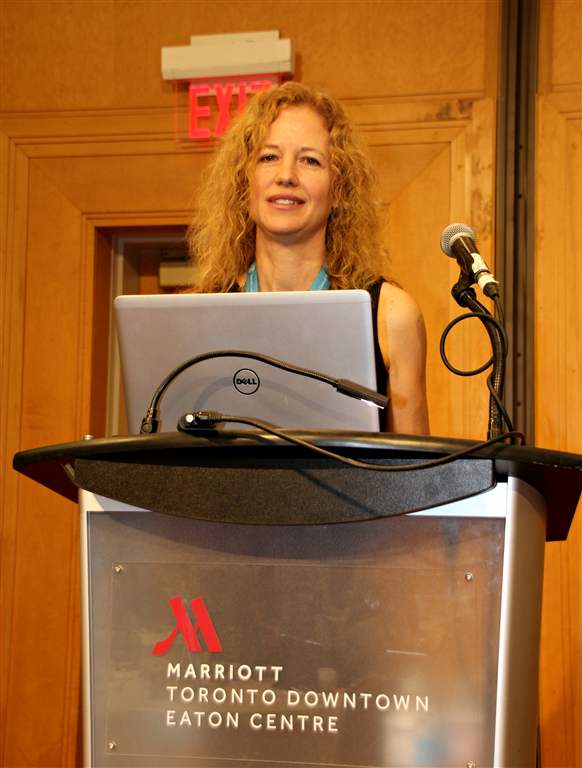 Dr. Laura Purcell
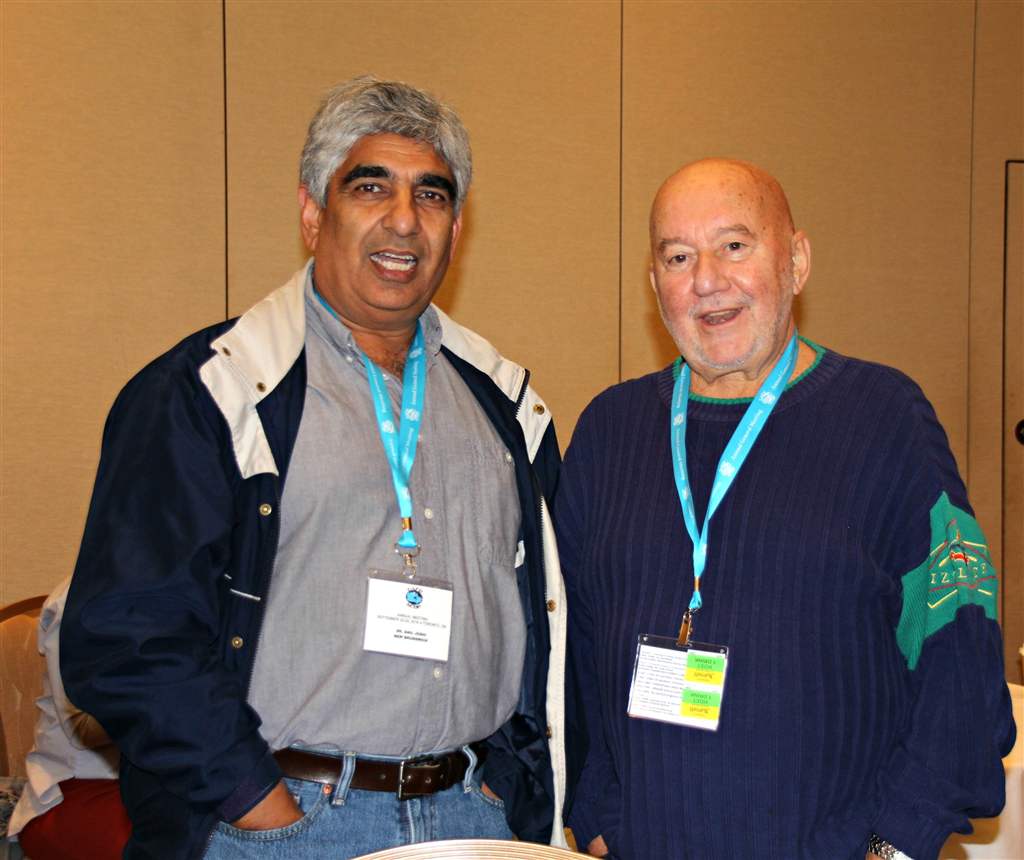 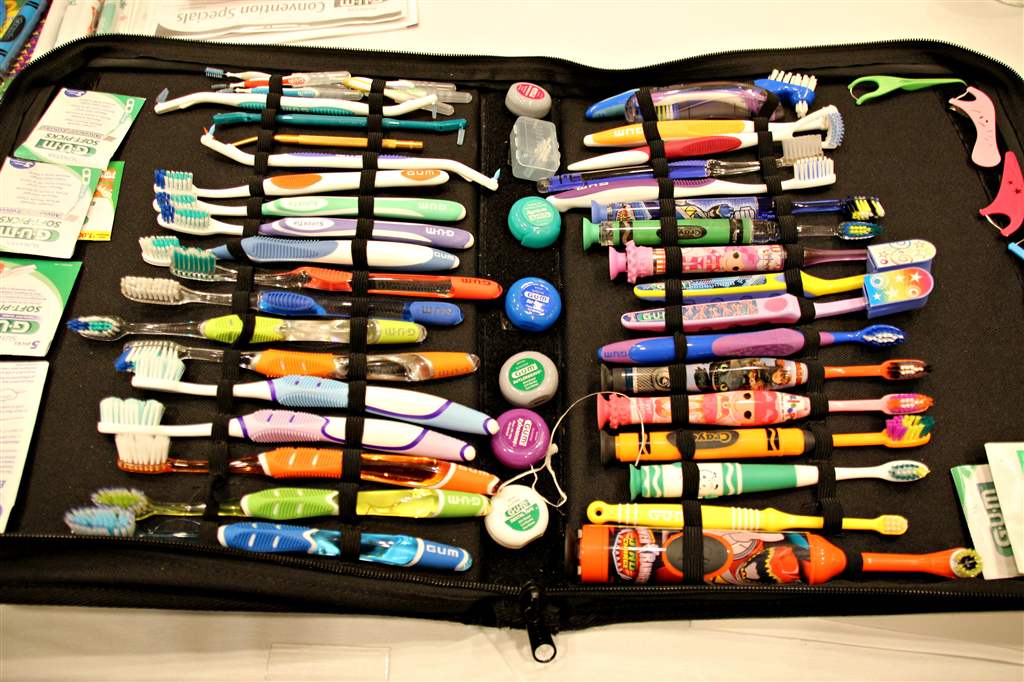 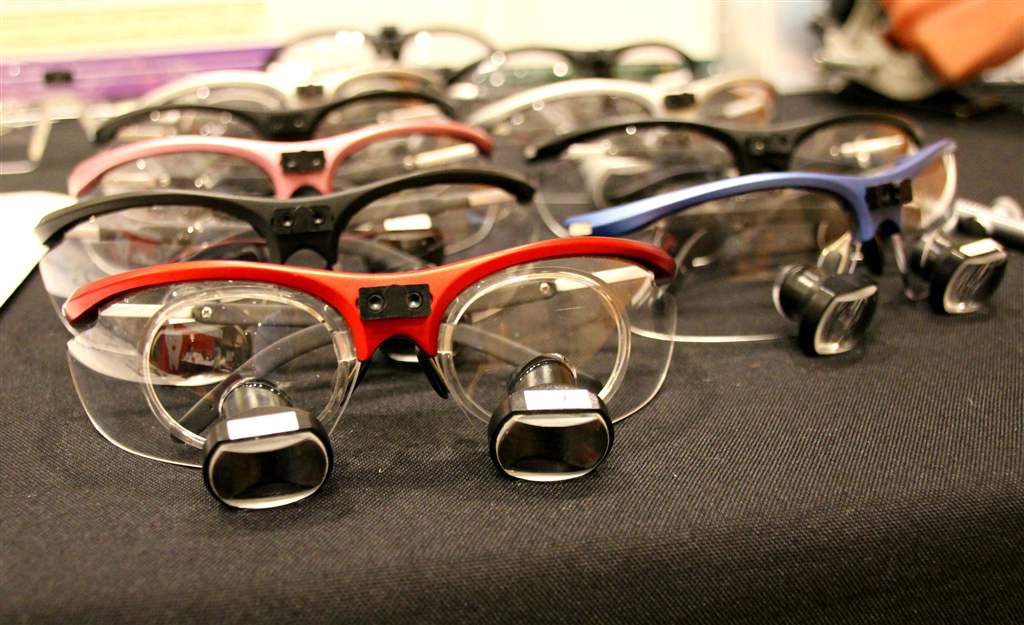 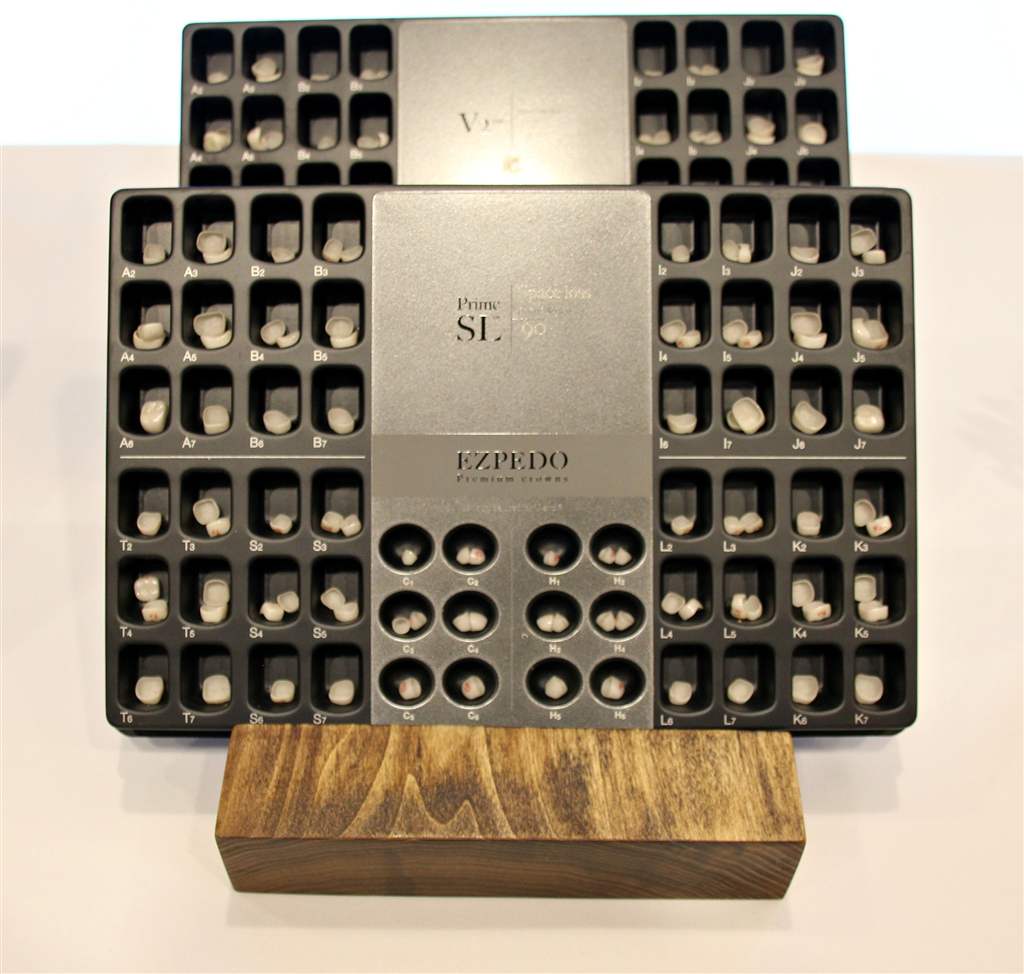 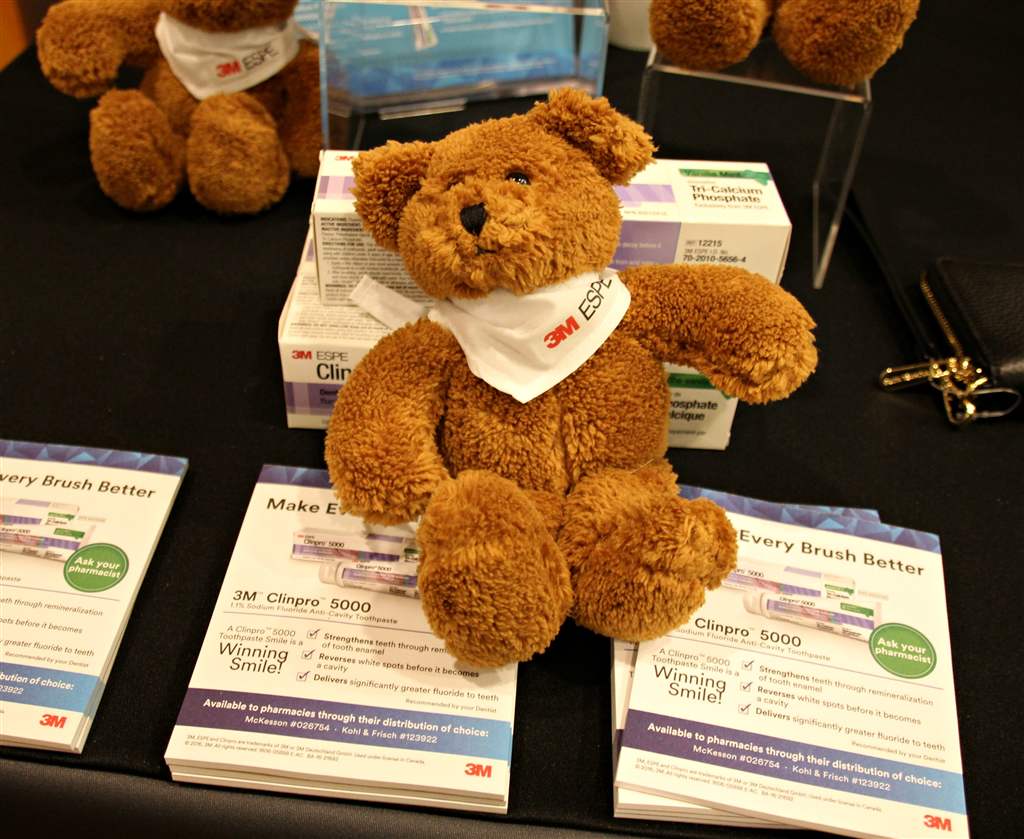 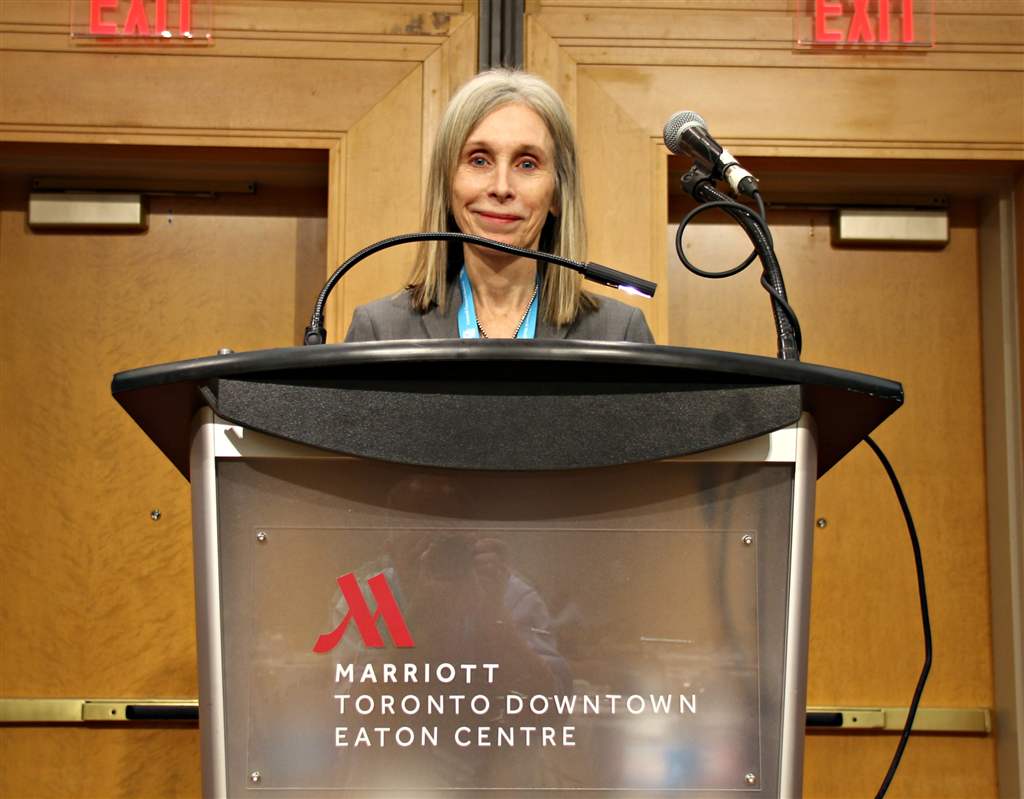 Dr. Ann Griffen
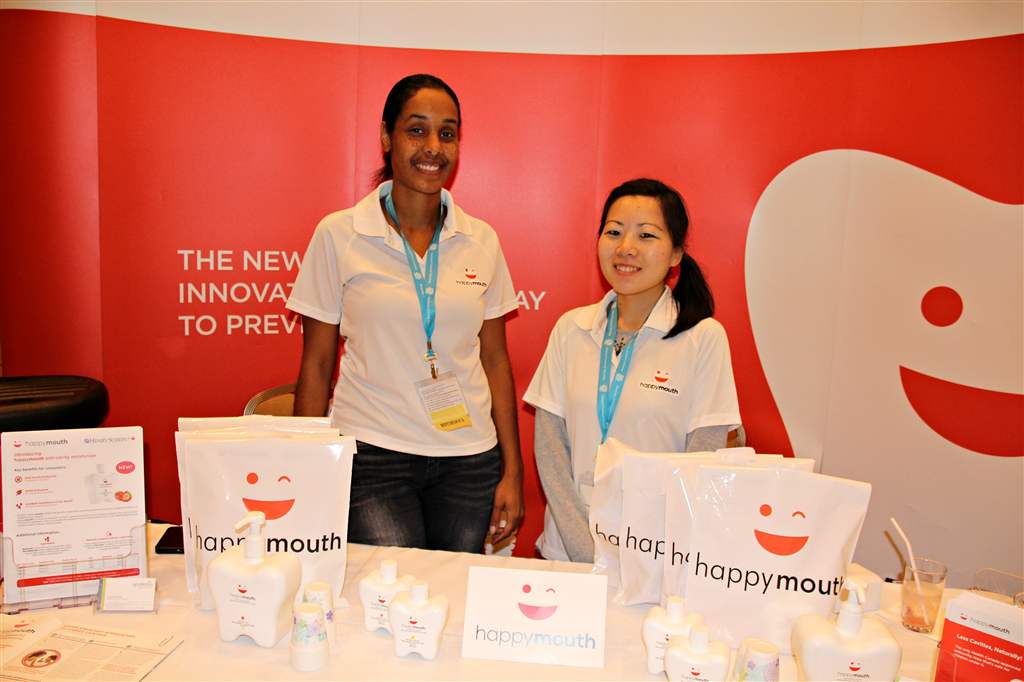 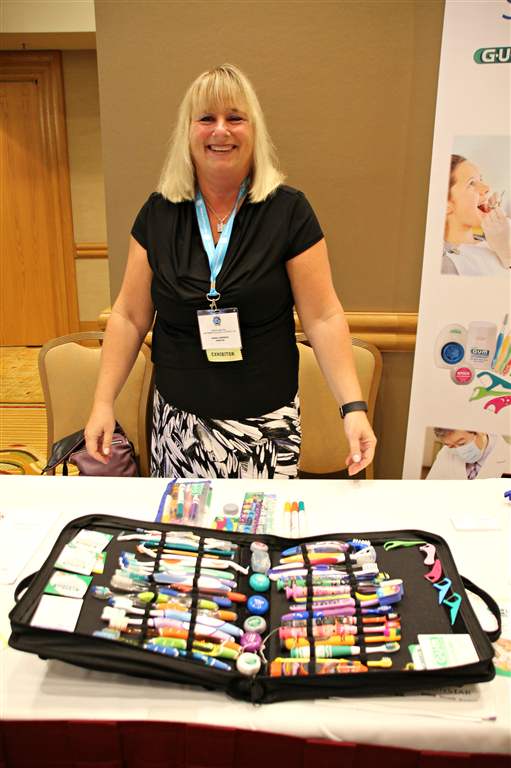 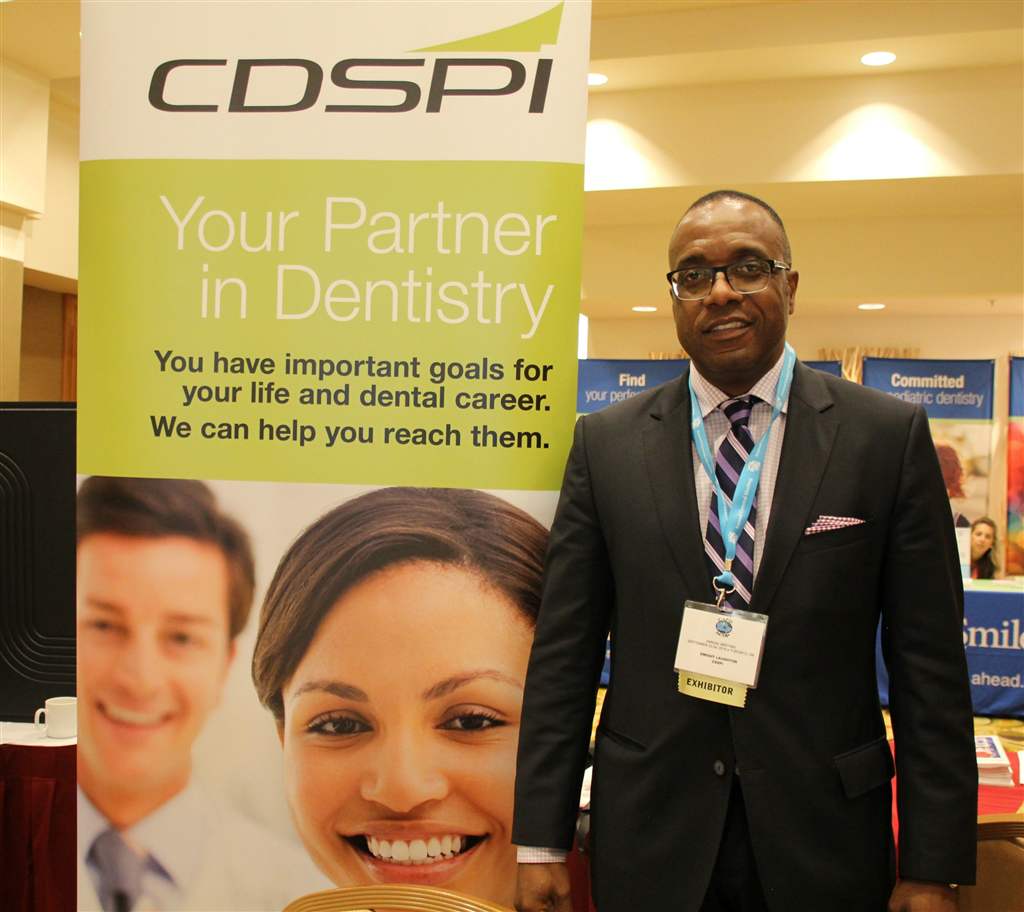 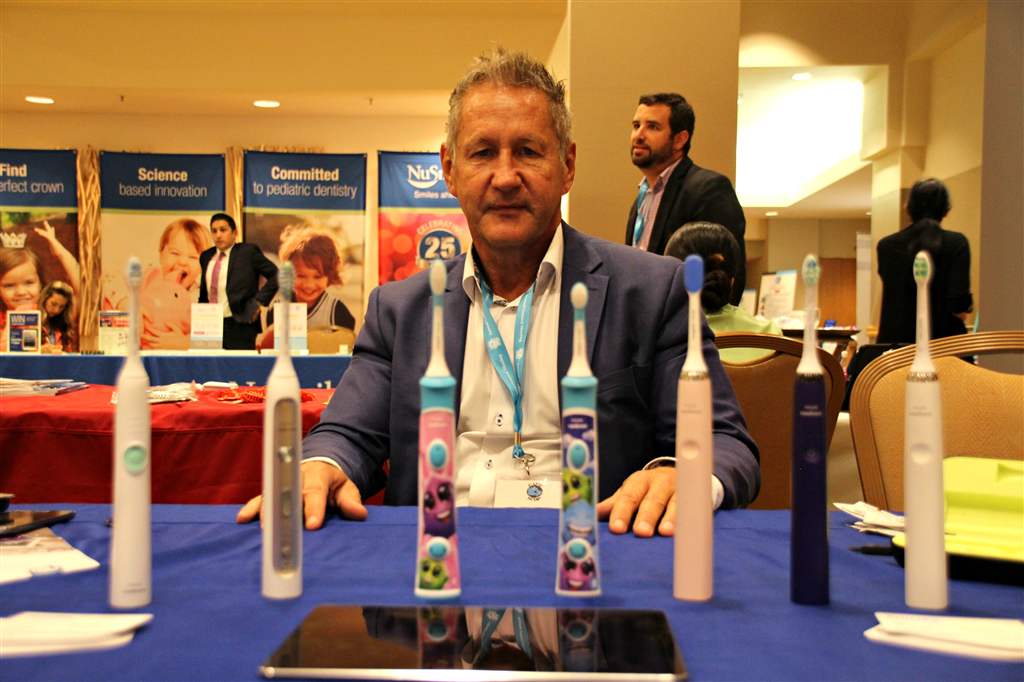 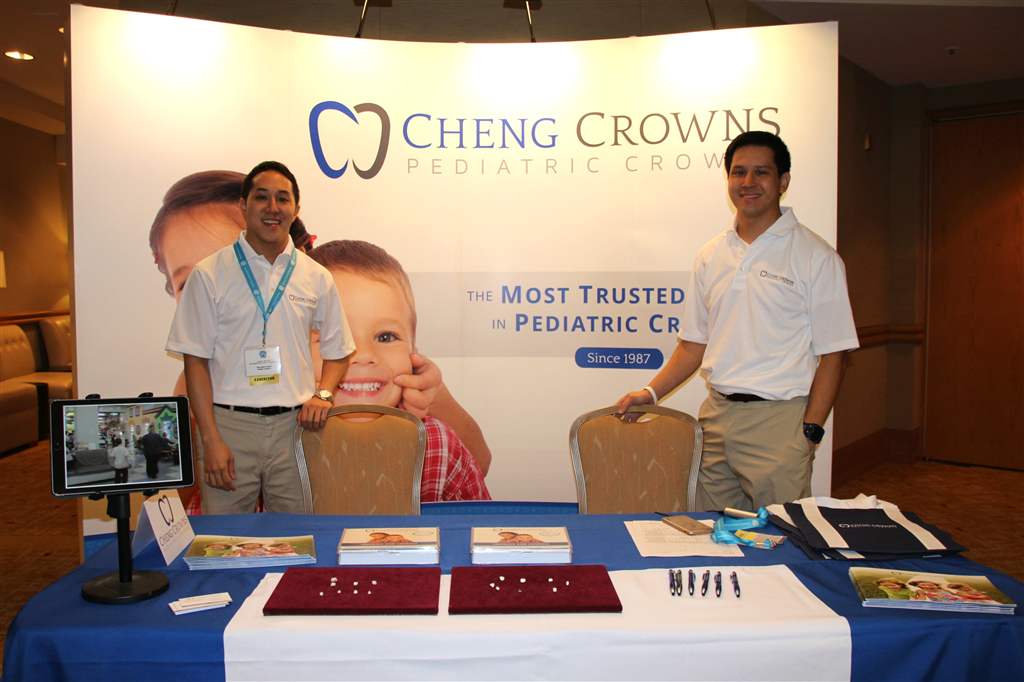 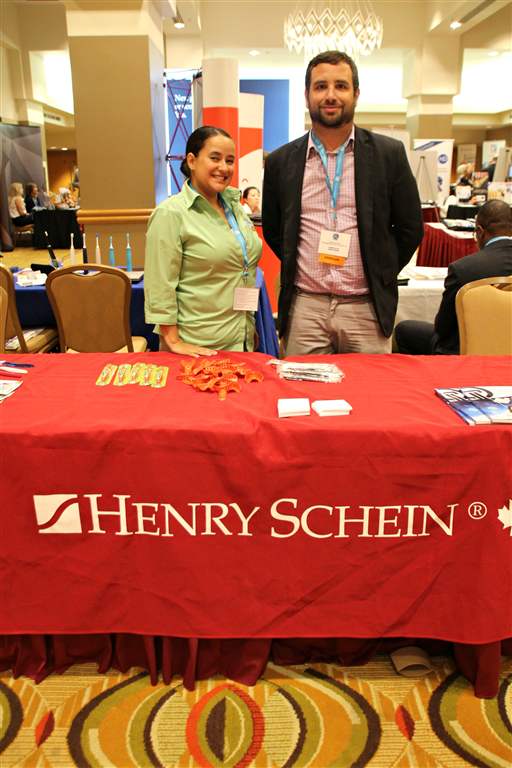 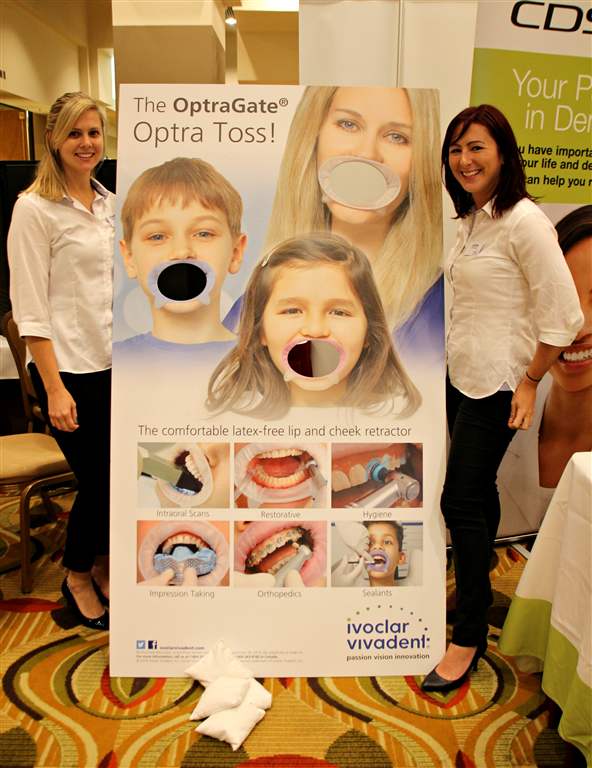 Marisa Salas and Shawn Altro of                   Henry Schein, one of CAPD/ACDP's             Silver Sponsors
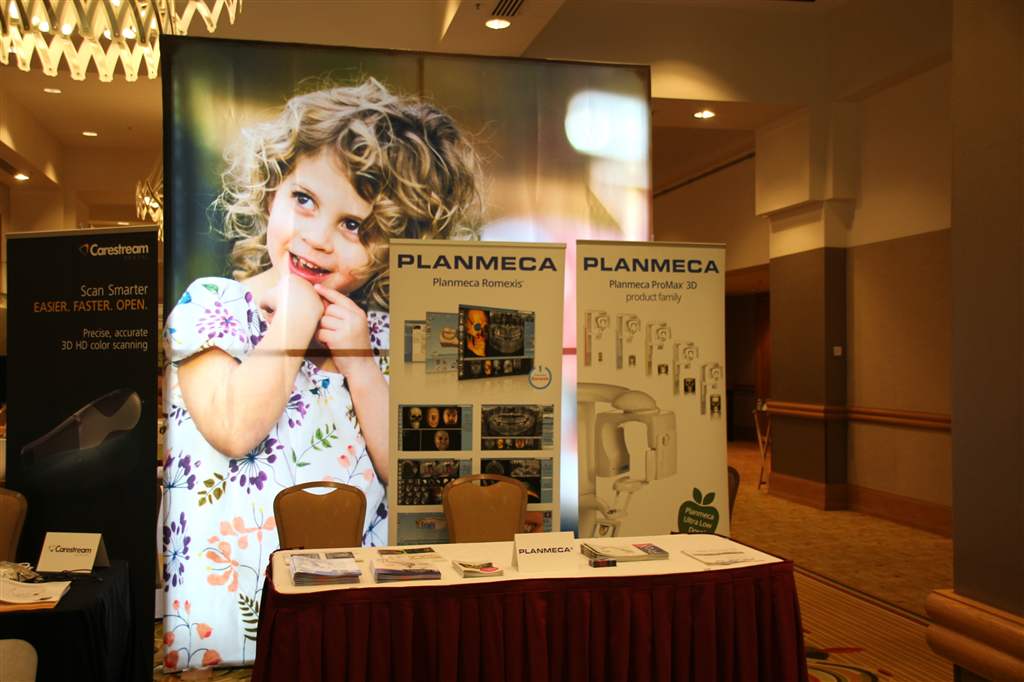 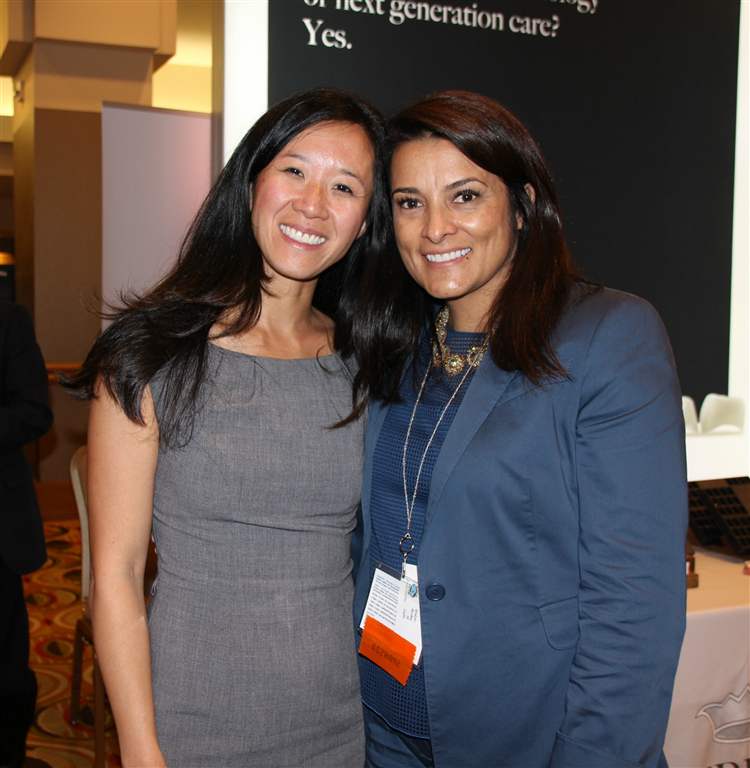 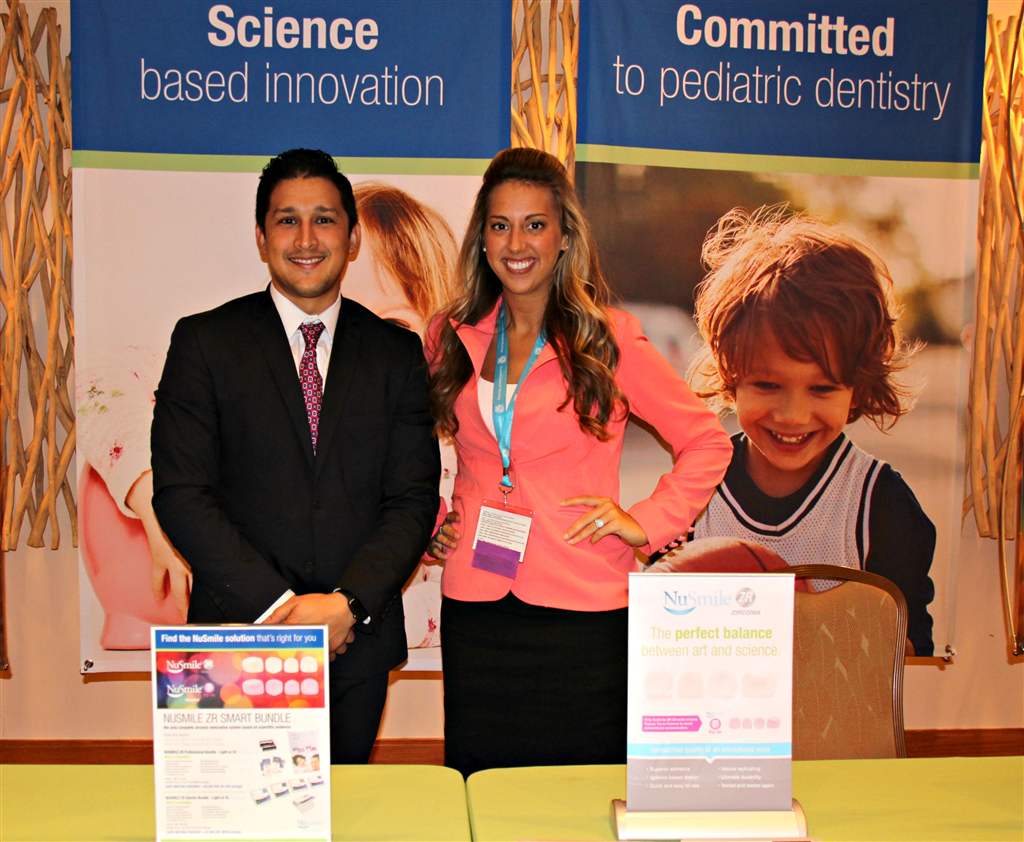 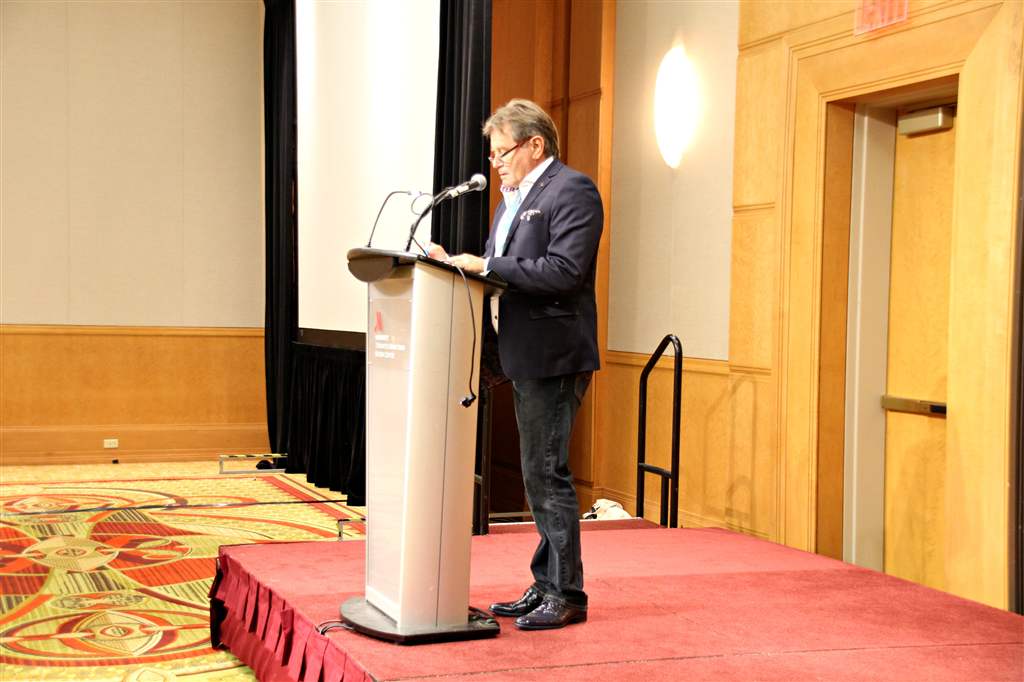 THE ANNUAL GENERAL MEETING
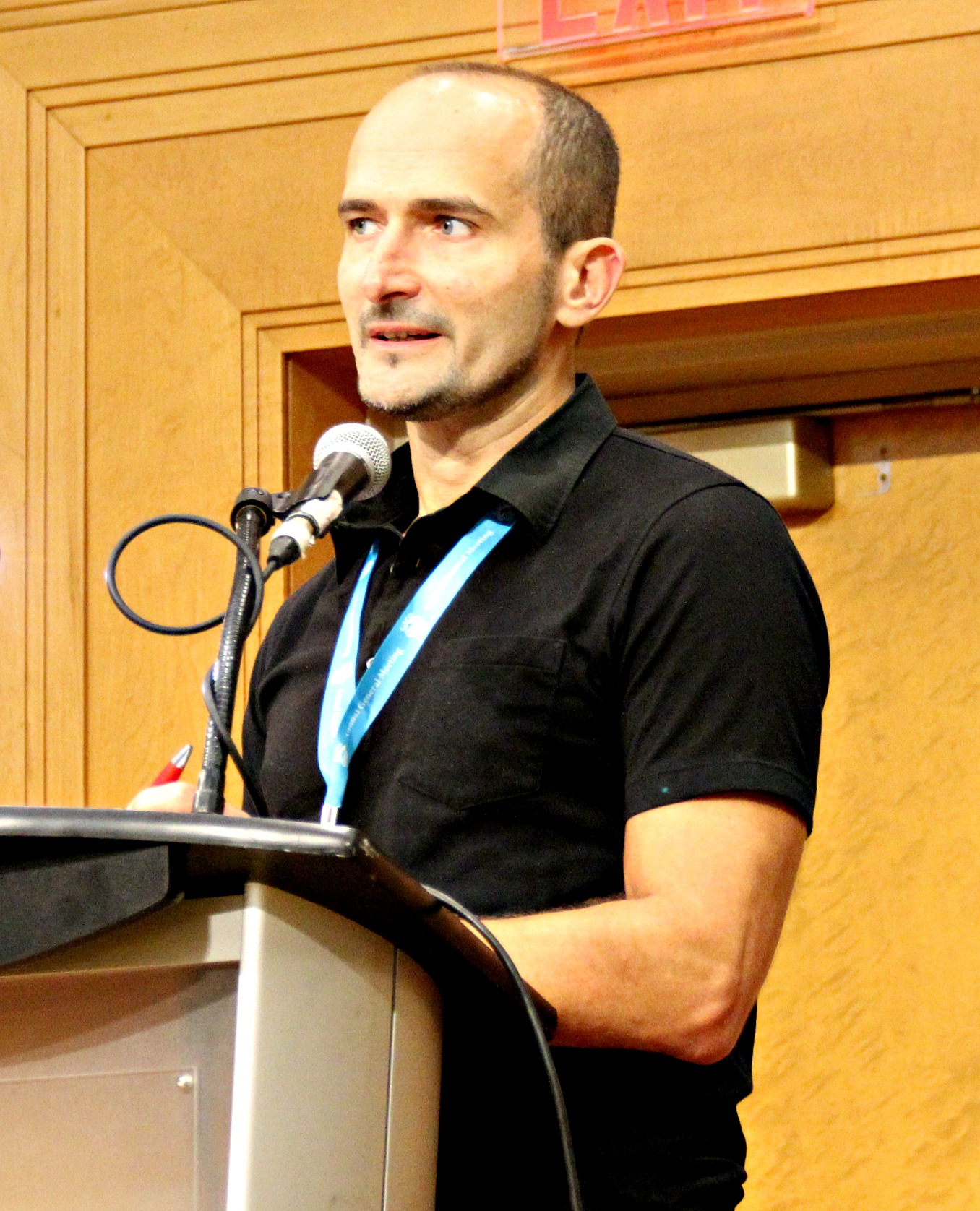 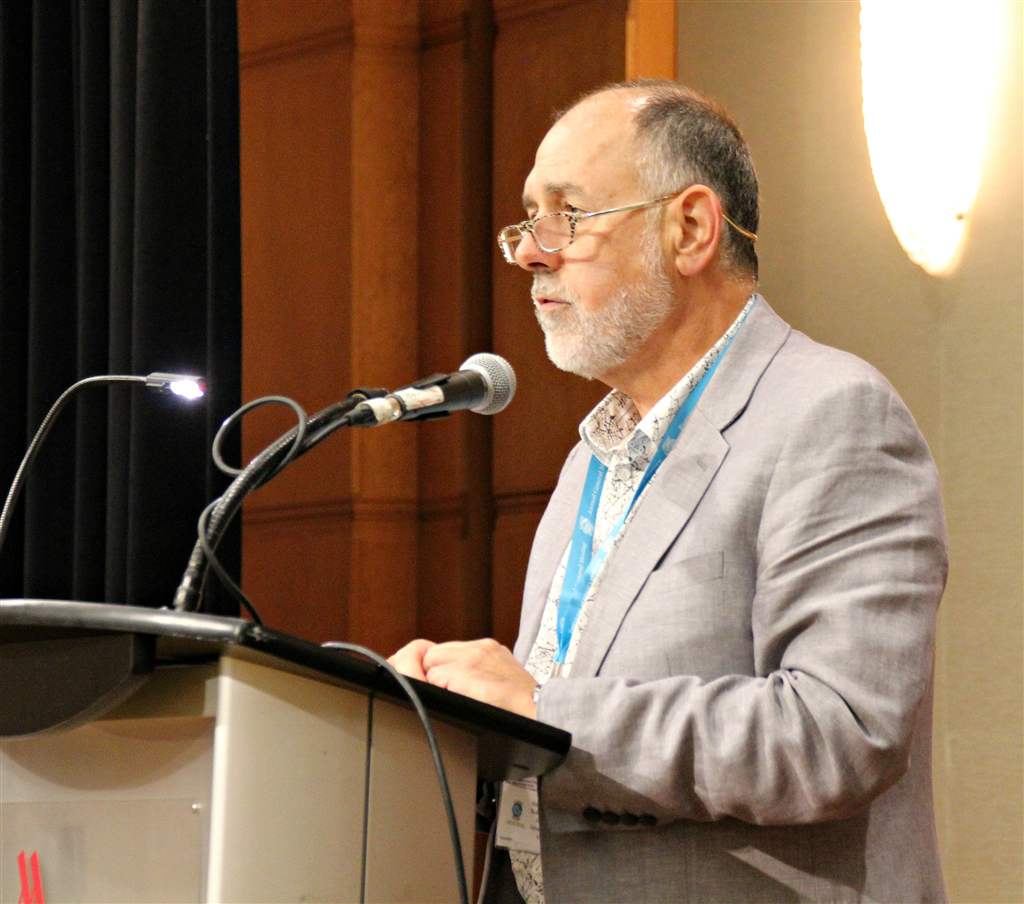 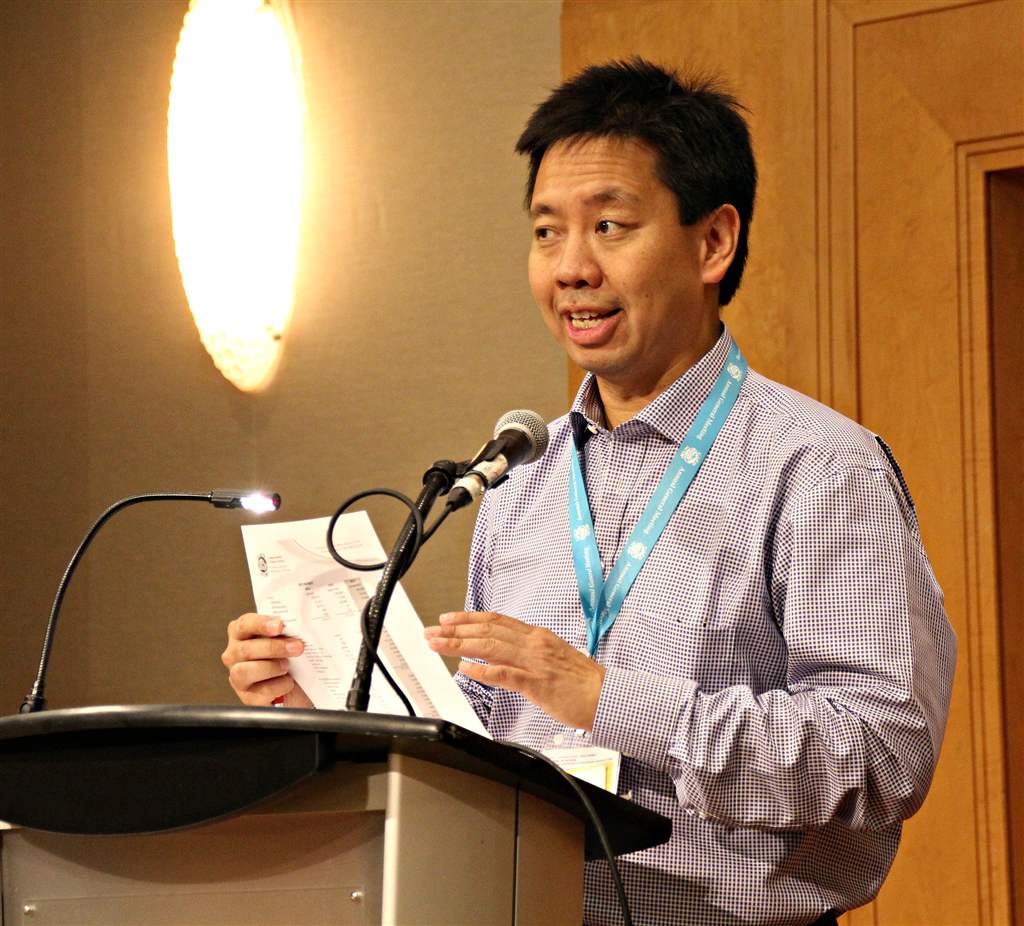 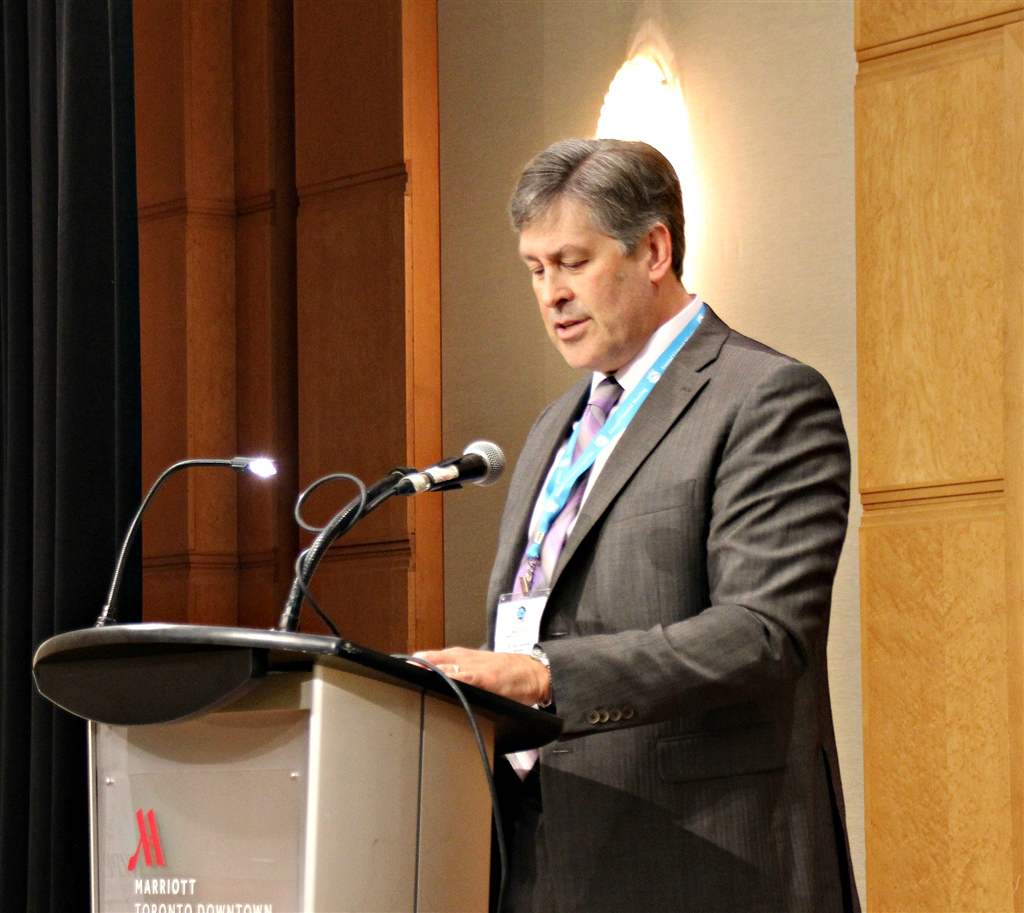 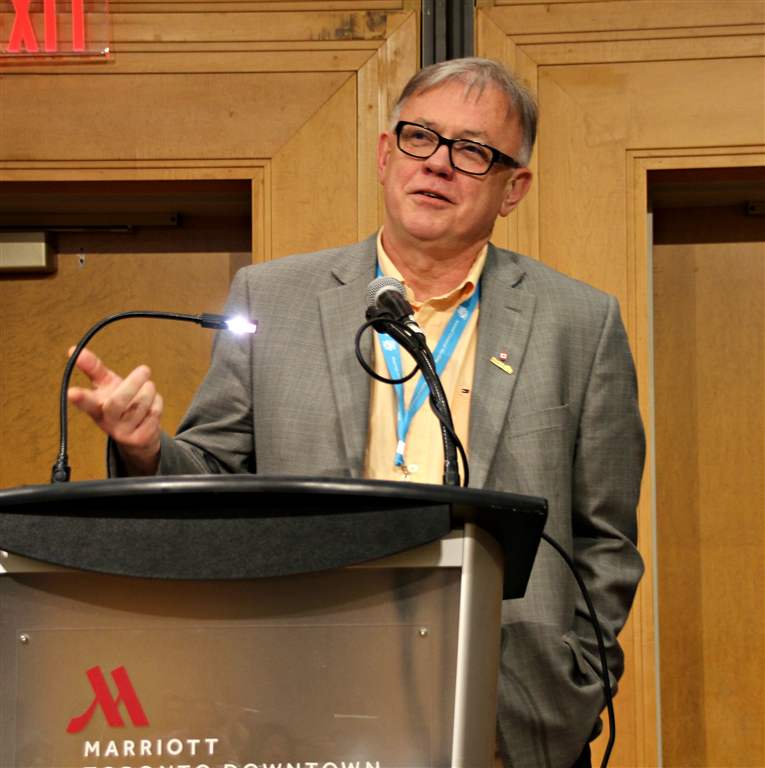 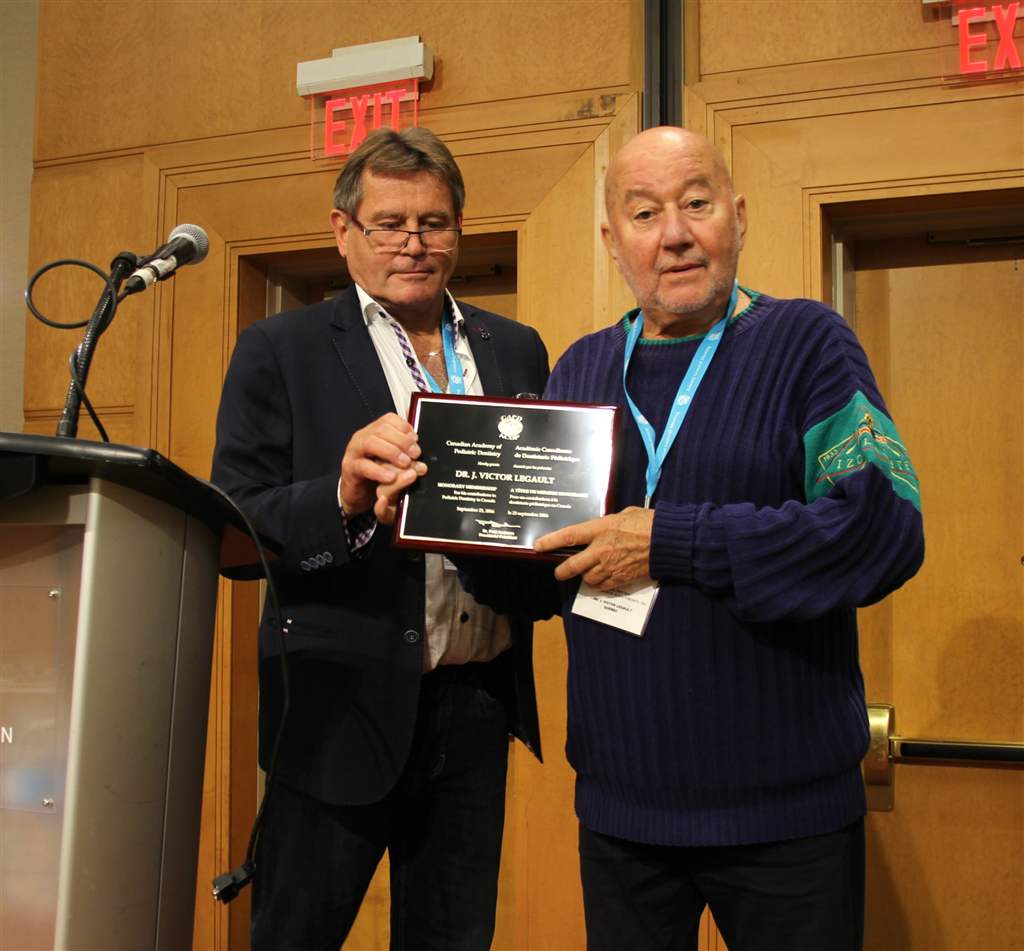 Dr. Victor Legault steps down as CAPD/ACDP's Executive Director
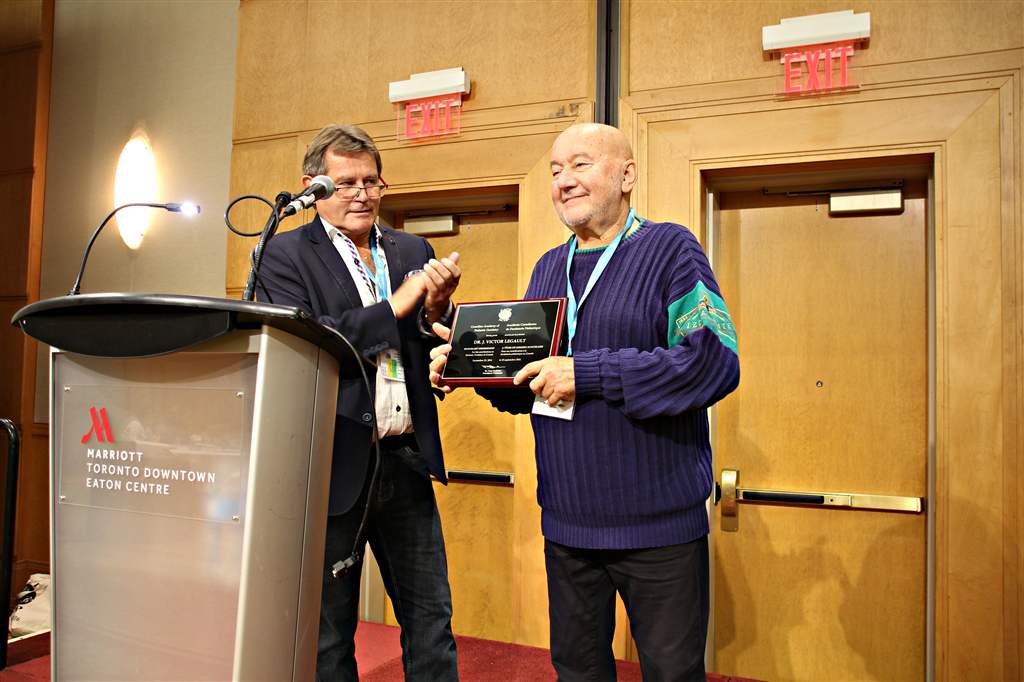 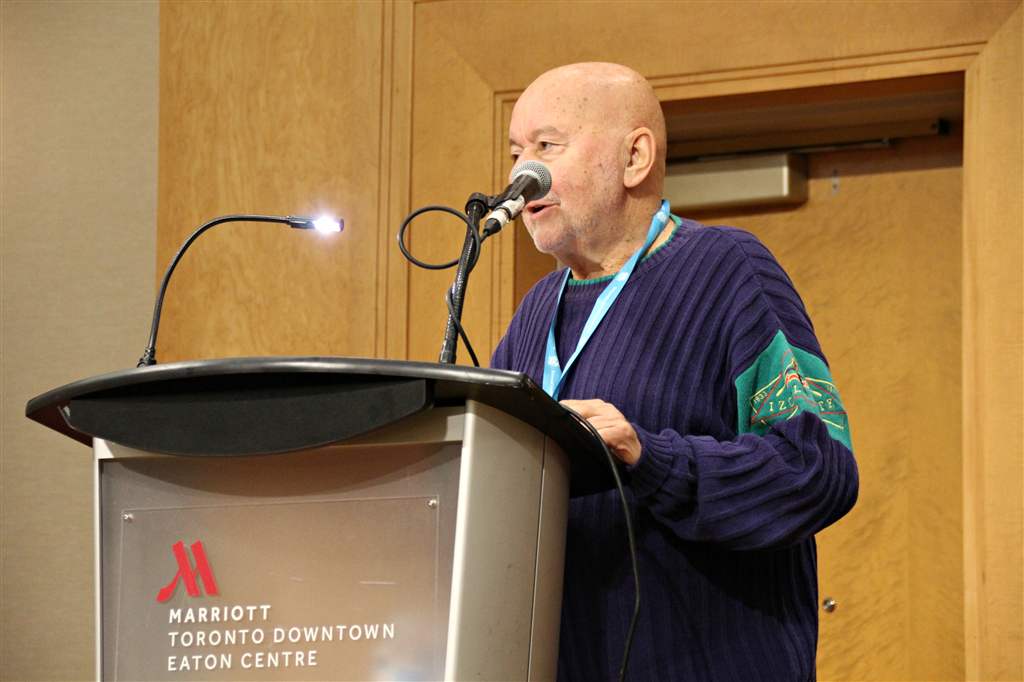 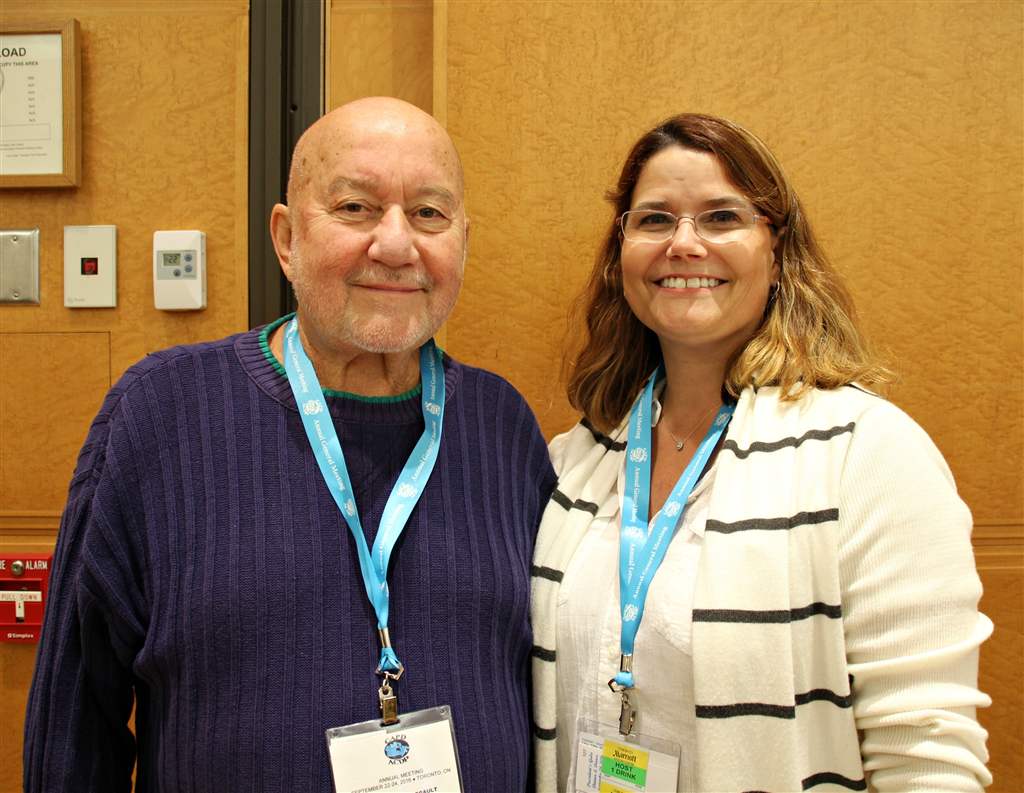 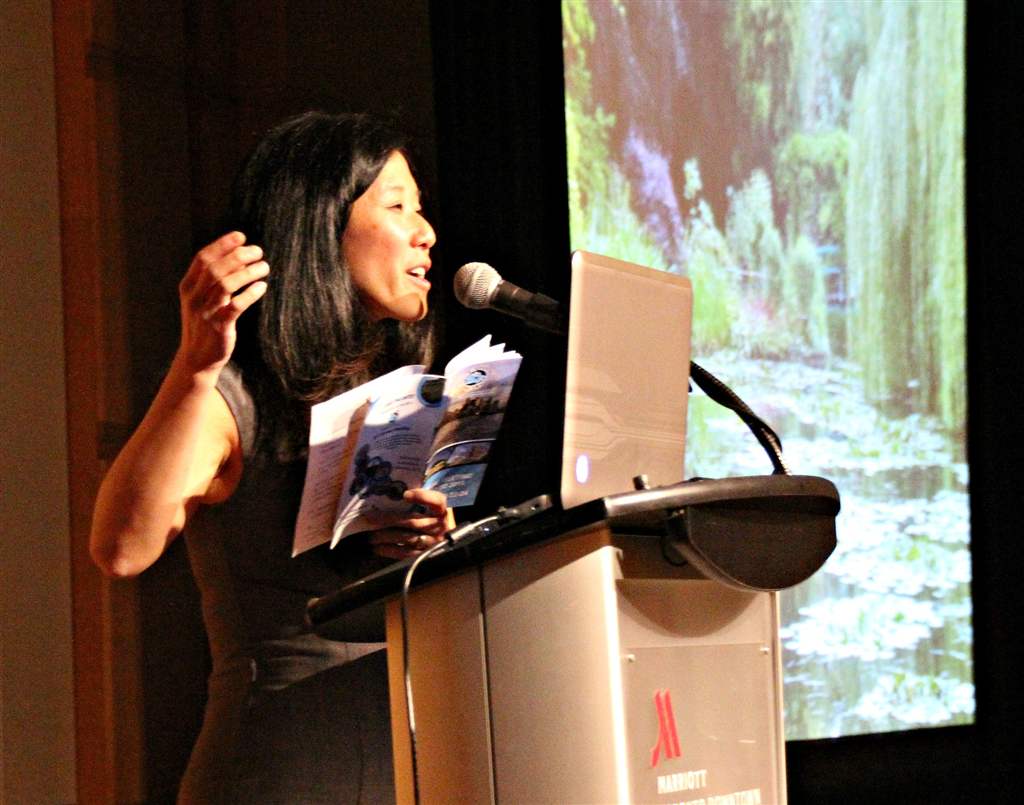 Dr. Elsa Hui-Derkson, Chair of the Scientific Committee, introduces the Graduate Student Presenters.
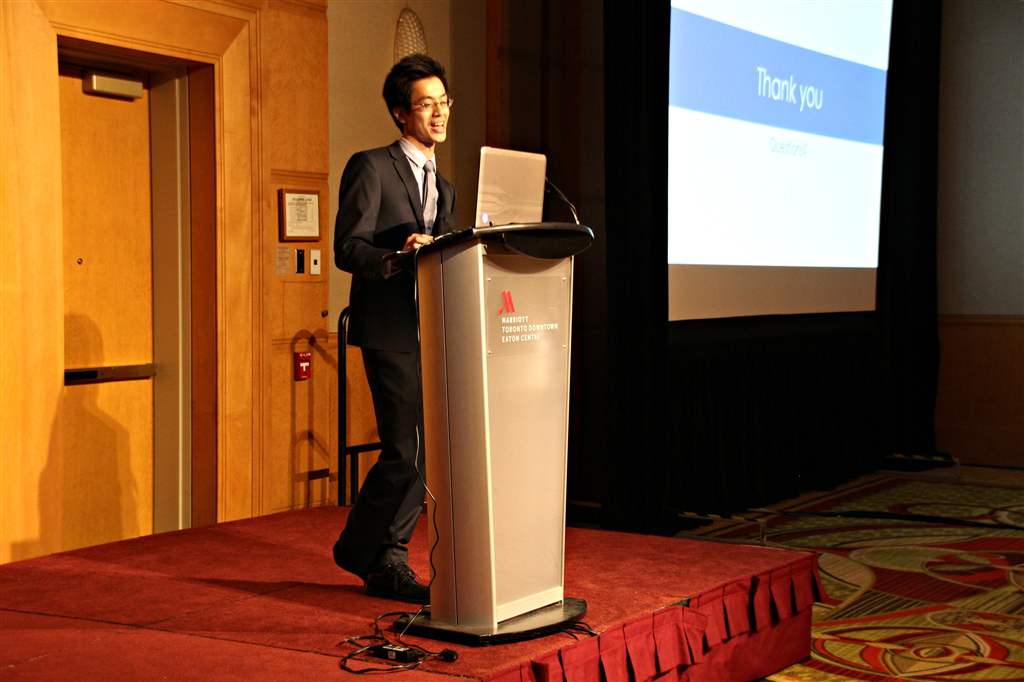 Dr. Edwin Chan, "Regenerative endodontic treatment of immature necrotic permanent teeth: 30-month follow-up".
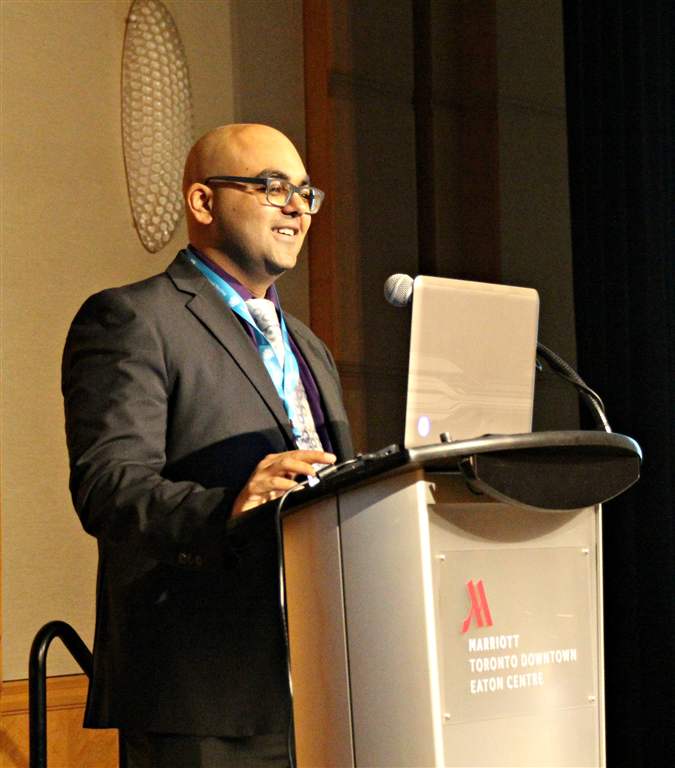 Dr. Kunal Chander, "Effects of Aging on Dentin Bonding and Mechanical Properties of Restorative Glass Ionomer Cements"
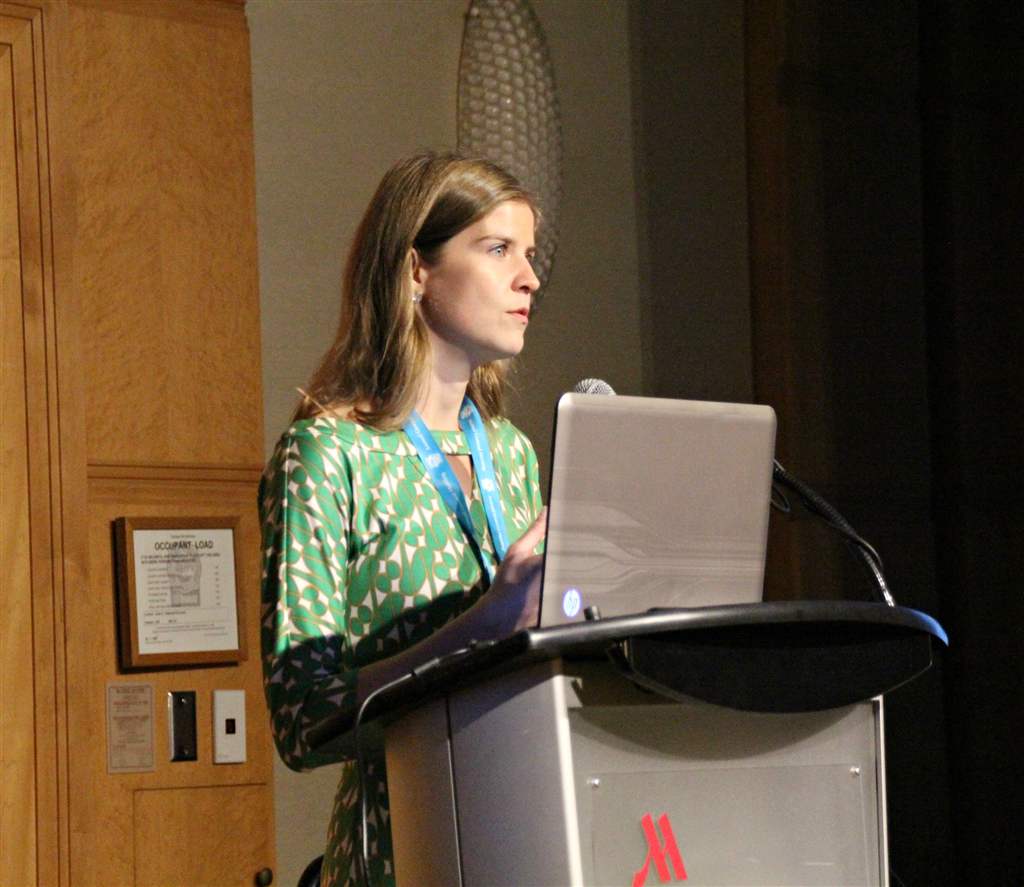 Dr. Anne-Sophie Fortin Pagé,  "Breastfeeding improvement in young infants diagnosed with ankyloglossia after a lingual frenotomy".
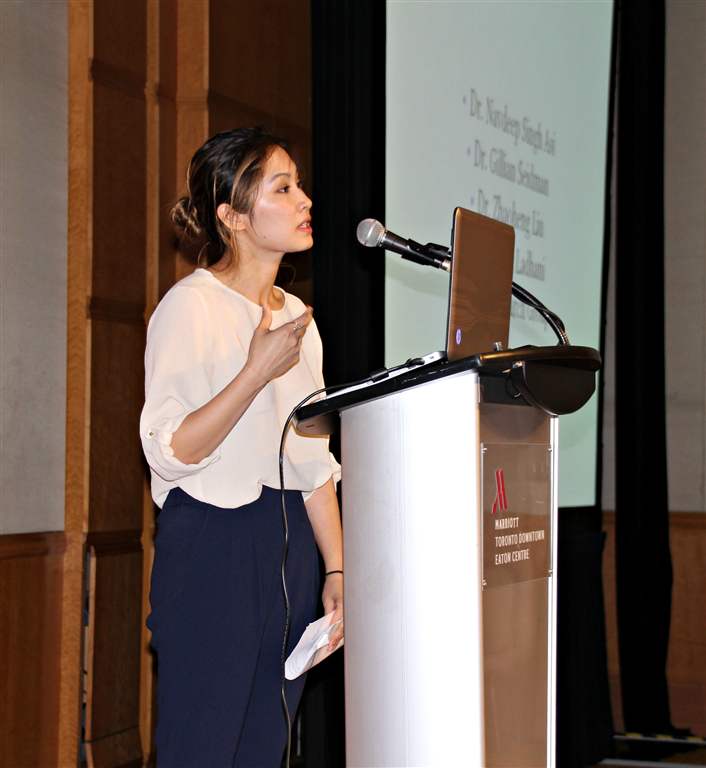 Dr. Shuang Liu, "Canadian pediatric residents’ perceptions, training and knowledge of infant oral health".
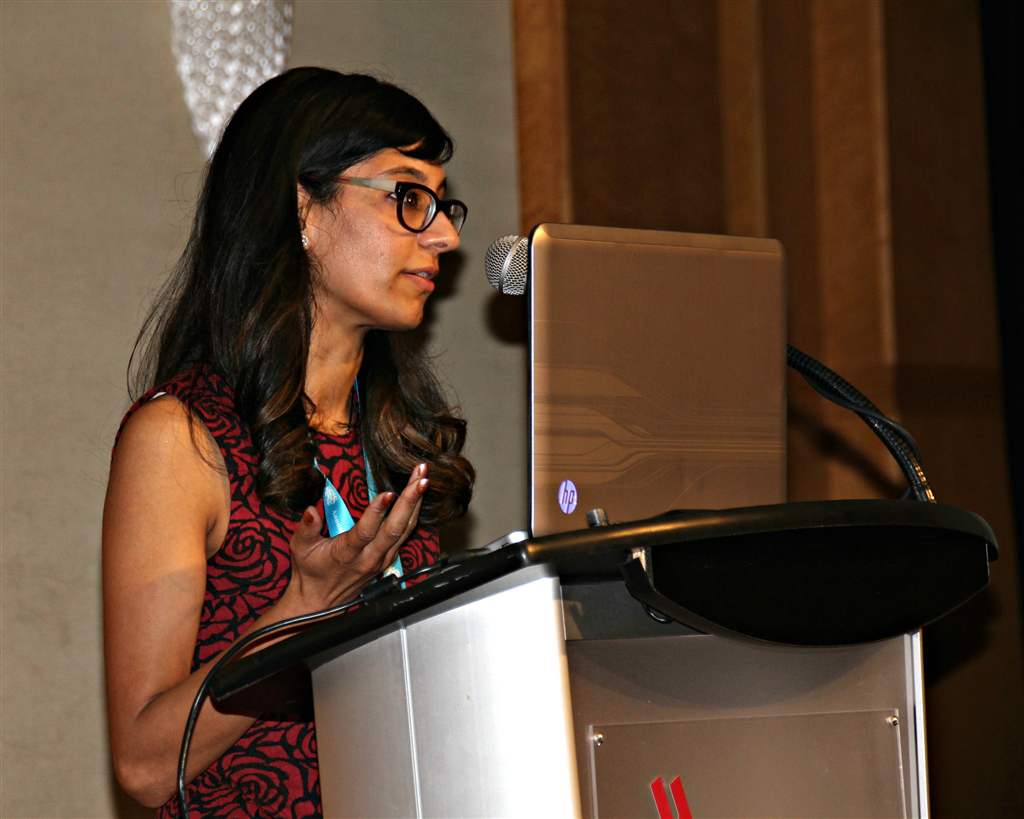 Dr. Simrit Nijjar. "Comparison of Manitoban general and pediatric dentists behaviour guidance technique usage and preference".
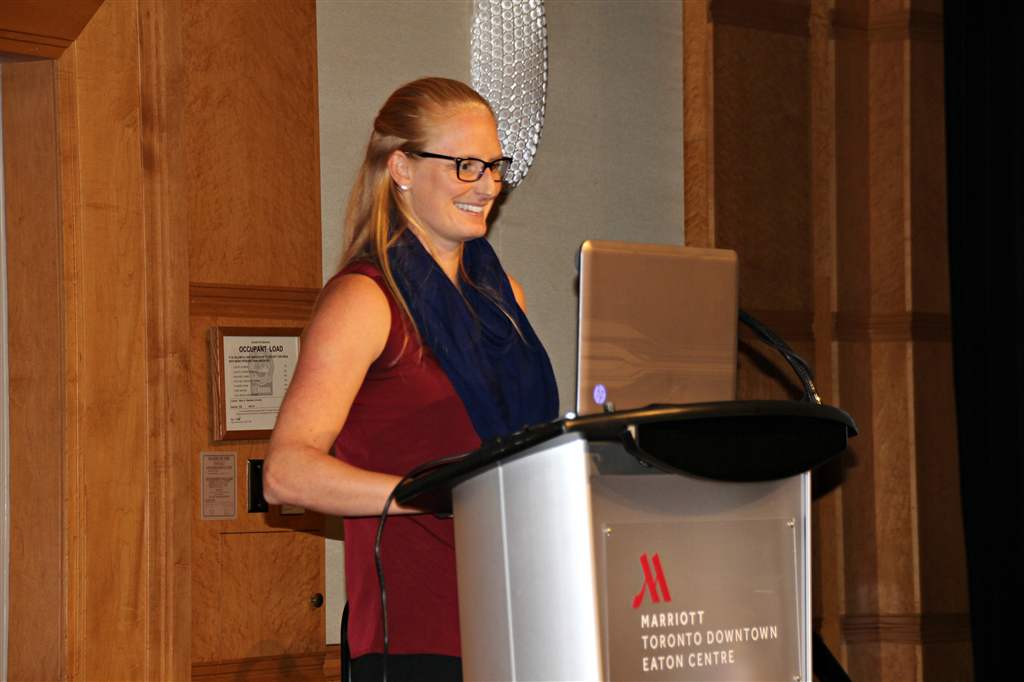 Dr. Becky Olacke, "The Effect of Biophysical Characteristics and Dosing on Pediatric Oral Sedation Outcome".
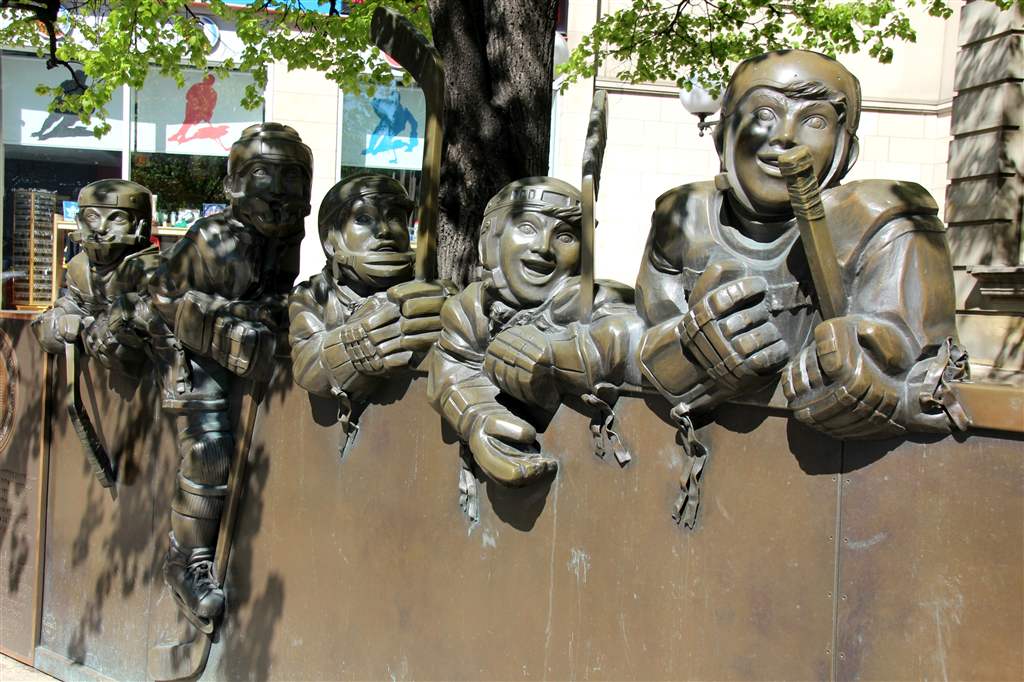 Double-click to enter text
Friday Evening Welcome Reception at the Hockey Hall of Fame
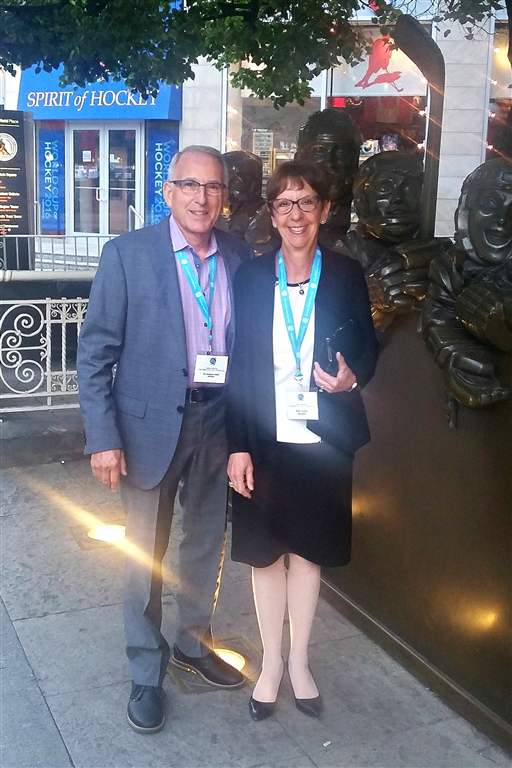 Dr. Franklin Young and Mimi outside the Hockey Hall of Fame.  Franklin served as a member of the Local Organizing Committee
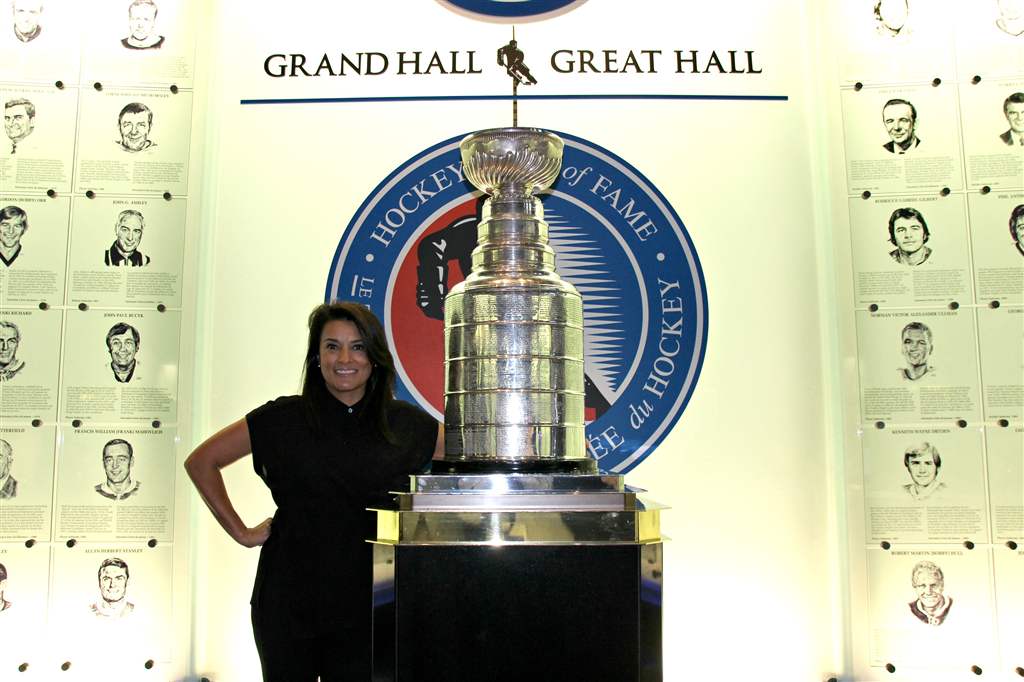 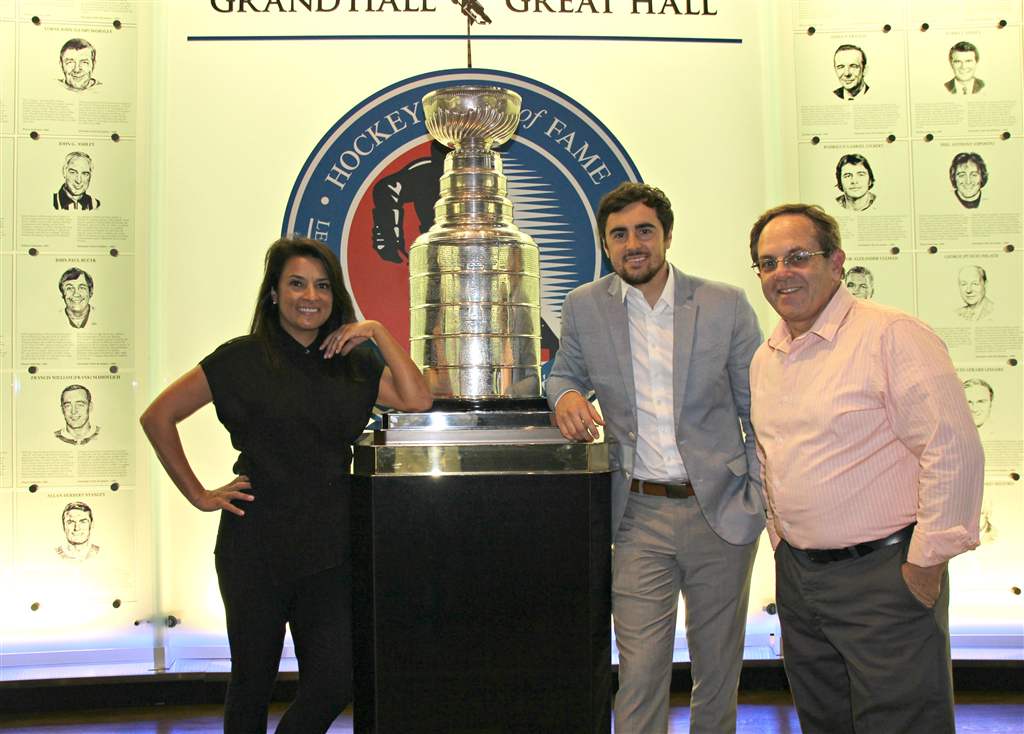 L to R:  Brenda Hanson, Executive Director, Vladimir Shcherbak, Operations Manager and Len Epworth, Marketing Manager at EZPEDO, one of CAPD/ACDP's Silver Sponsors.
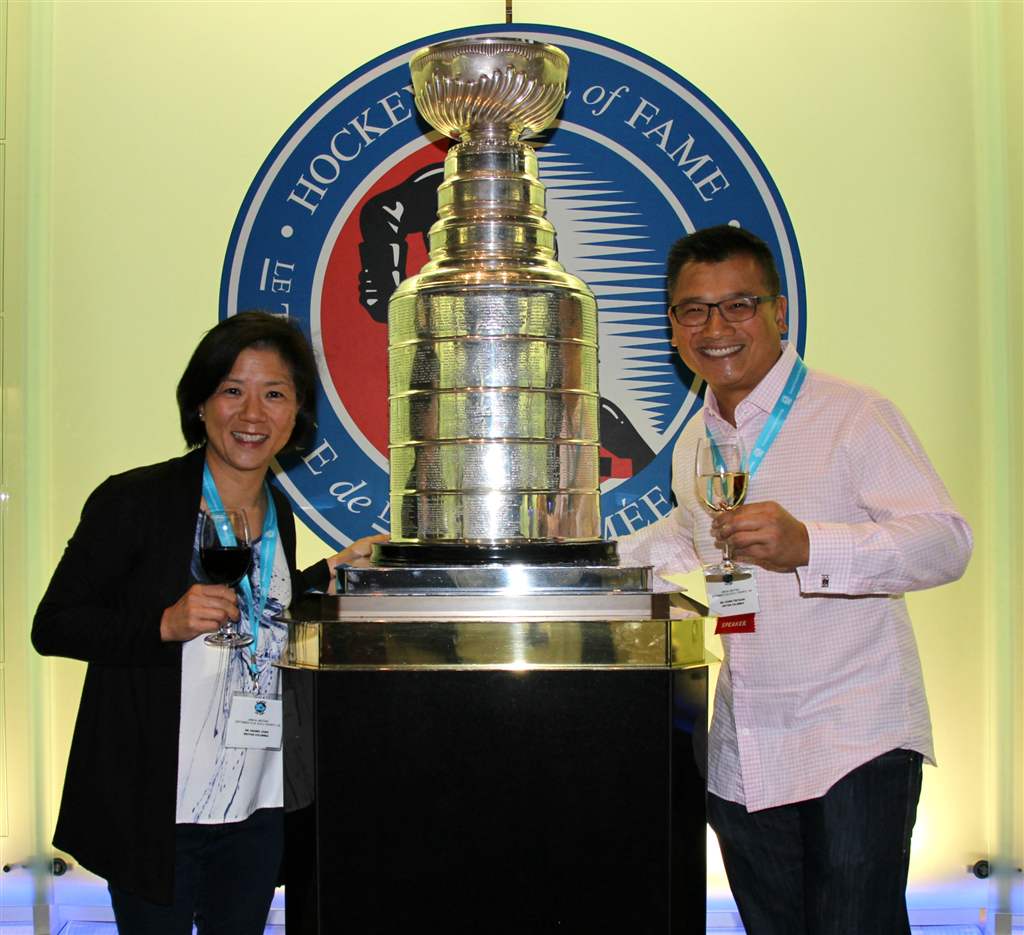 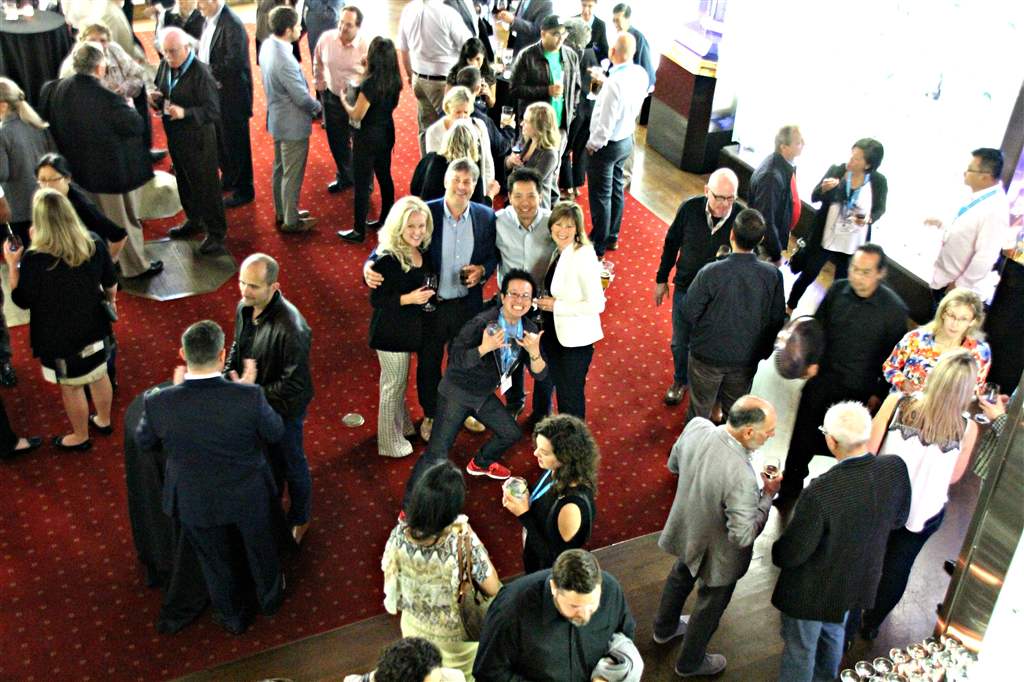 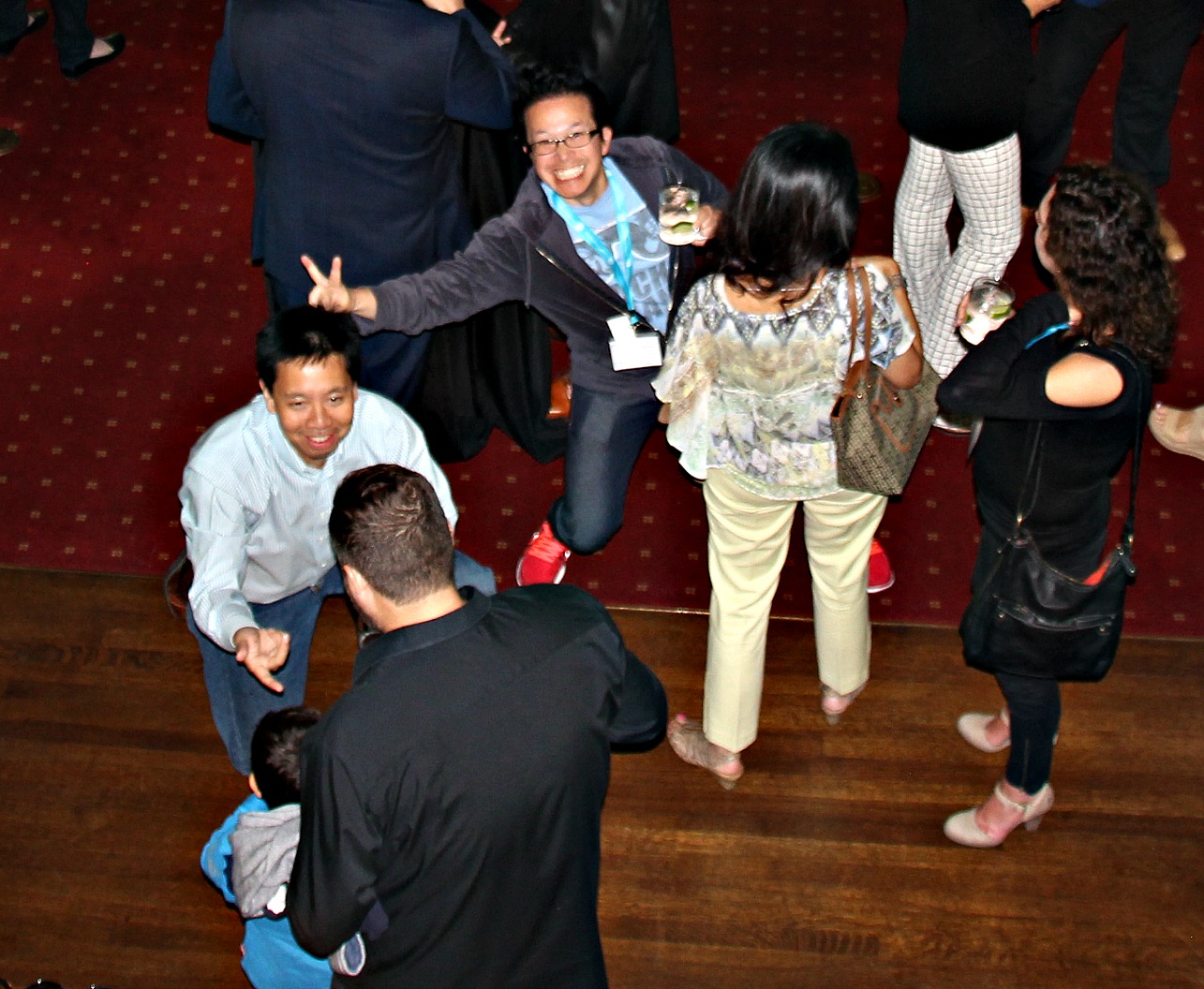 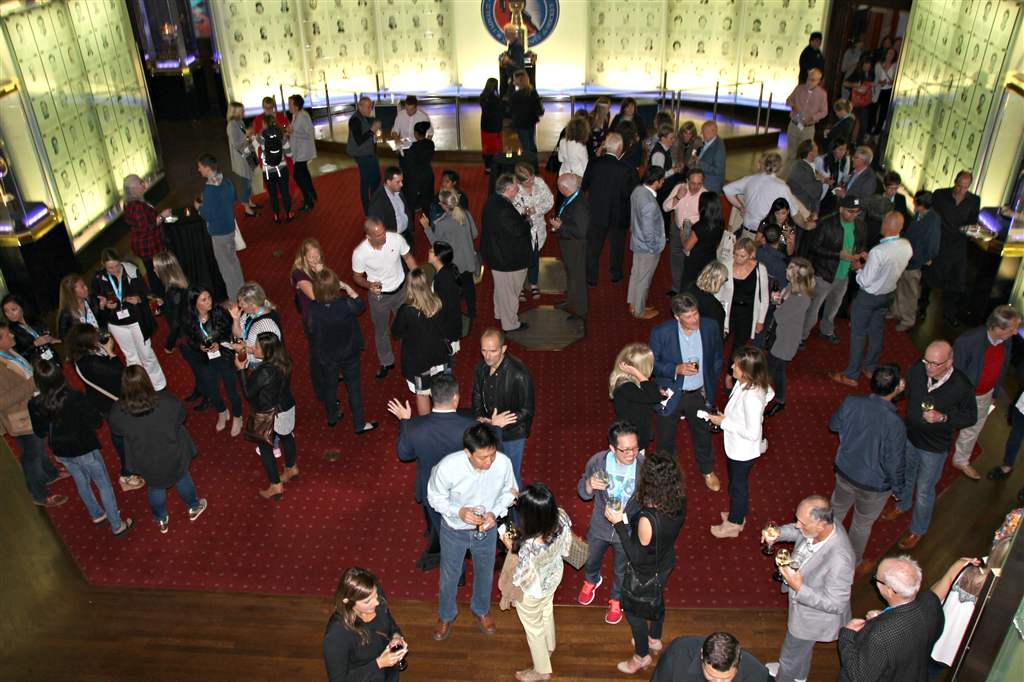 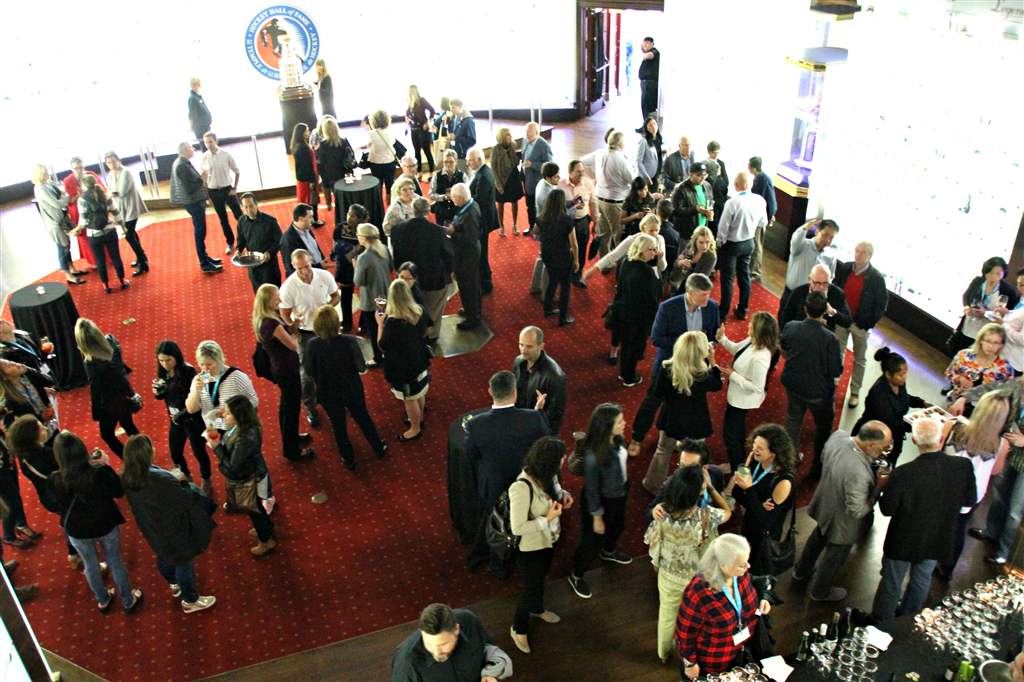 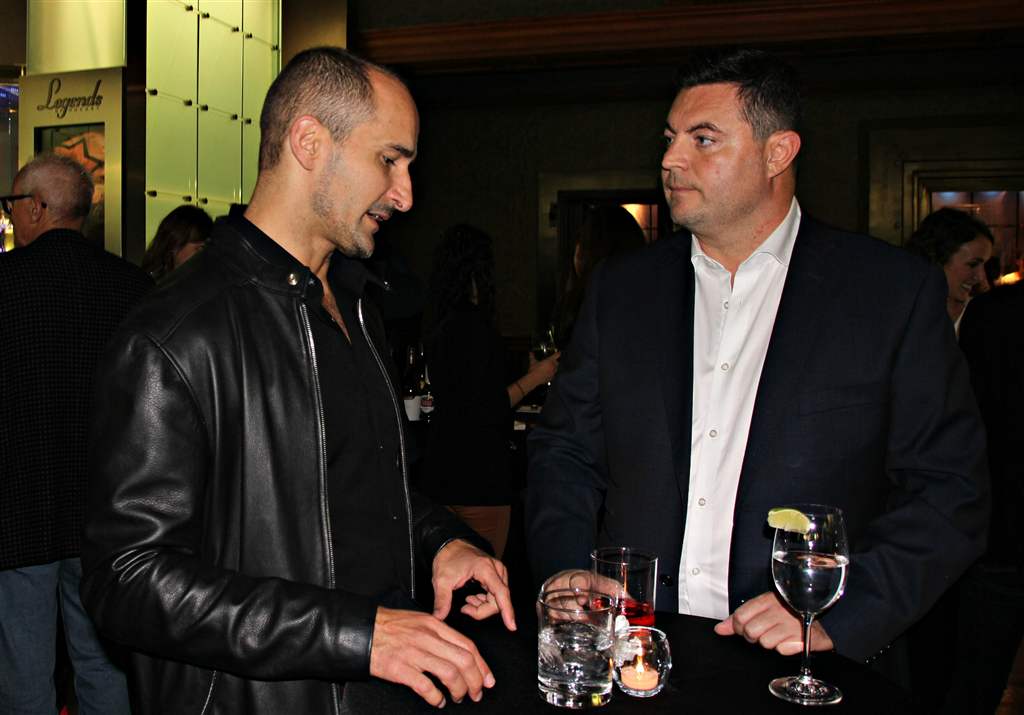 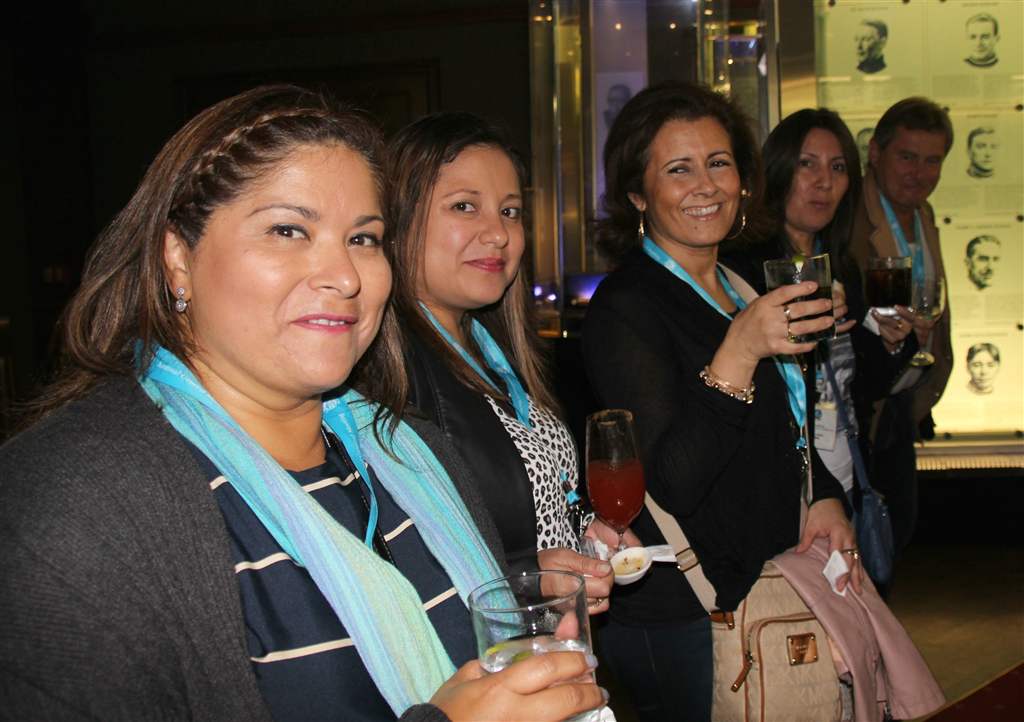 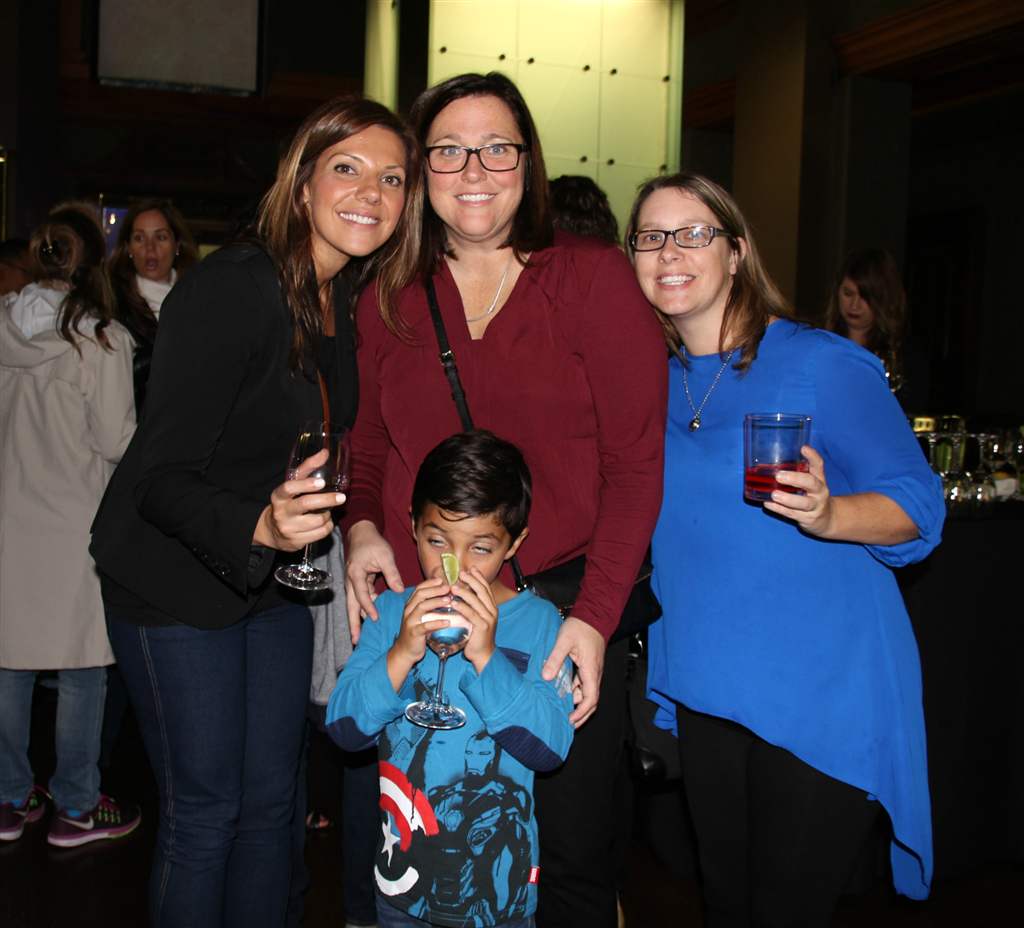 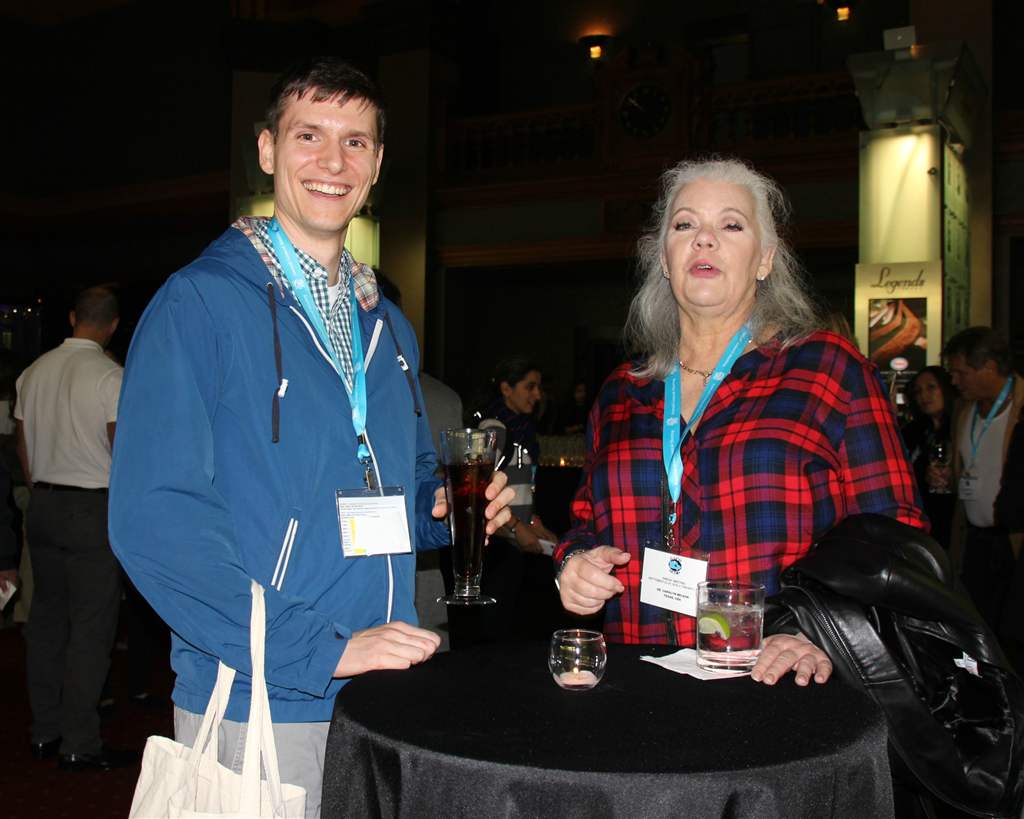 |10|
                  
                  |44|
                  
                  |45|
                  
                  |47|
                  
                  |2|
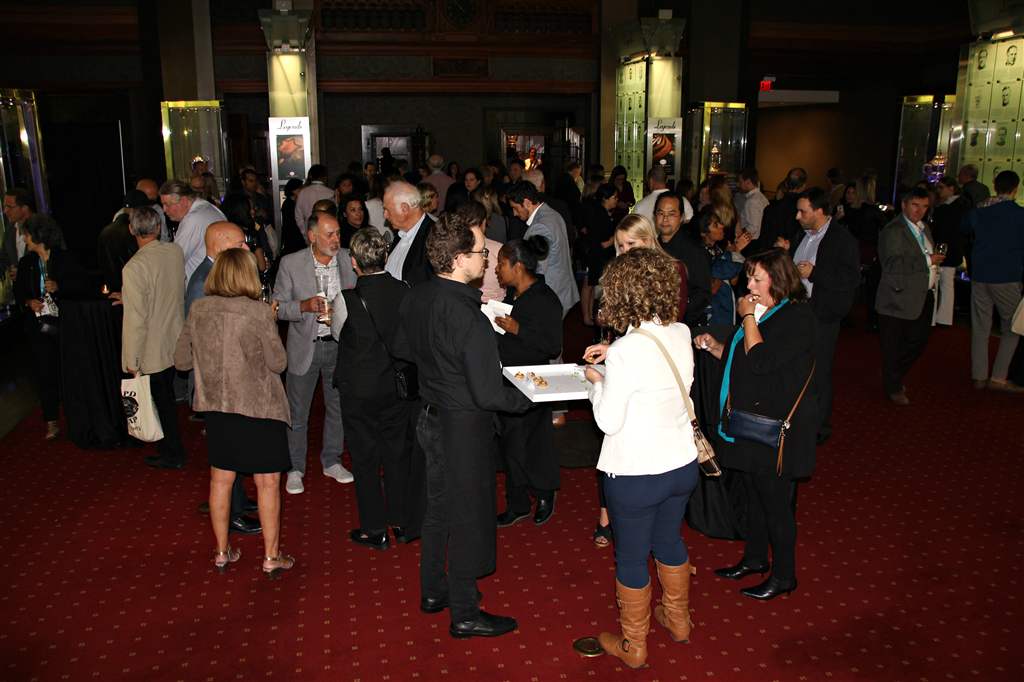 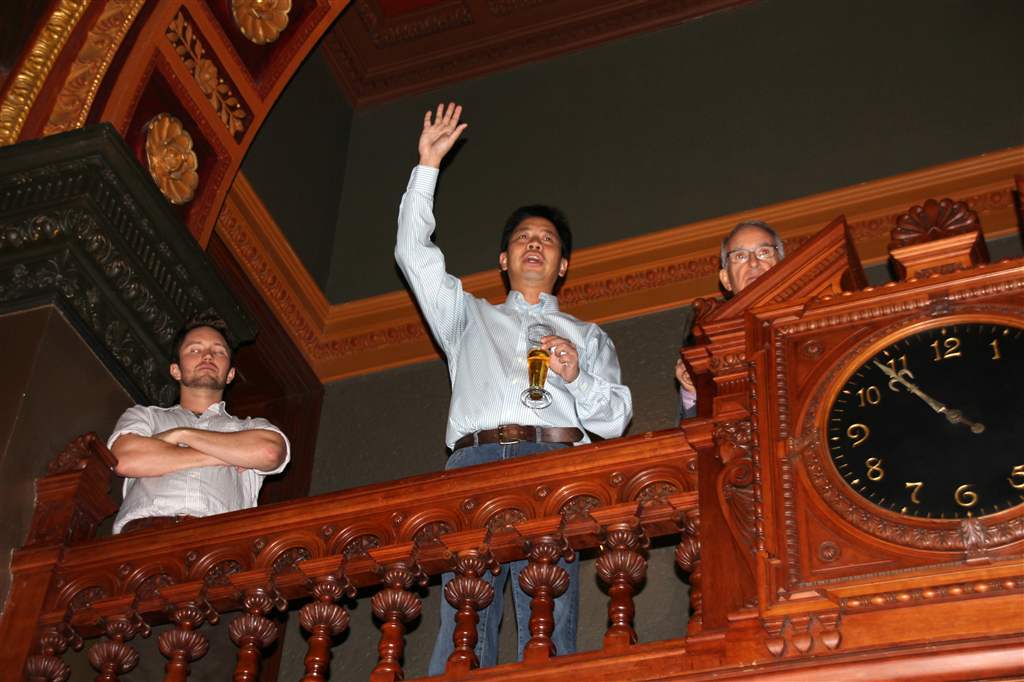 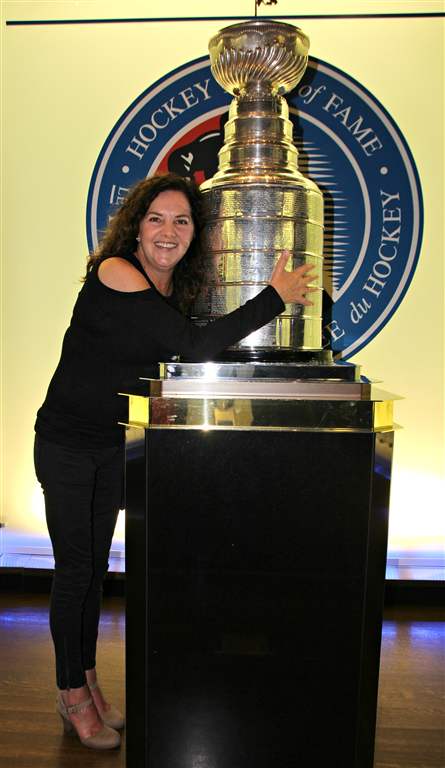 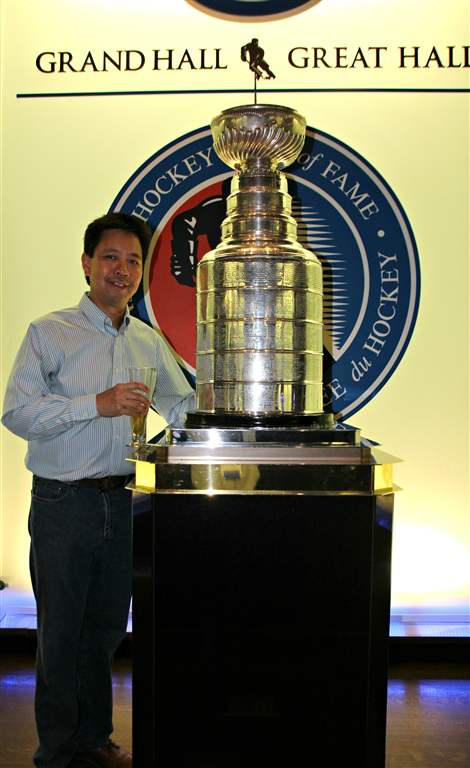 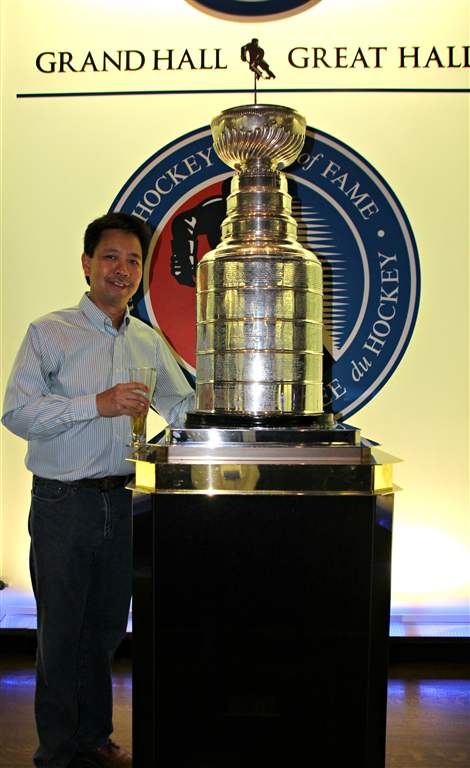 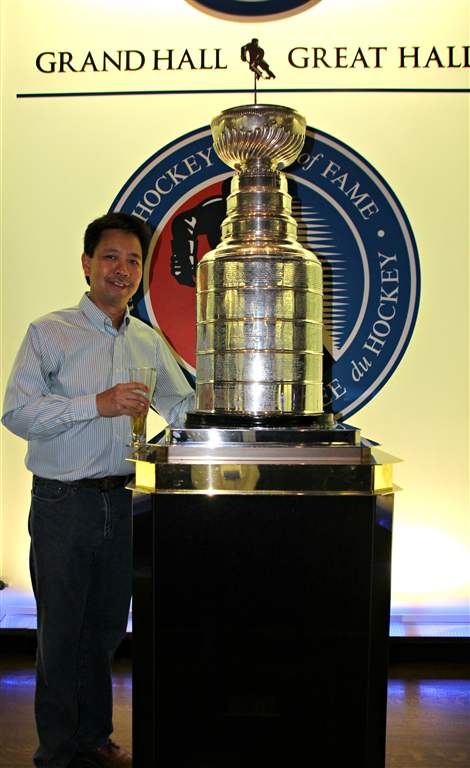 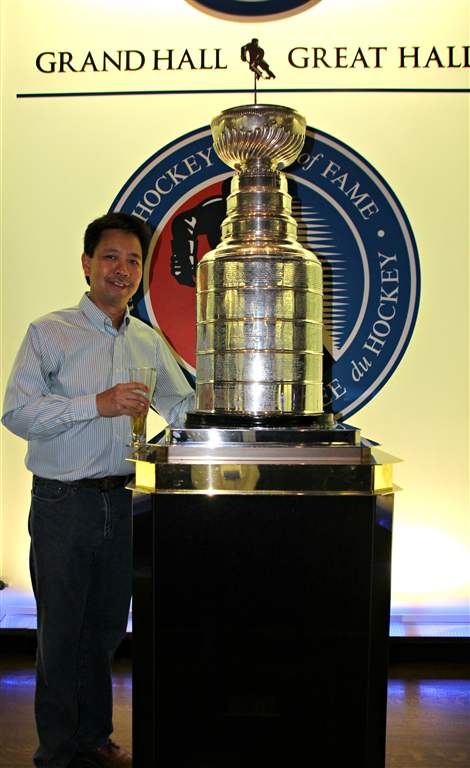 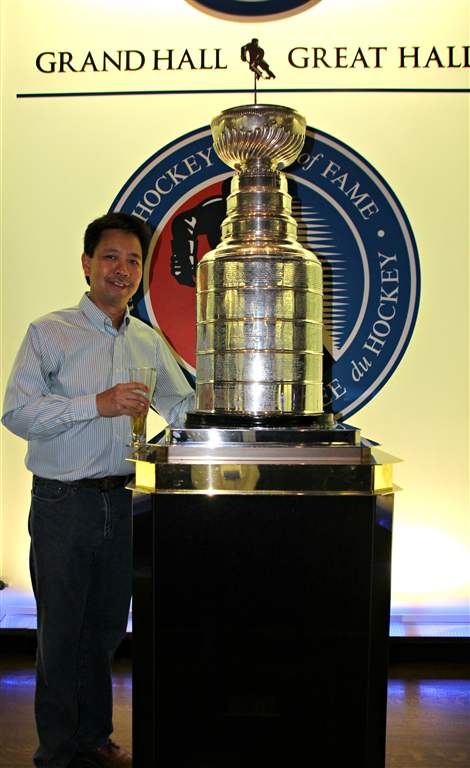 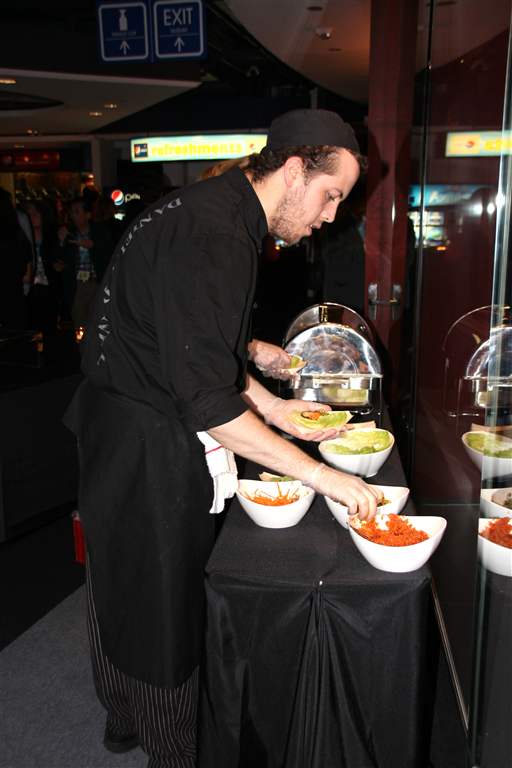 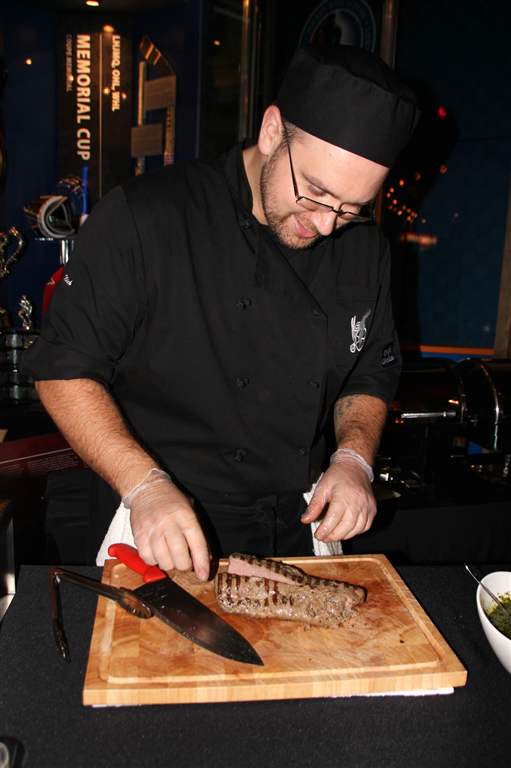 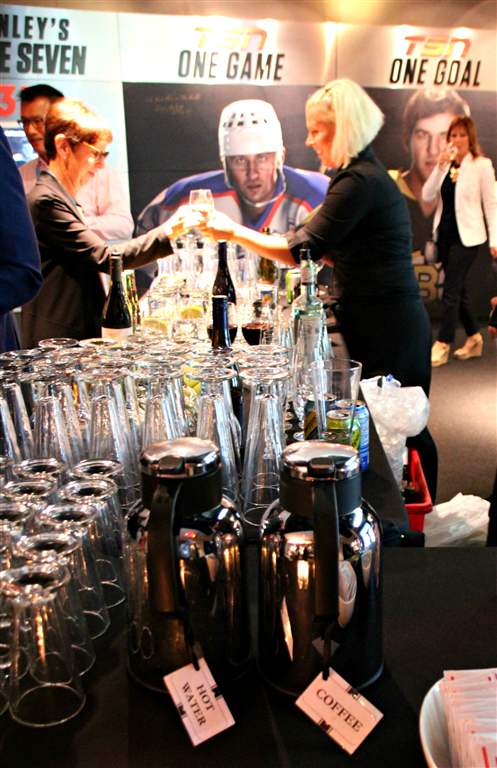 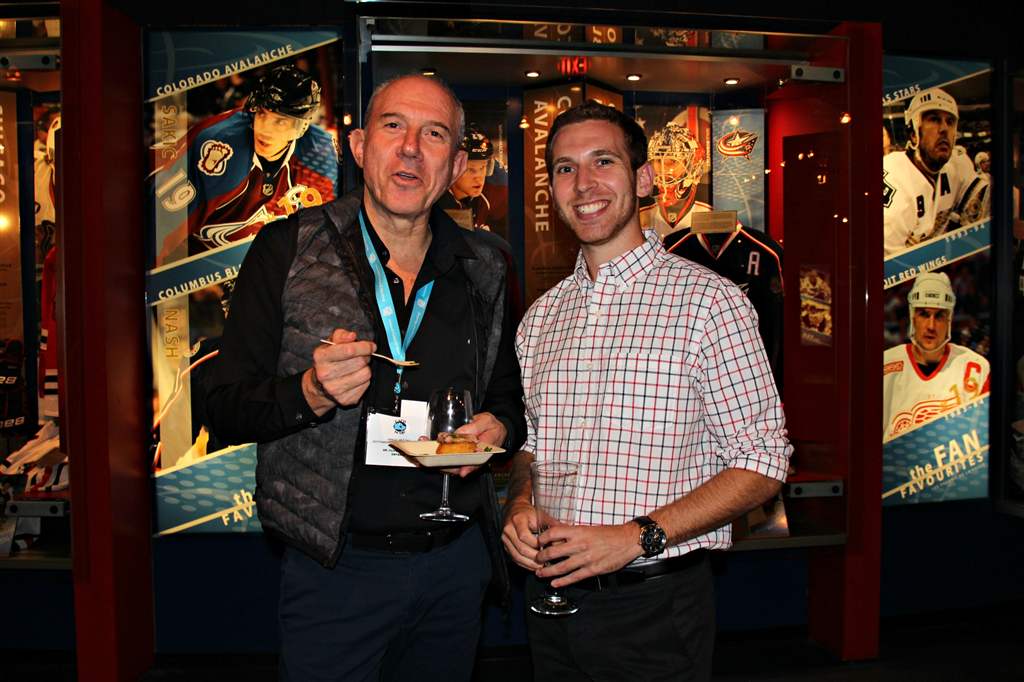 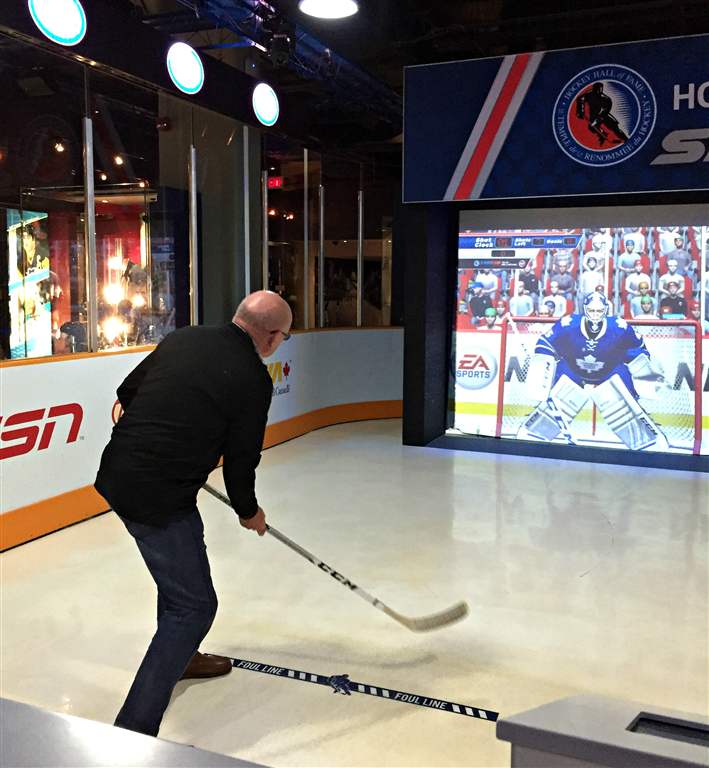 Dr. Bob Hustwitt, a member of the Local Organizing Committee, shows us how it's done
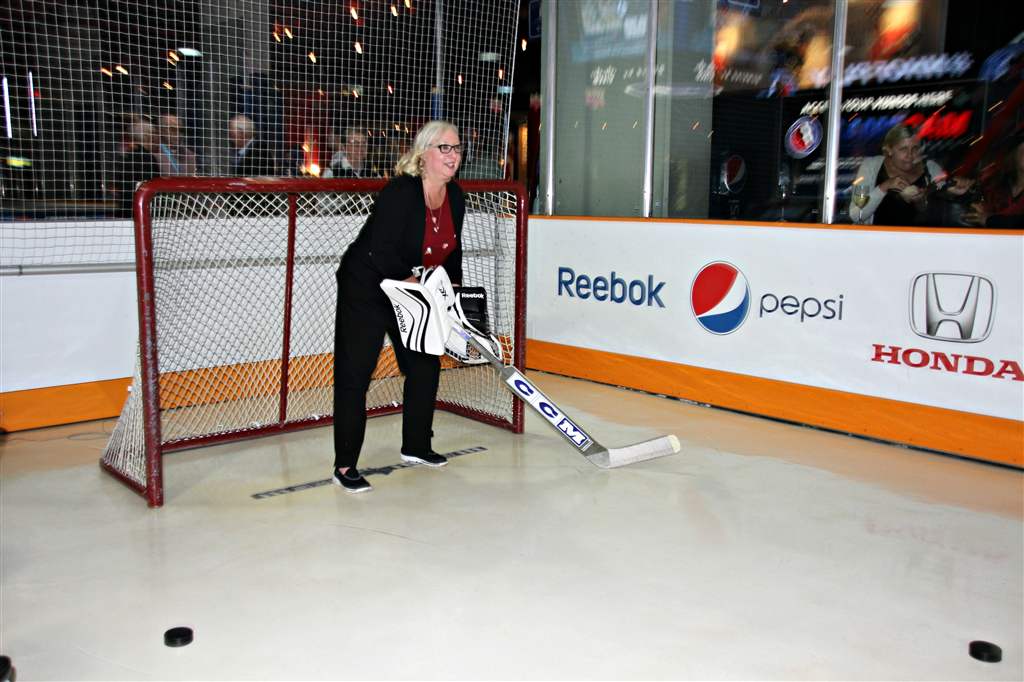 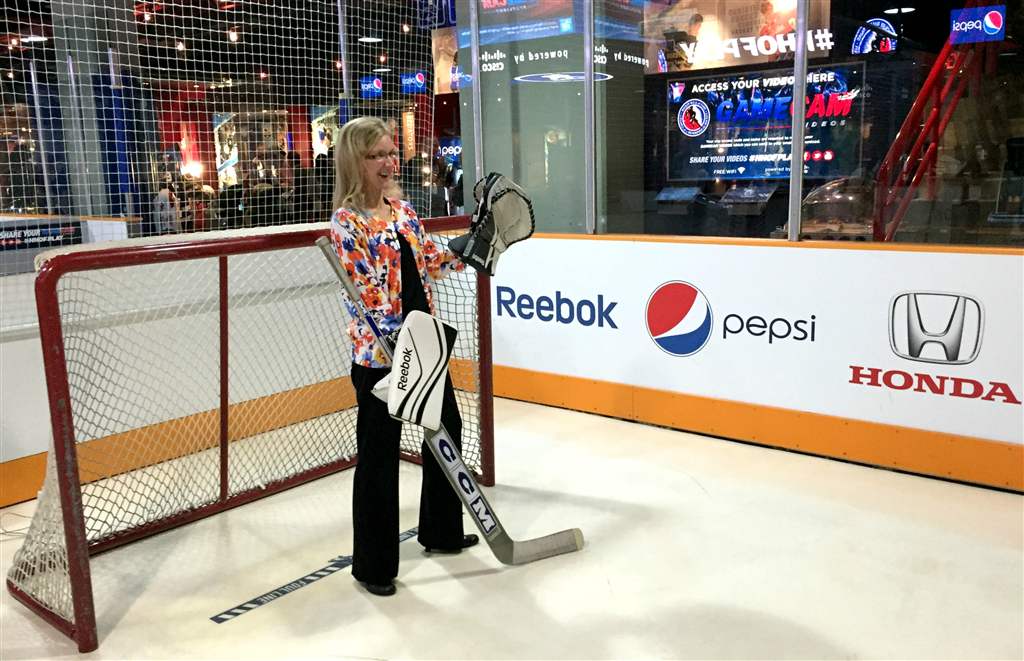 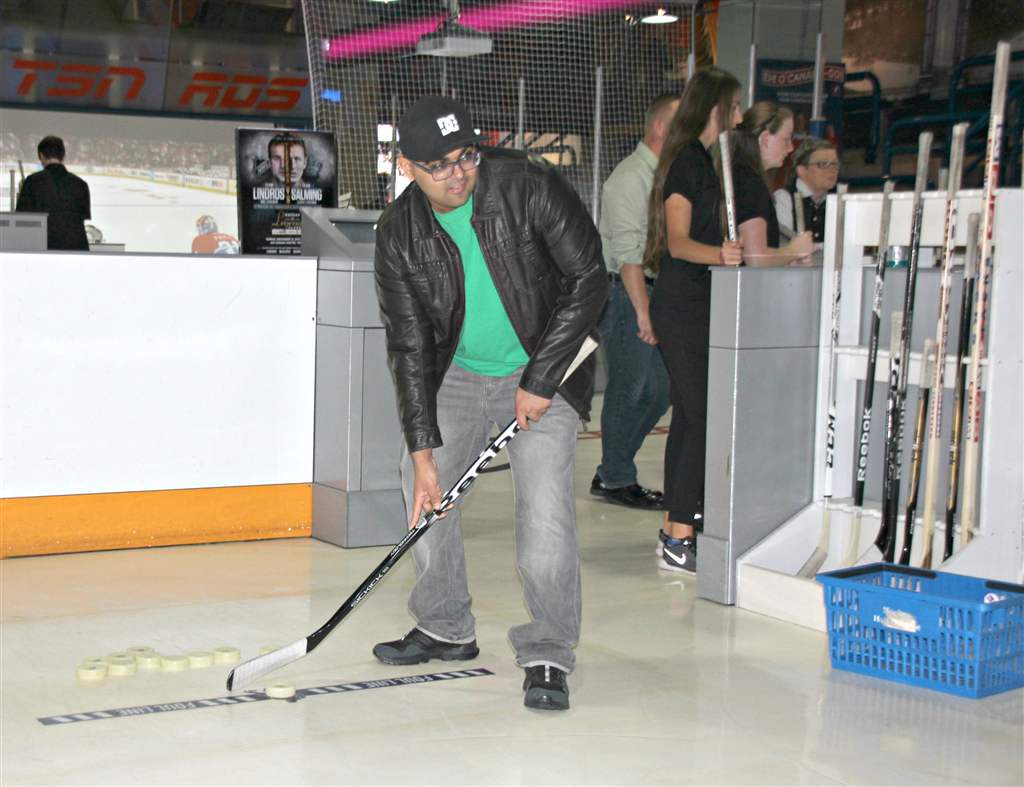 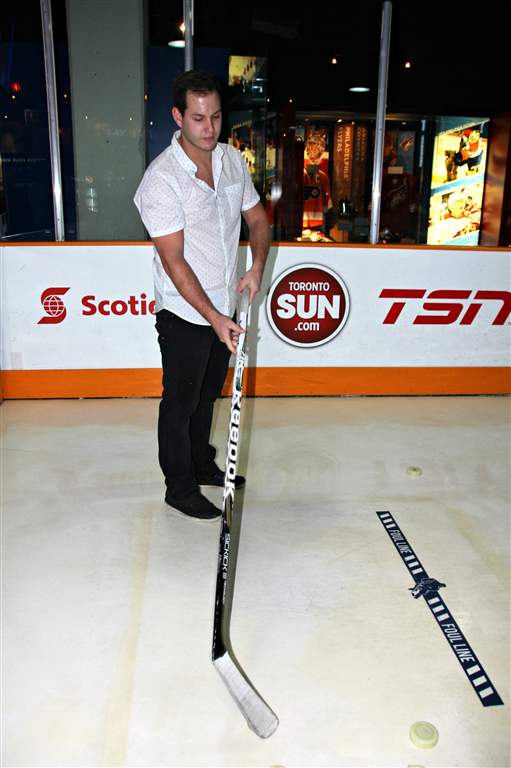 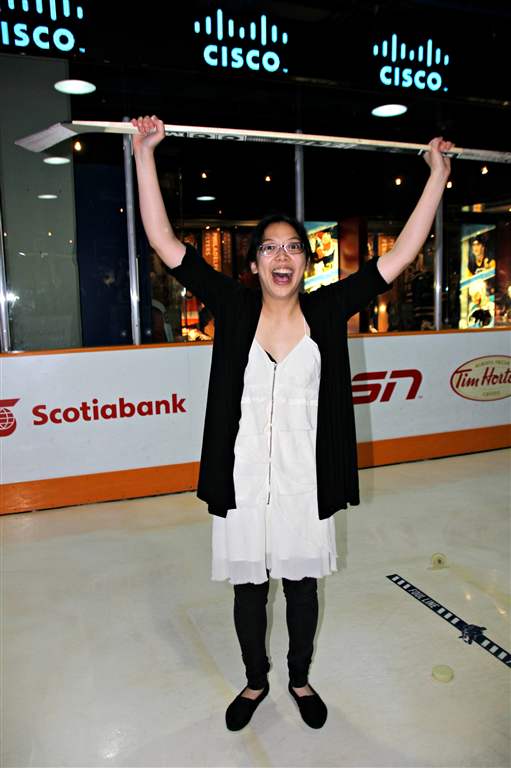 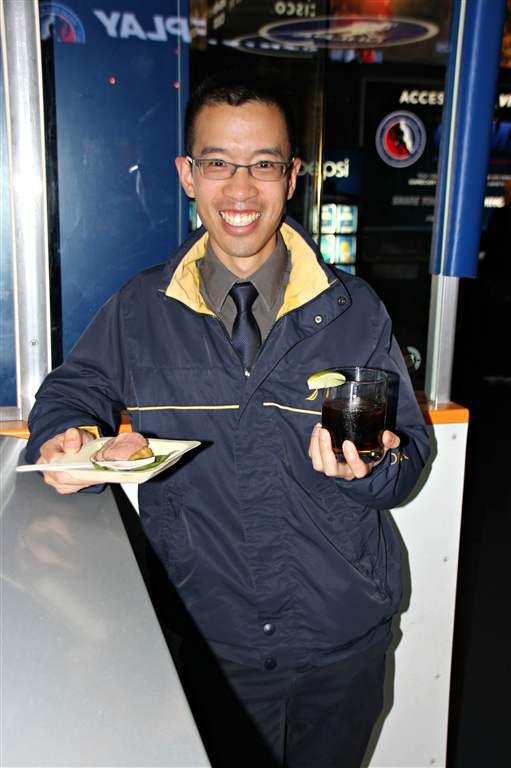 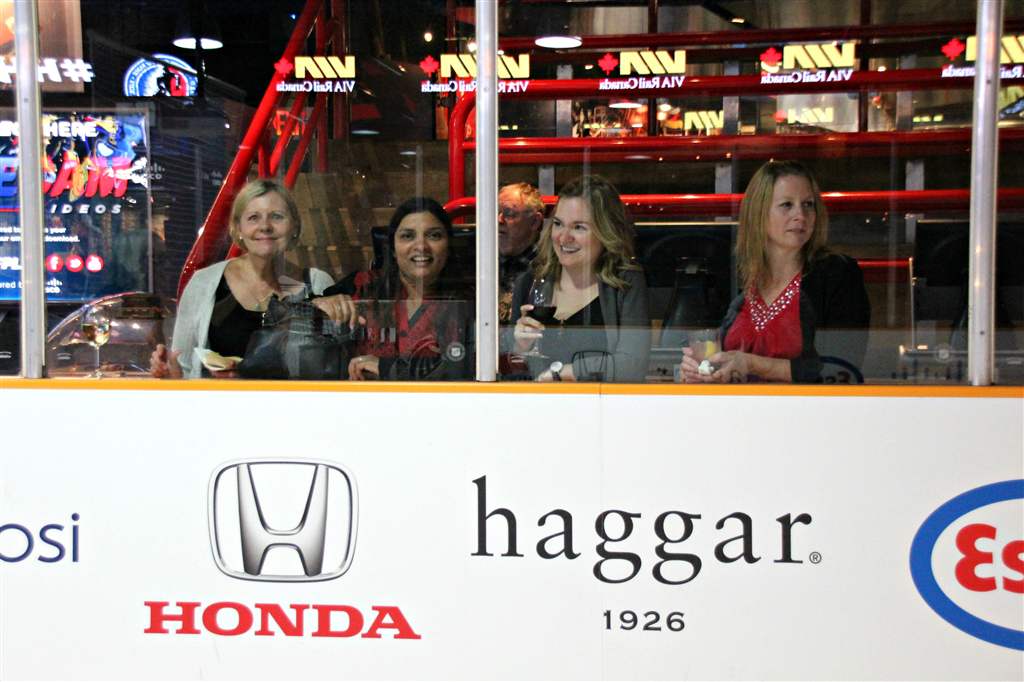 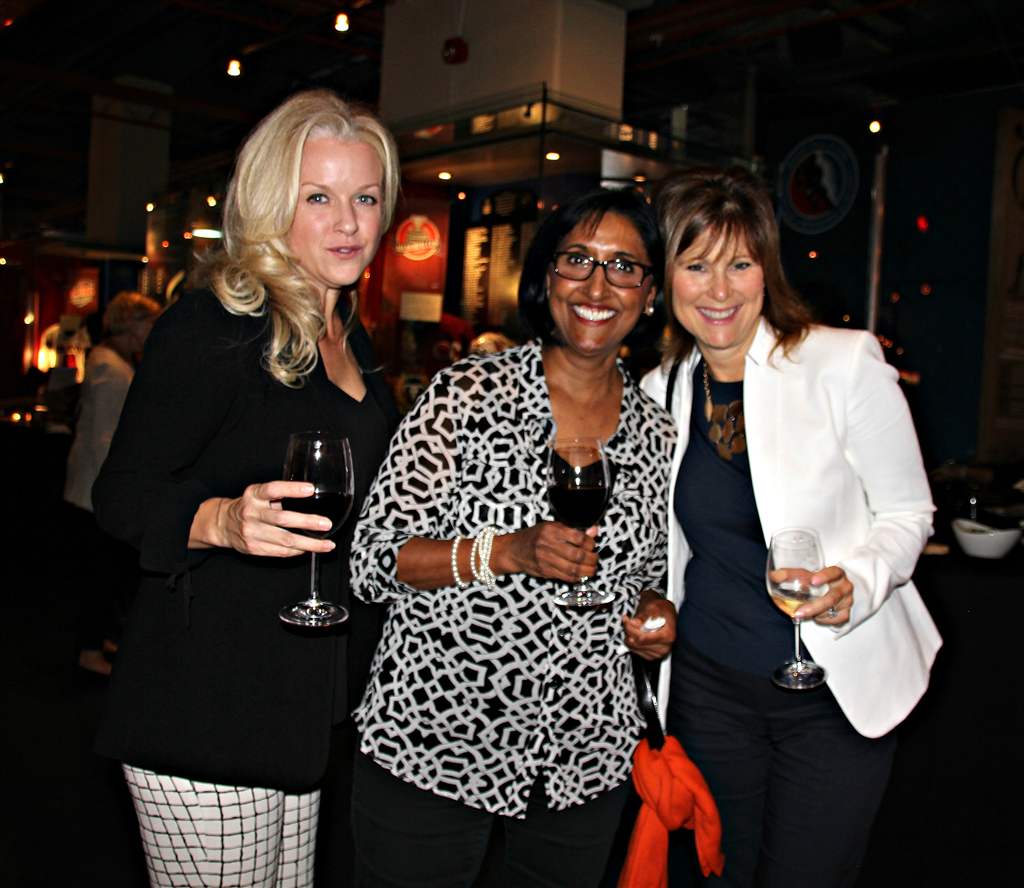 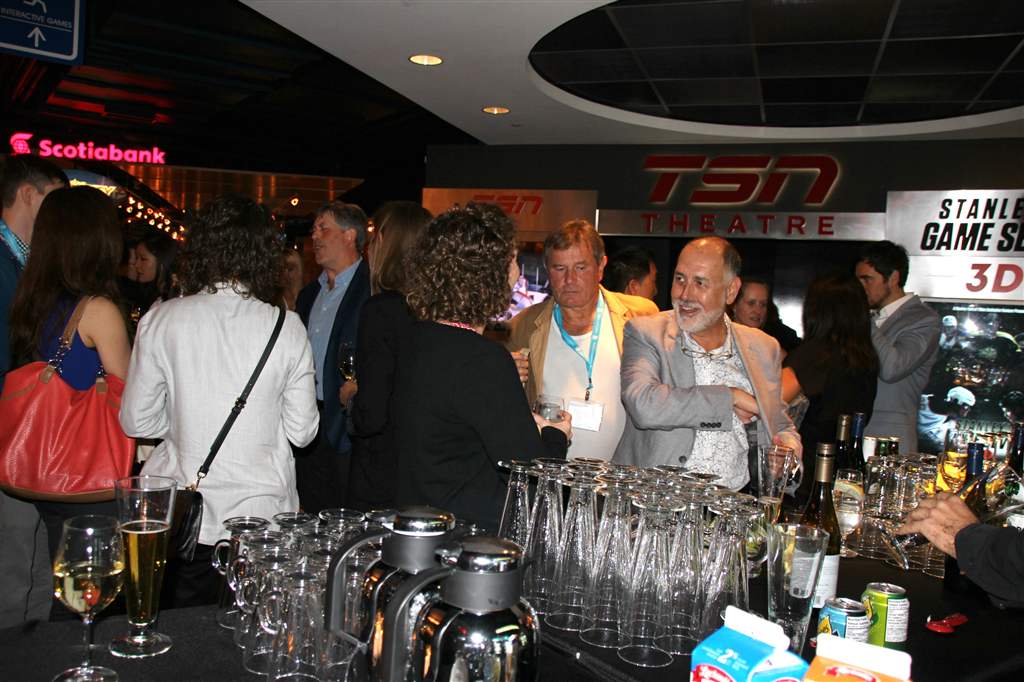 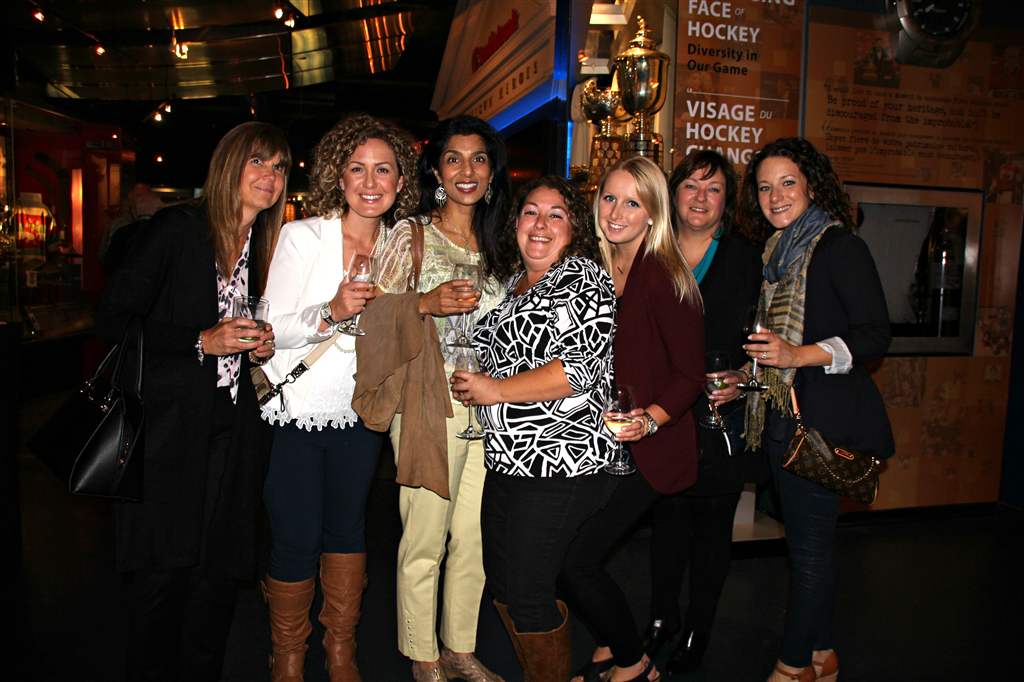 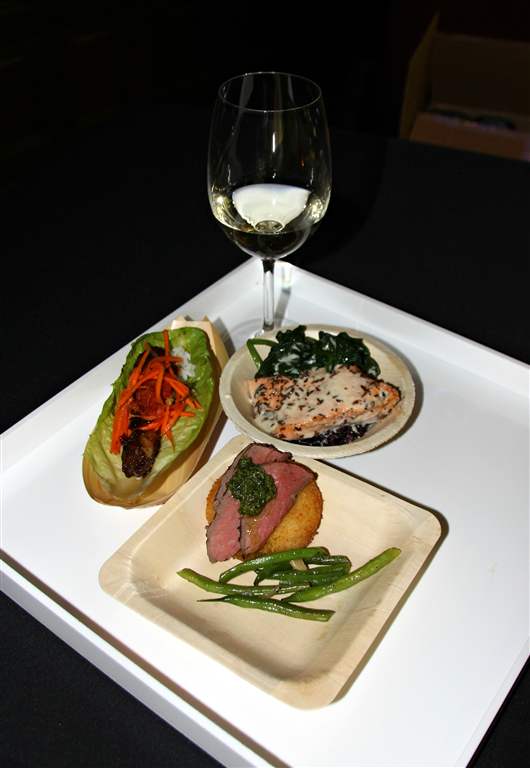 A Big Thanks to            Daniel & Daniel Catering
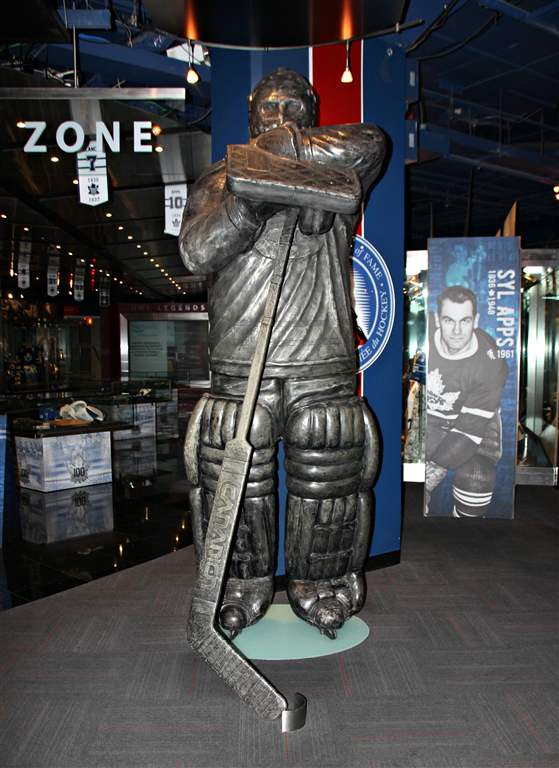 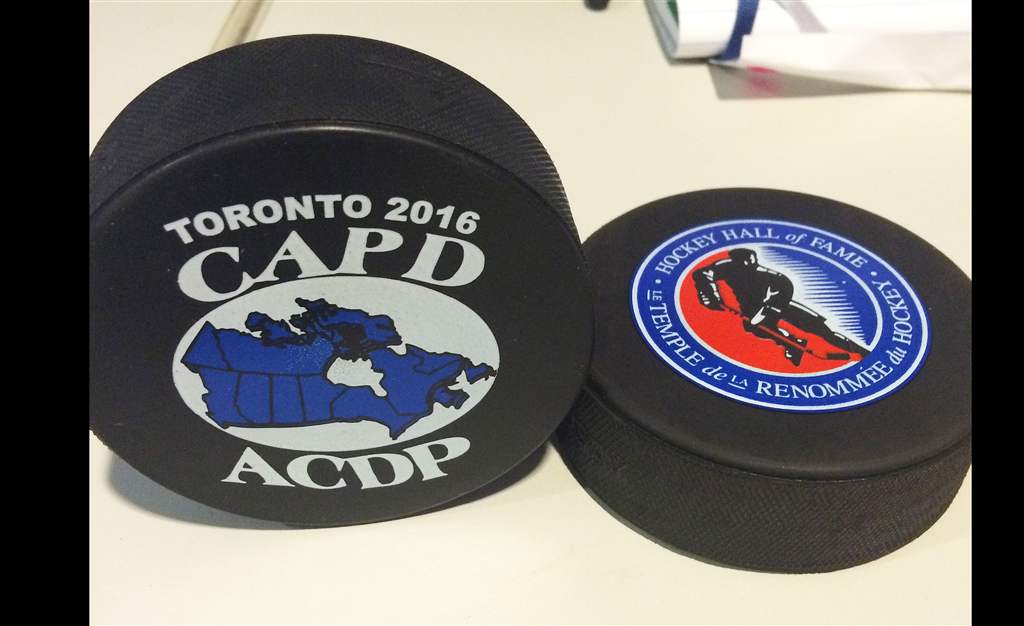 Saturday September 24
Morning Schedule:

Breakfast
Trade Show
Dr. Martha Anne Keels, "Eureka Moments in Pediatric Dentistry"
Morning Break, Sponsored by Alexion
Lunch 
Dr. Keels' Session Continues
Afternoon Break
Cocktail Reception
President's Gala Dinner and Dance, sponsored by NuSmile.
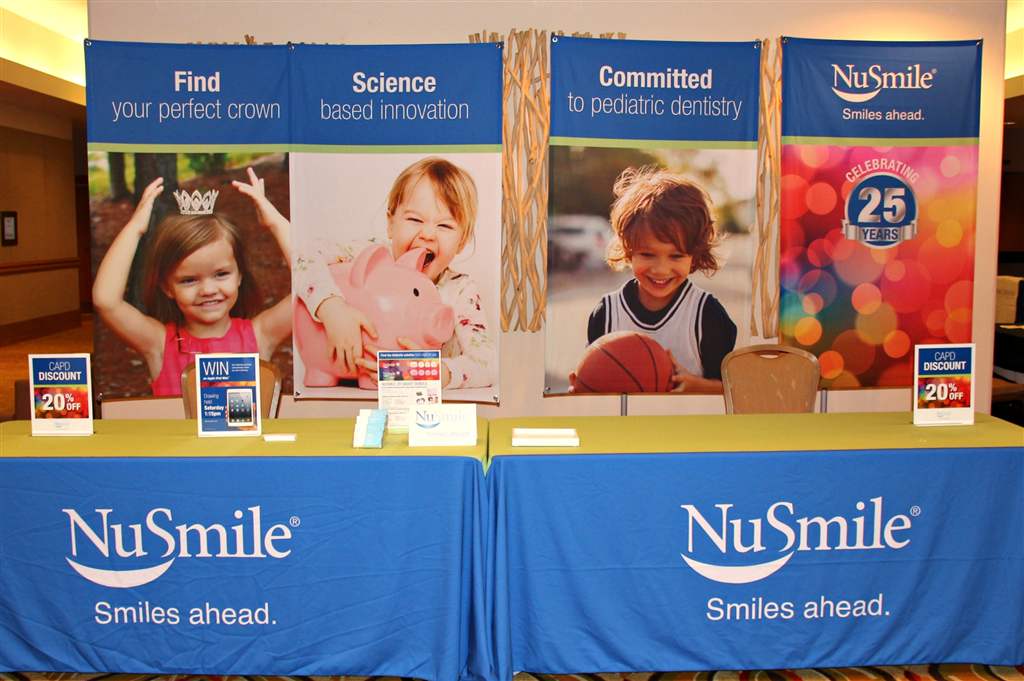 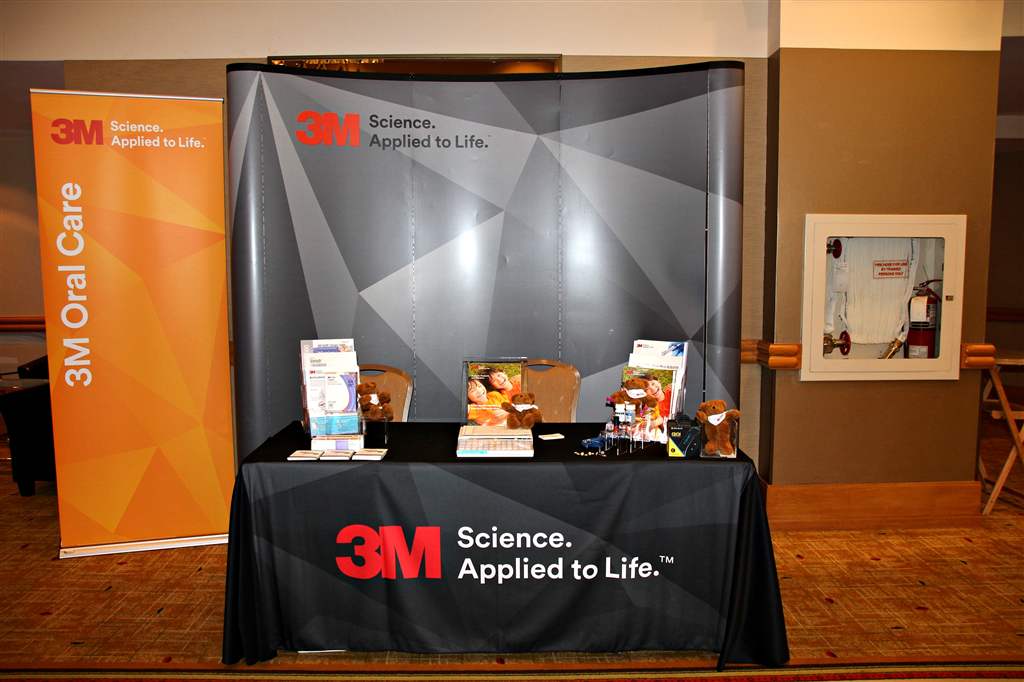 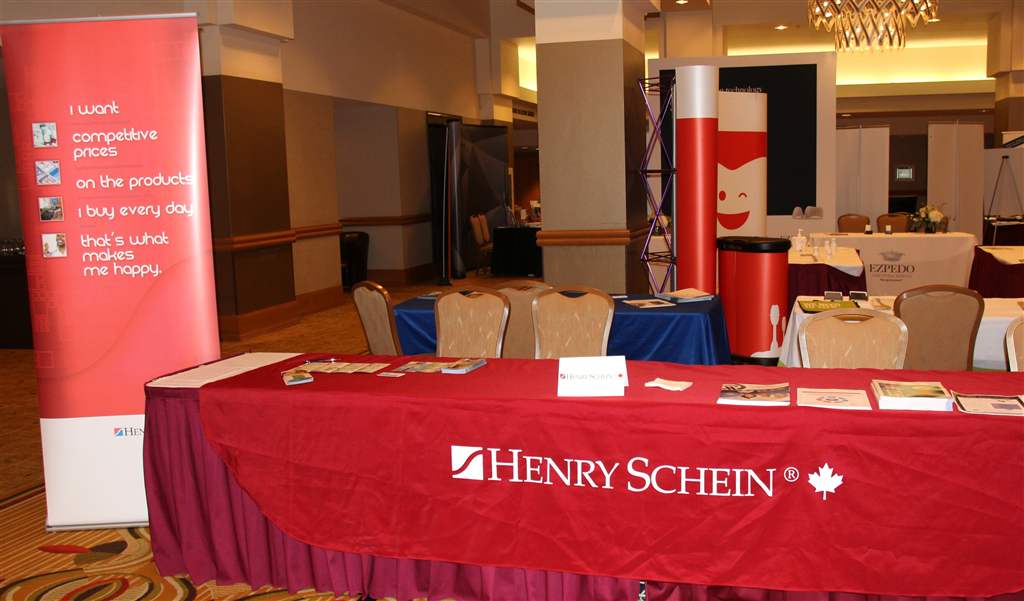 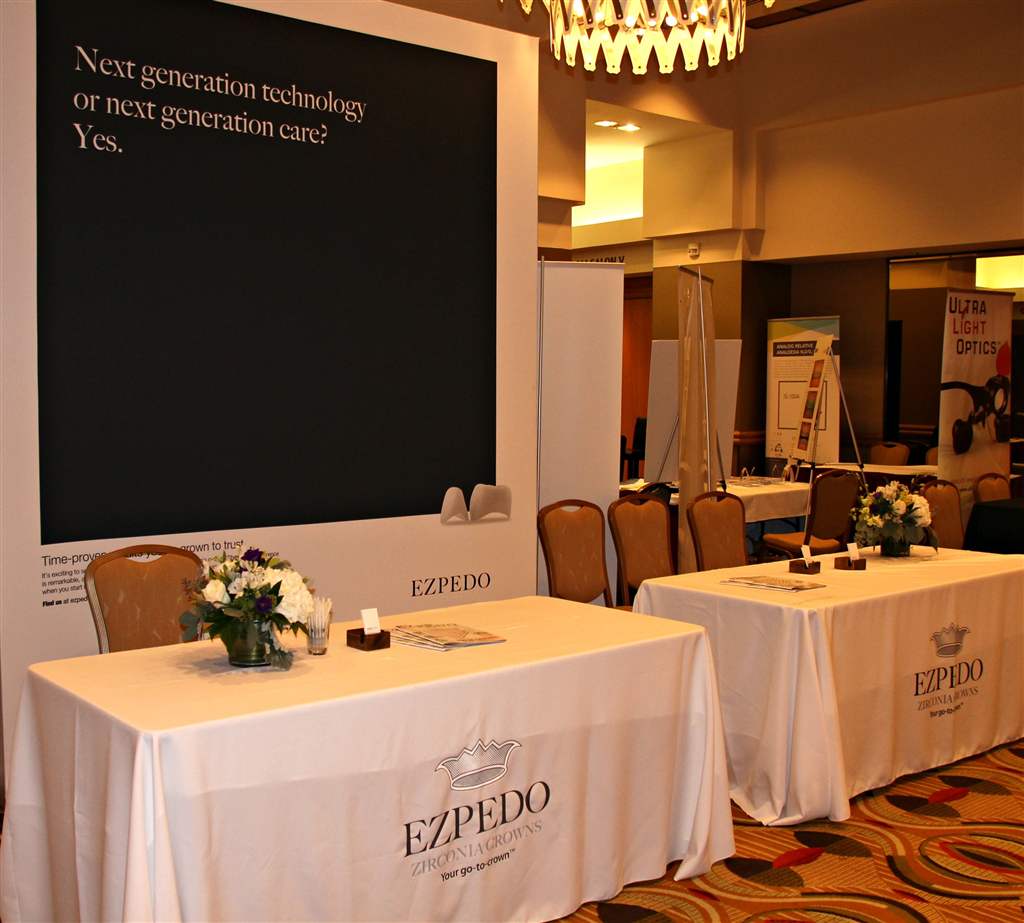 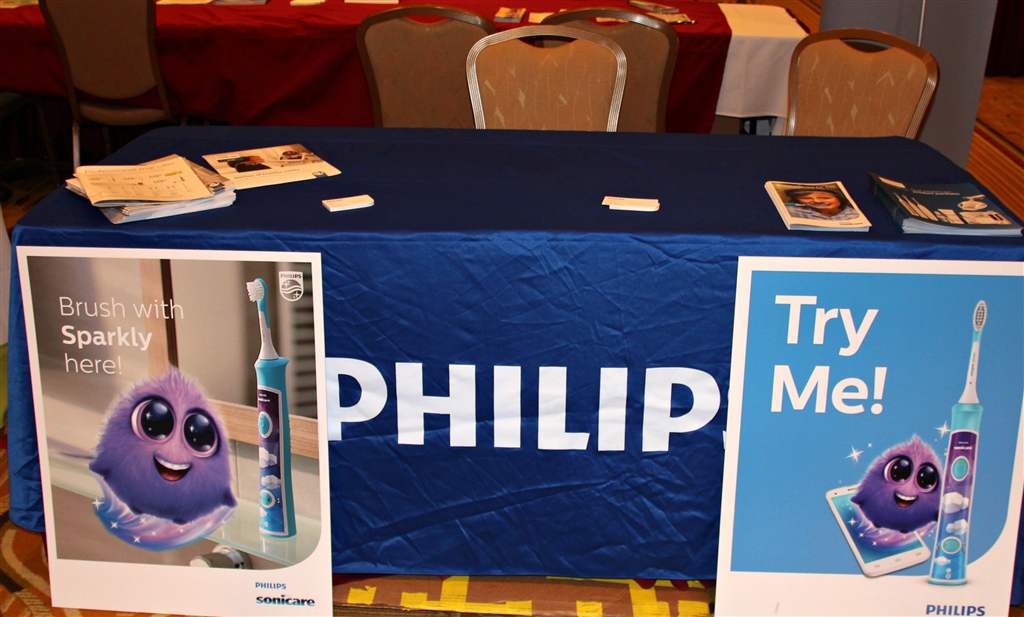 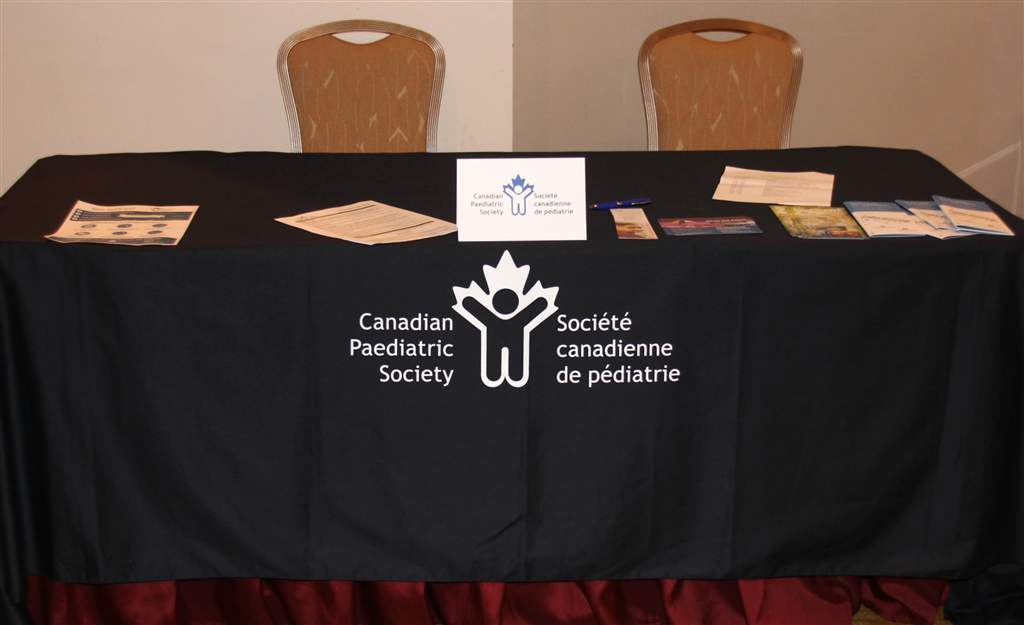 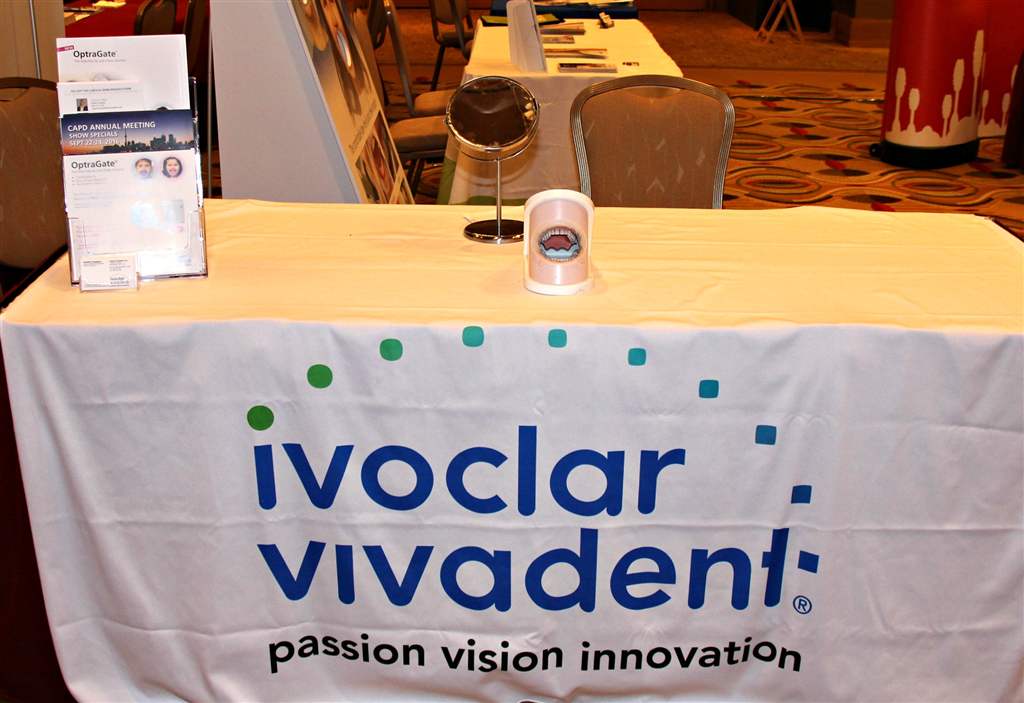 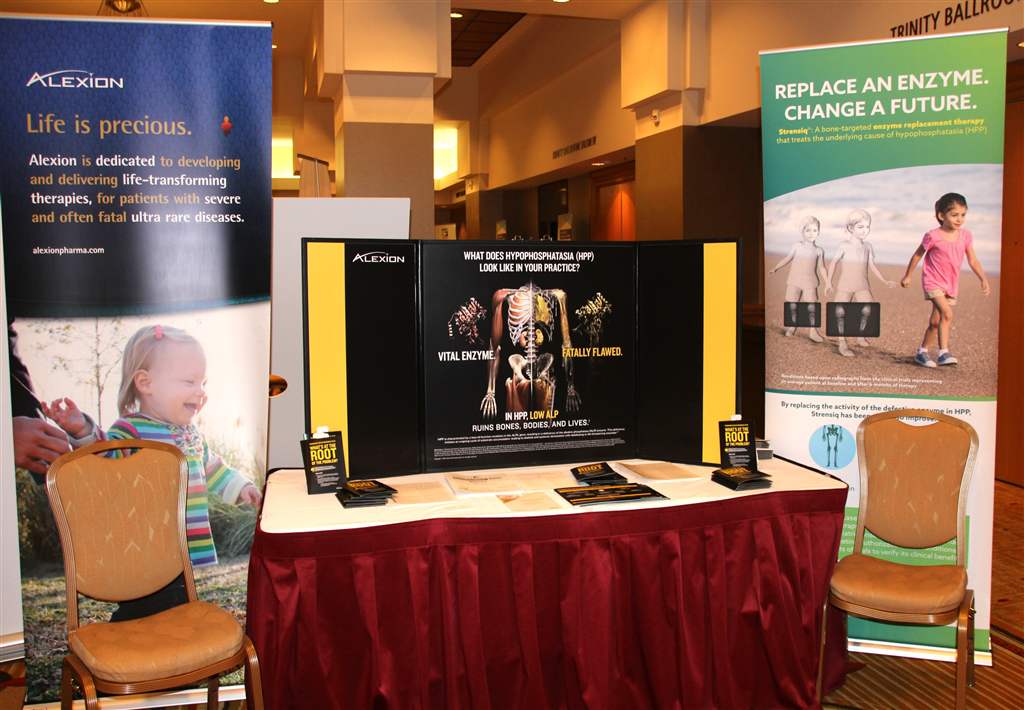 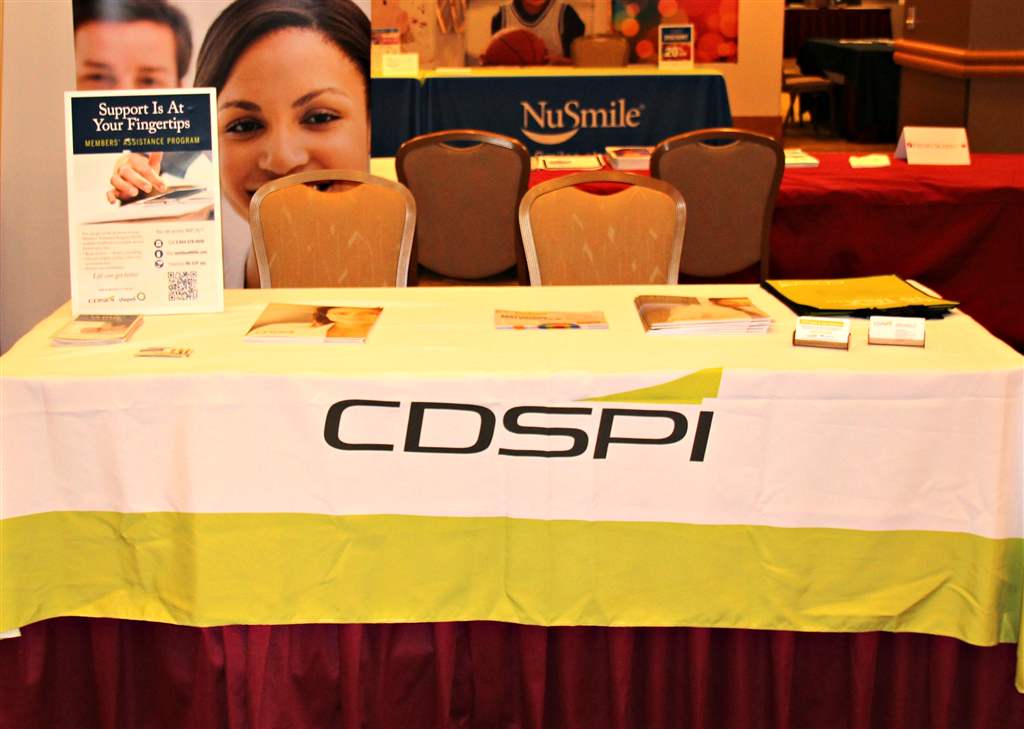 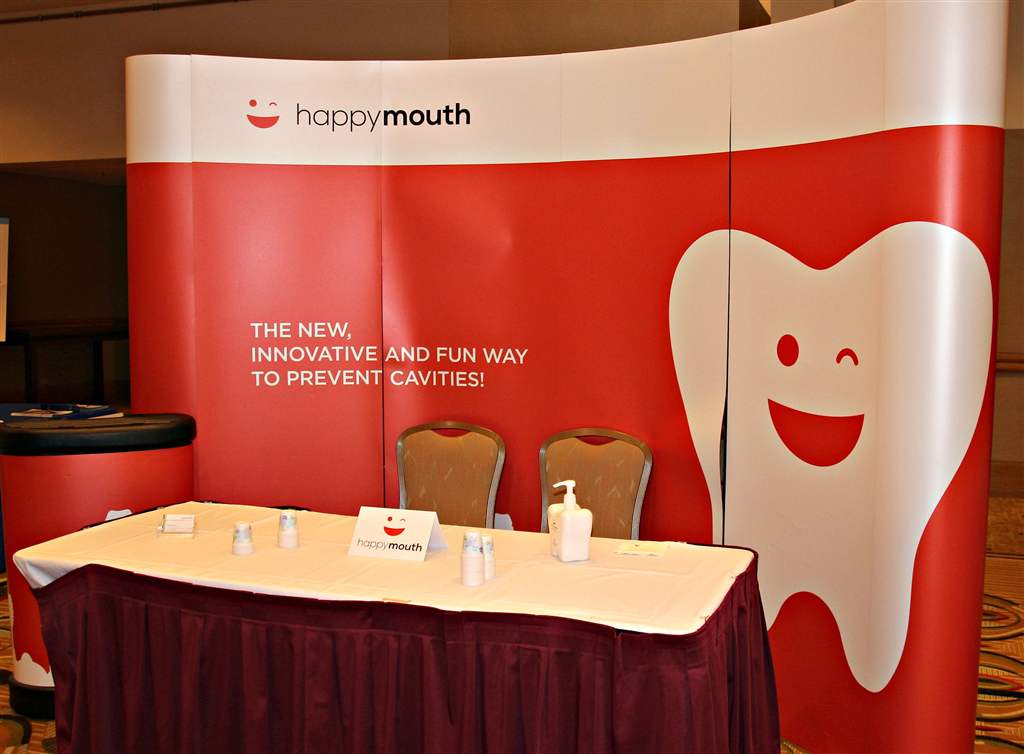 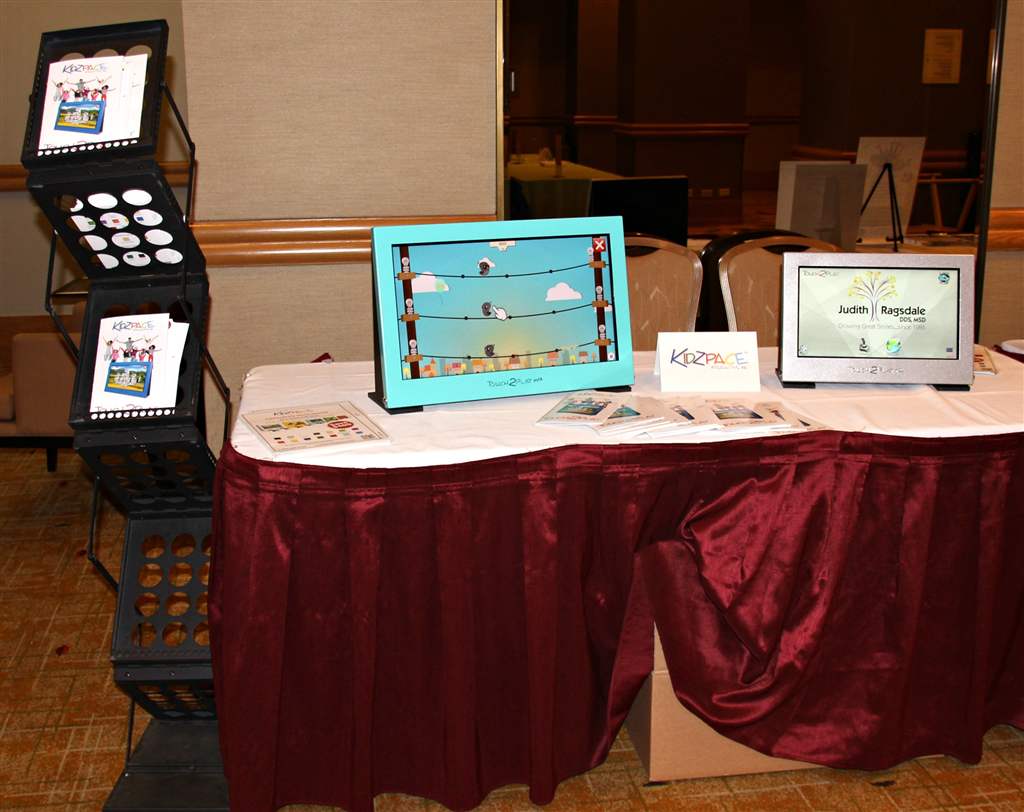 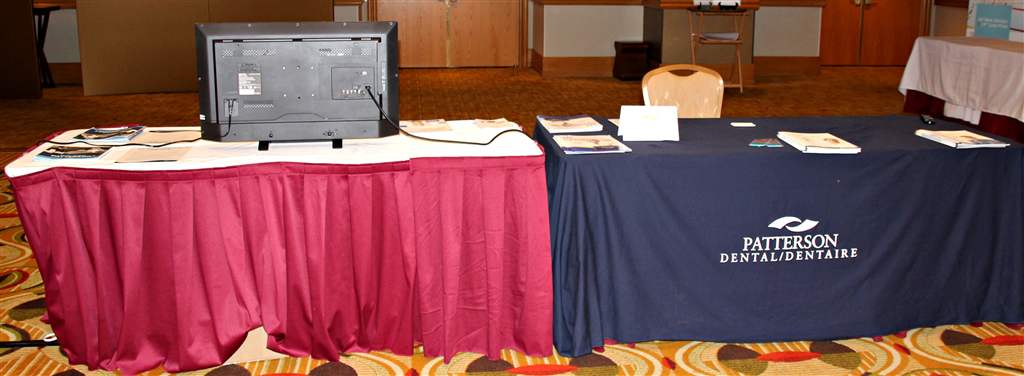 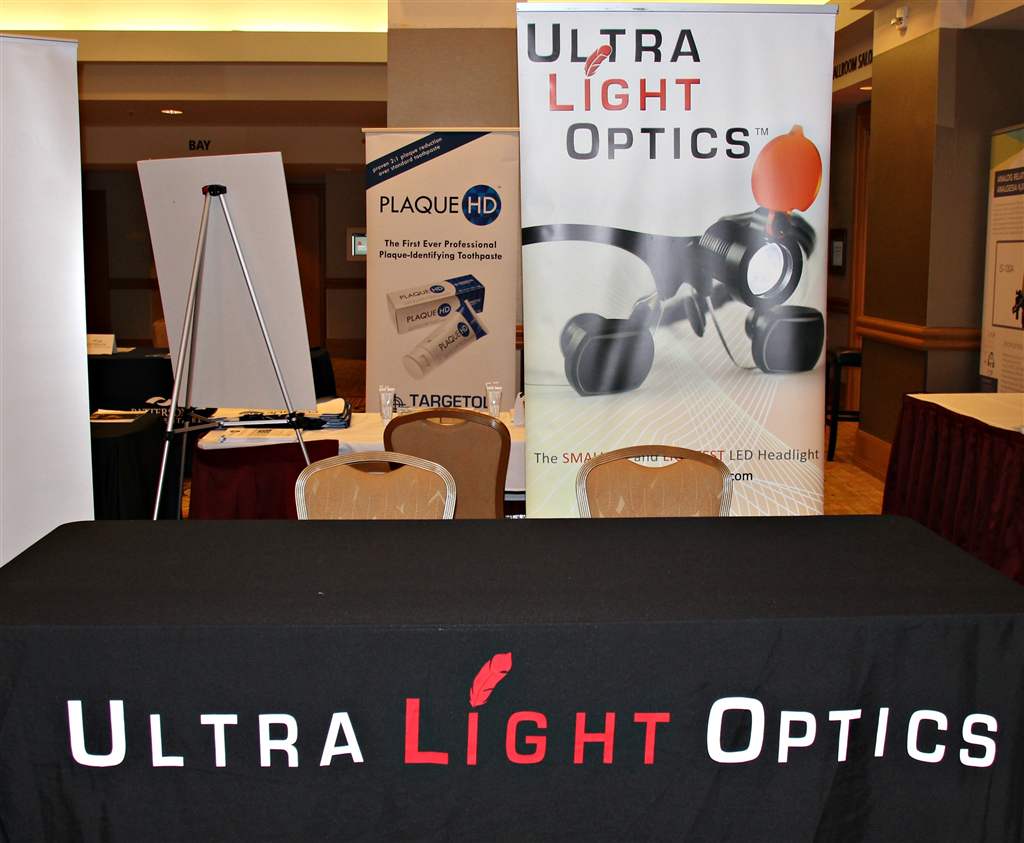 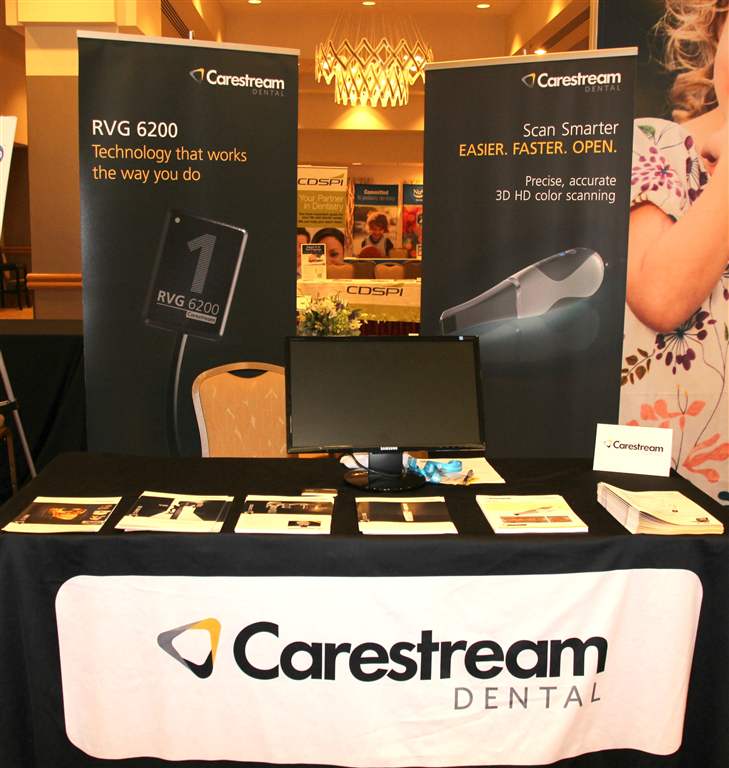 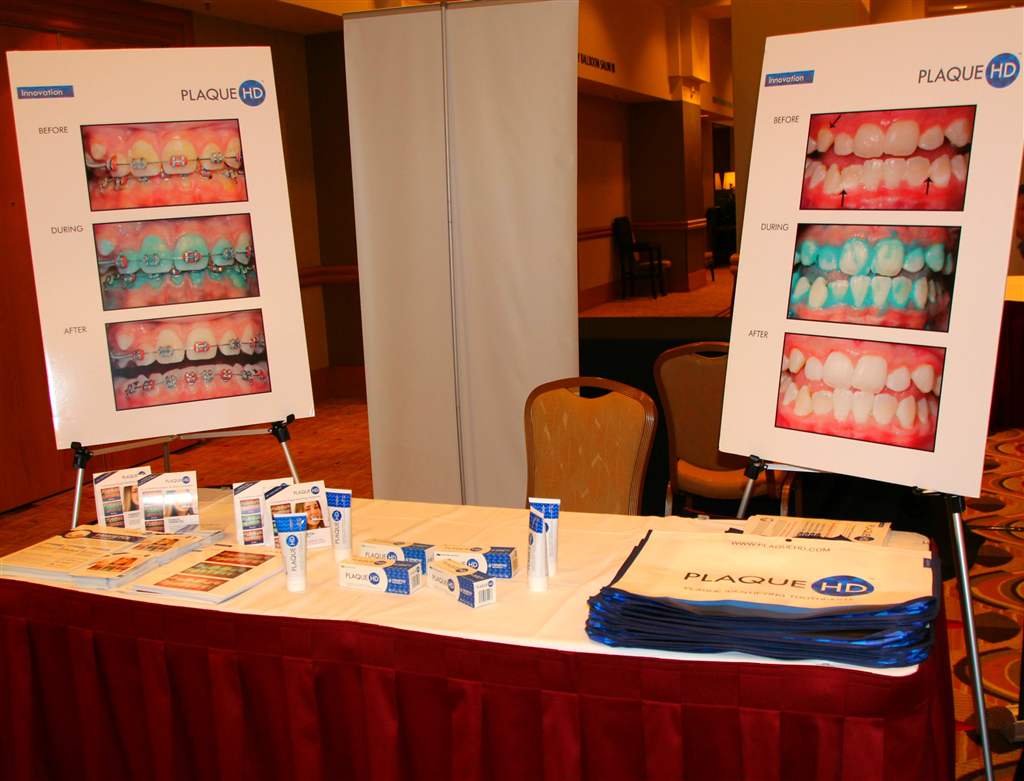 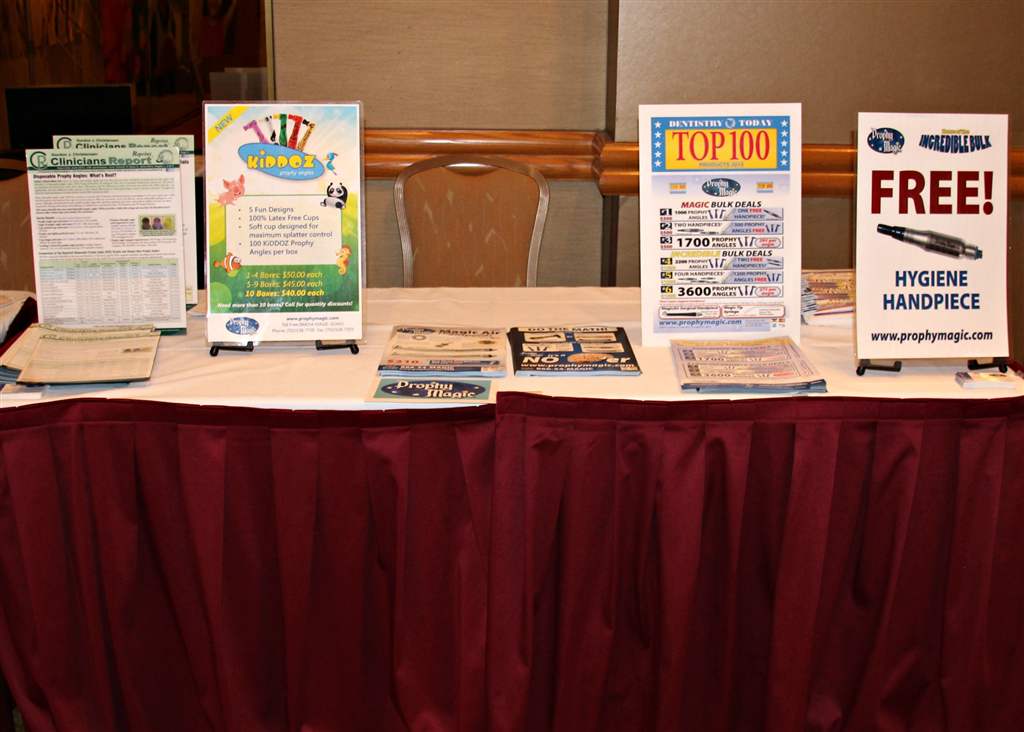 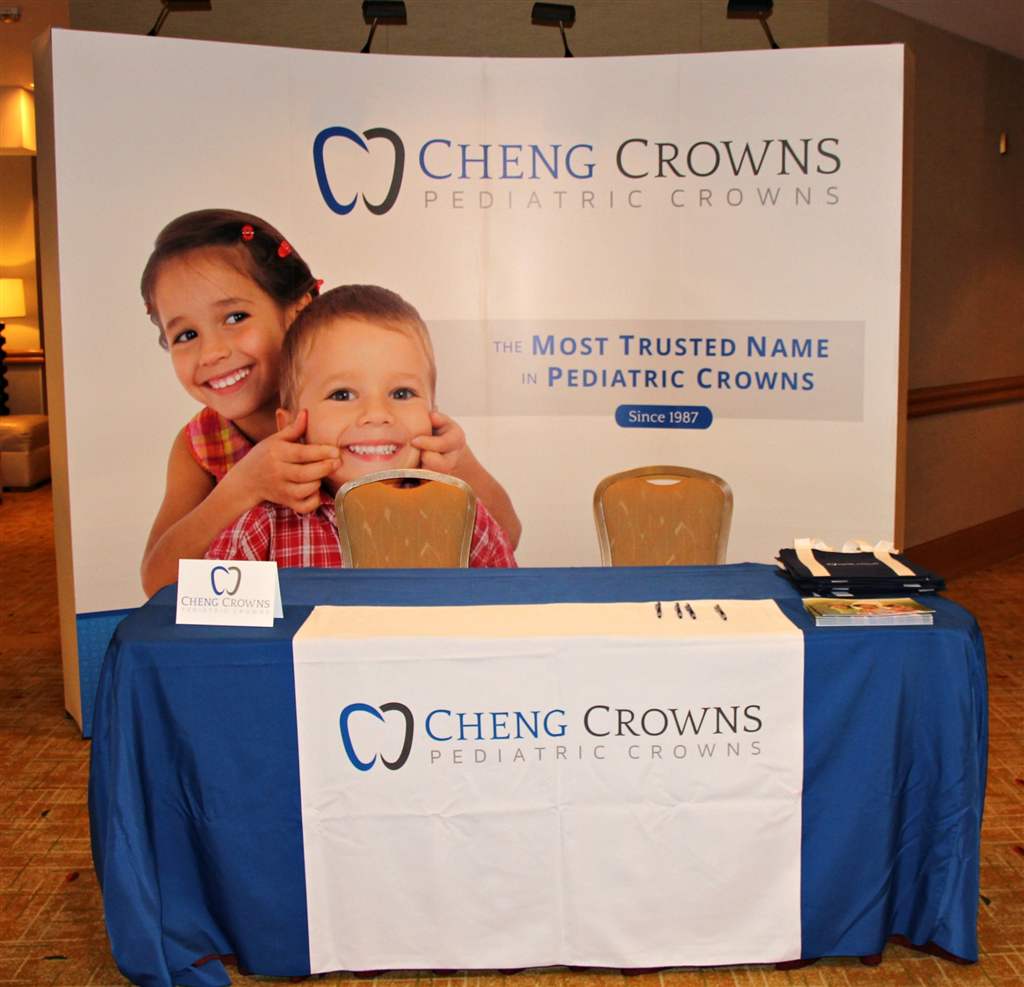 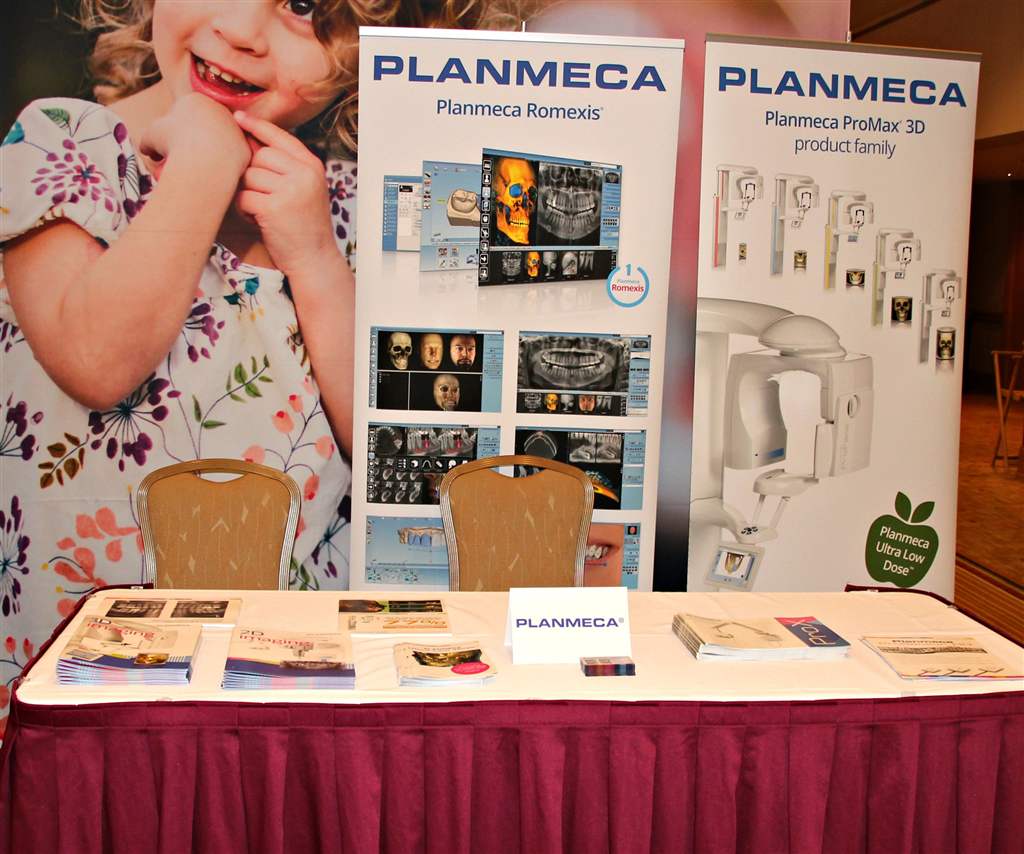 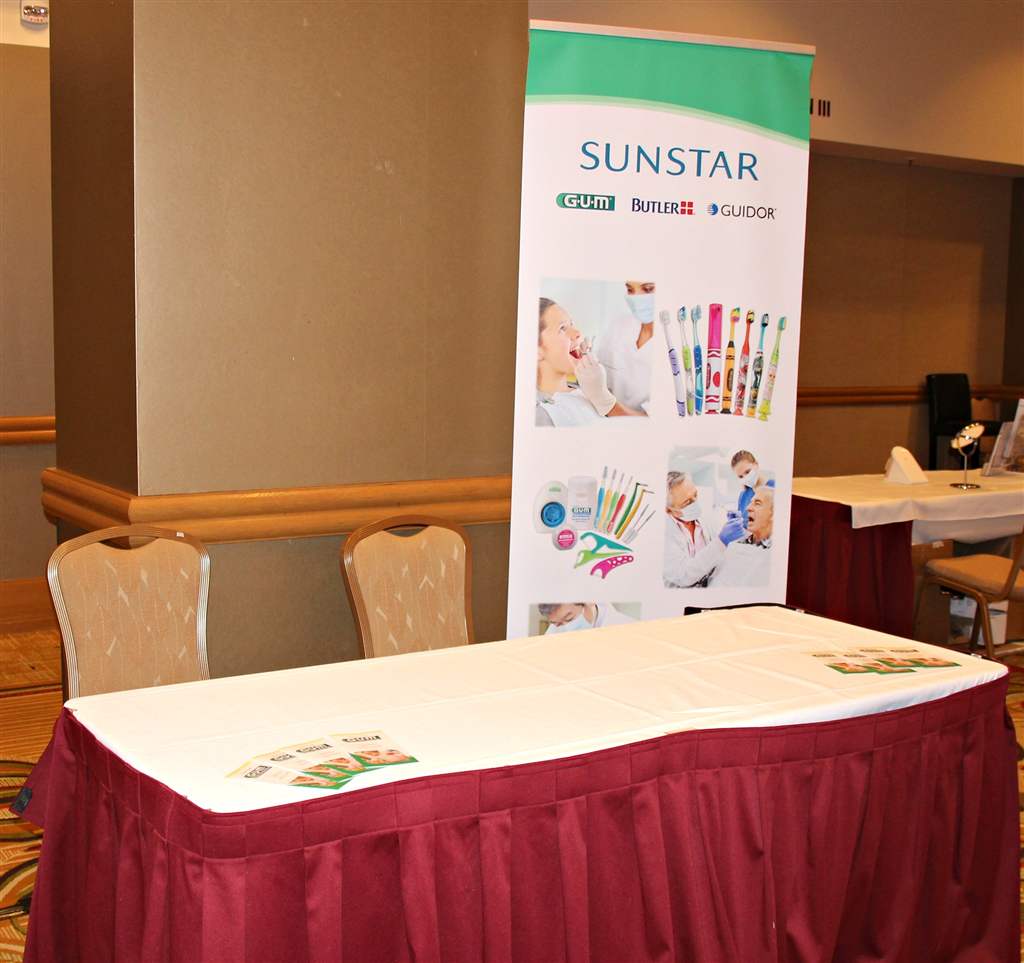 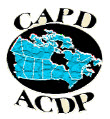 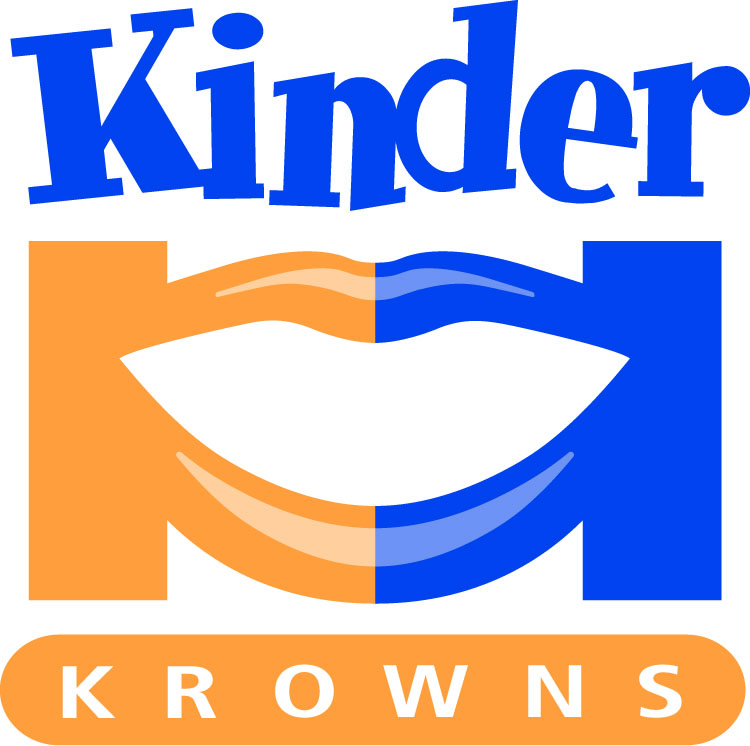 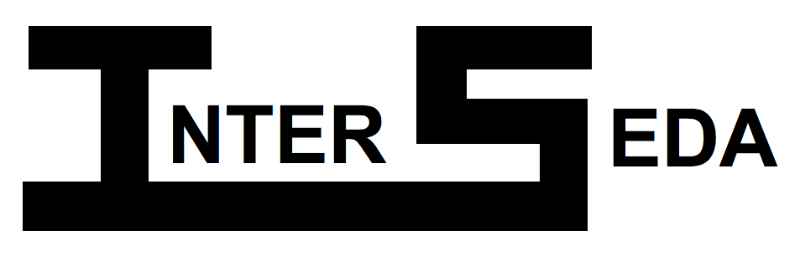 Saturday morning
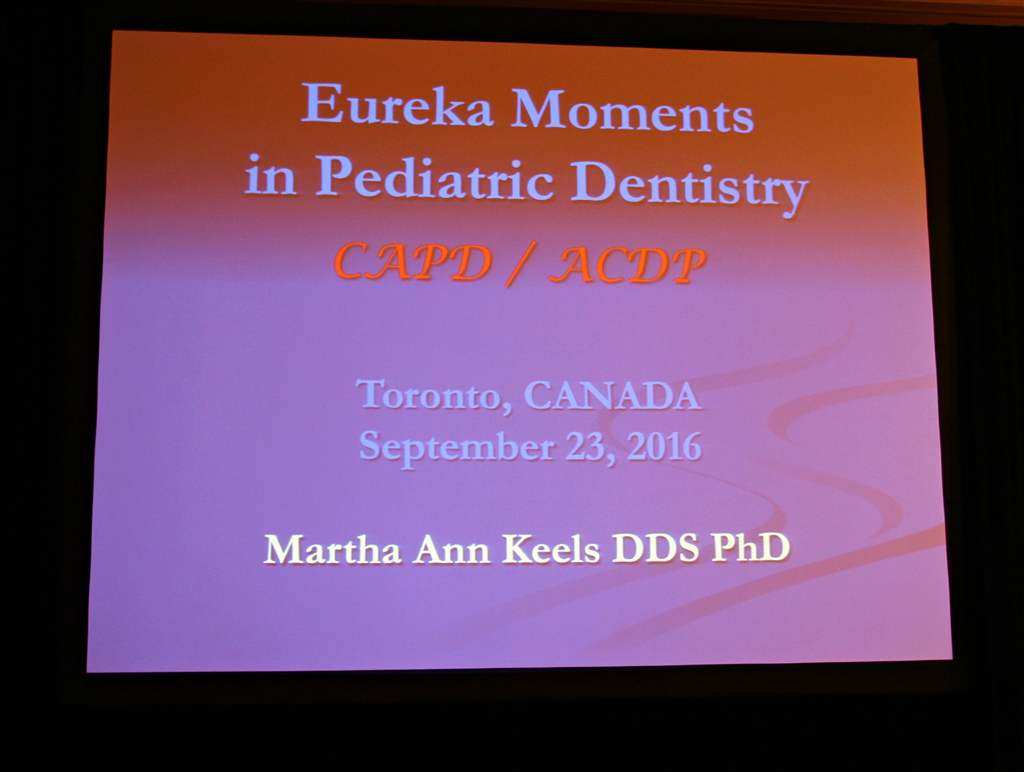 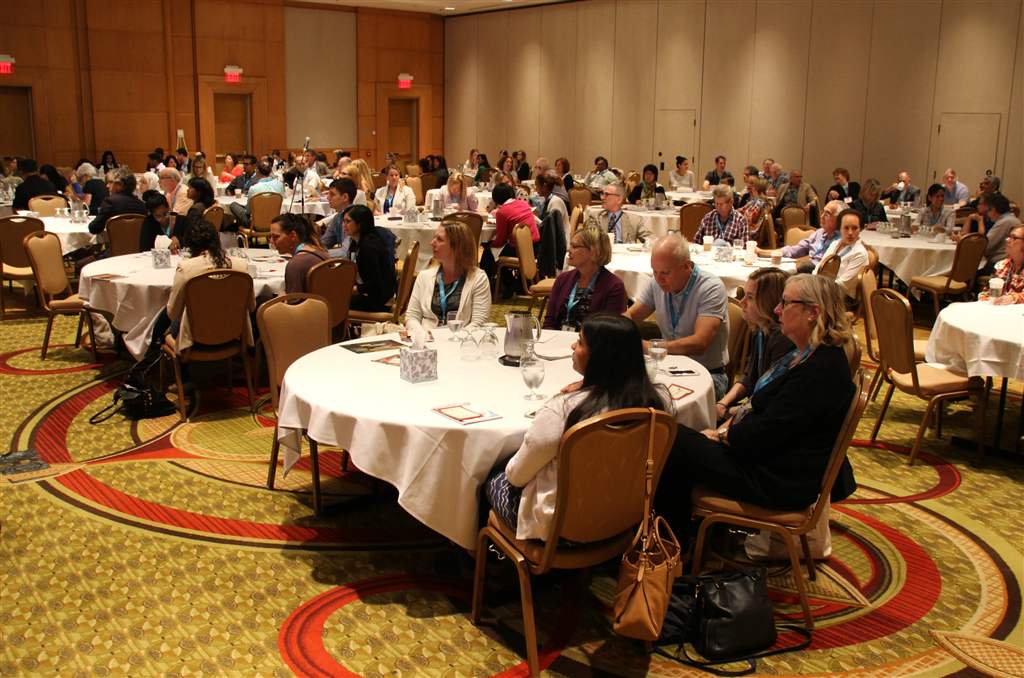 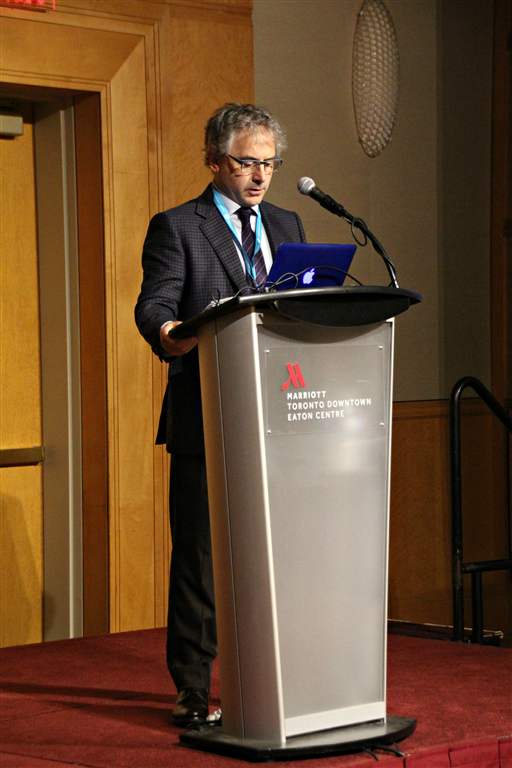 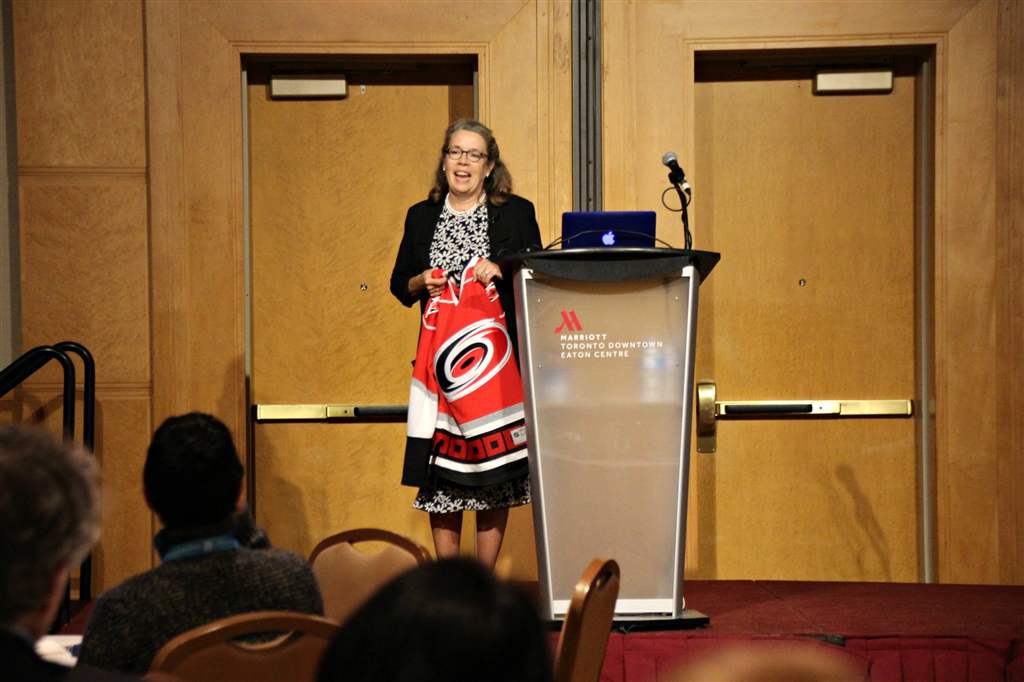 Dr. Martha Ann Keels
Dr. Errol Nezon introduces the Keynote speaker...
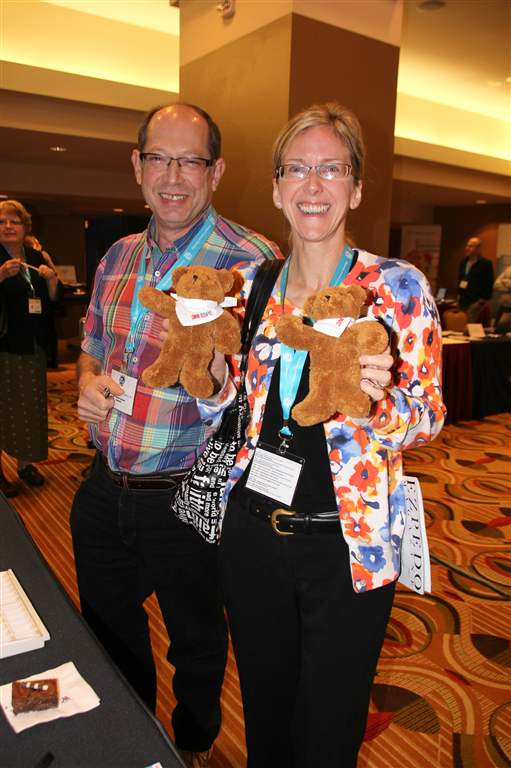 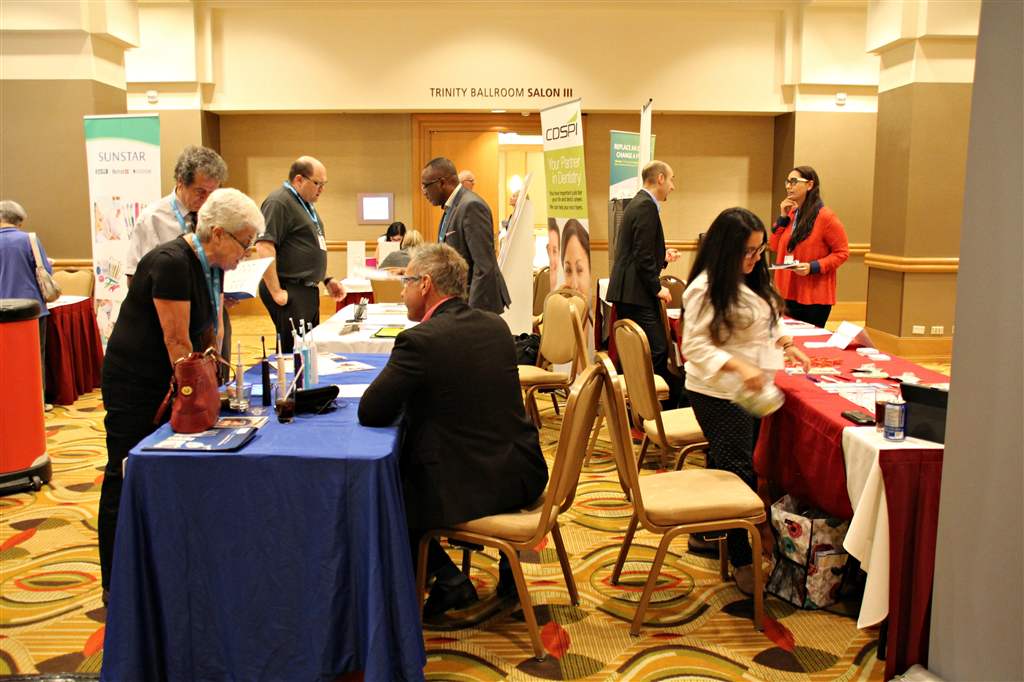 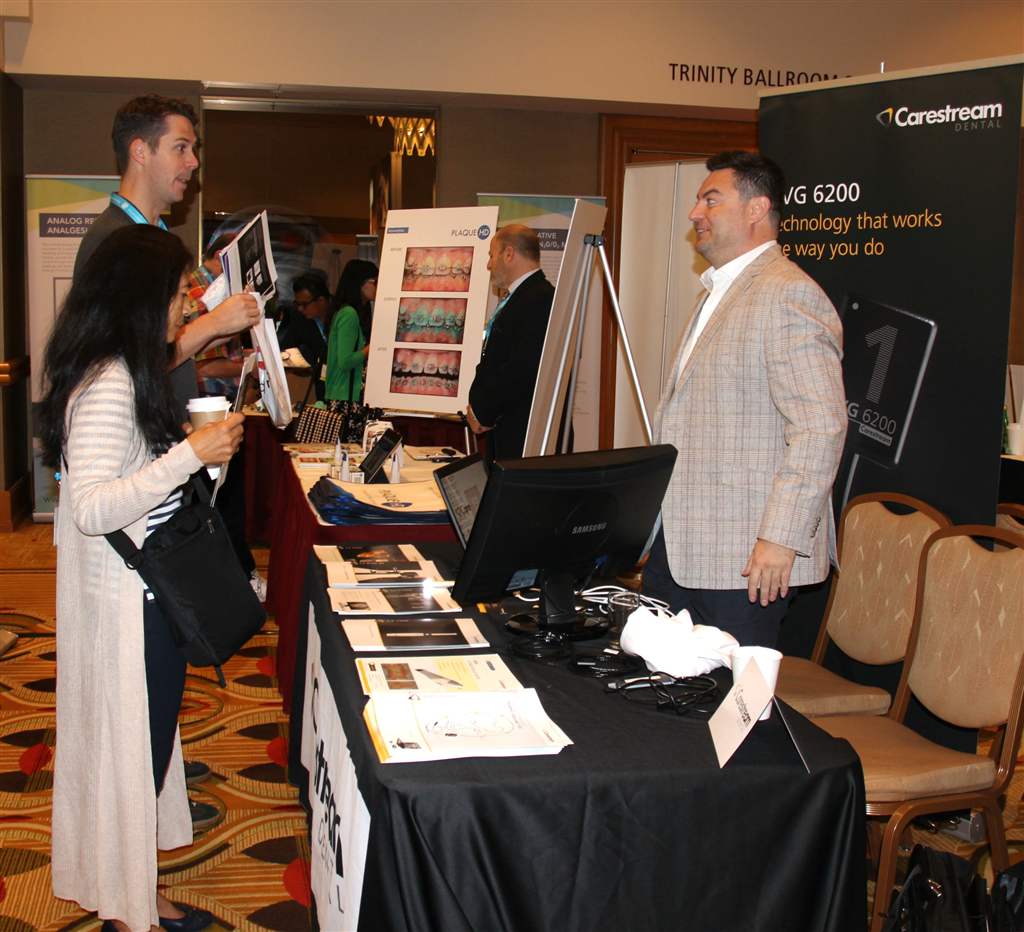 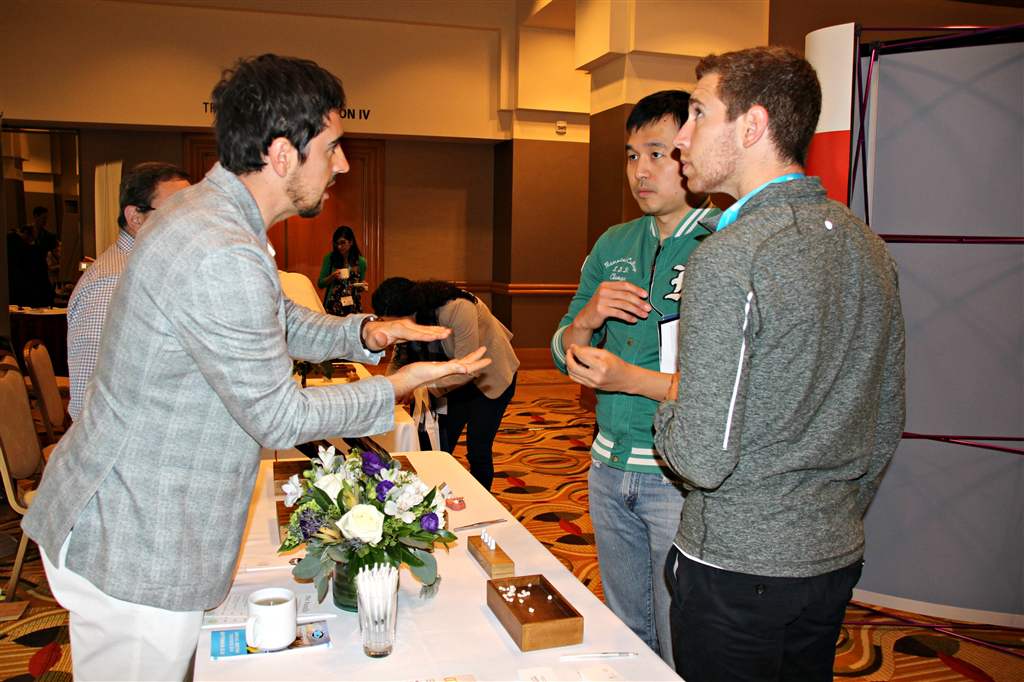 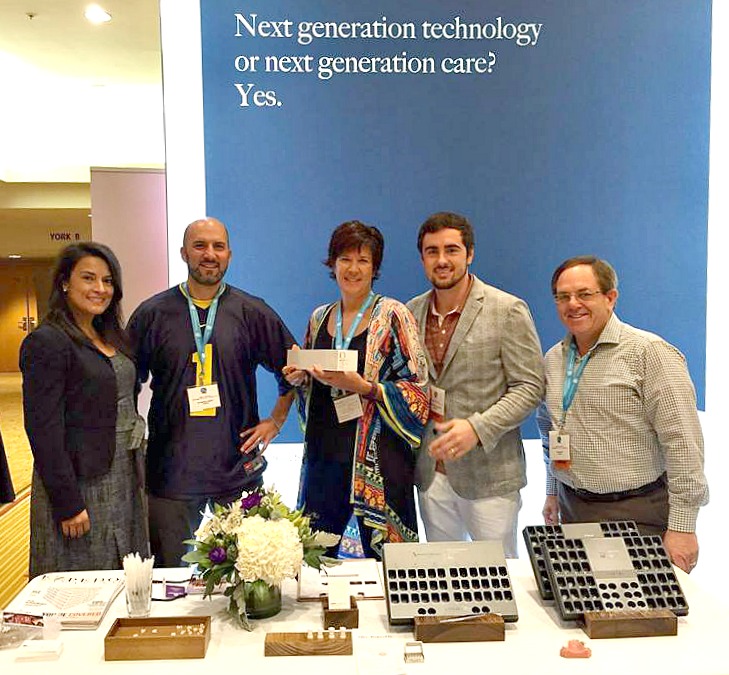 EZPEDO congratulates Janine Hermine, winner of their Tradeshow draw for an Apple Watch.
L to R:  Brenda Hansen, Dr. Brad Krusky, Janine Hermine, Vlad Shcherbak and Len Epworth.
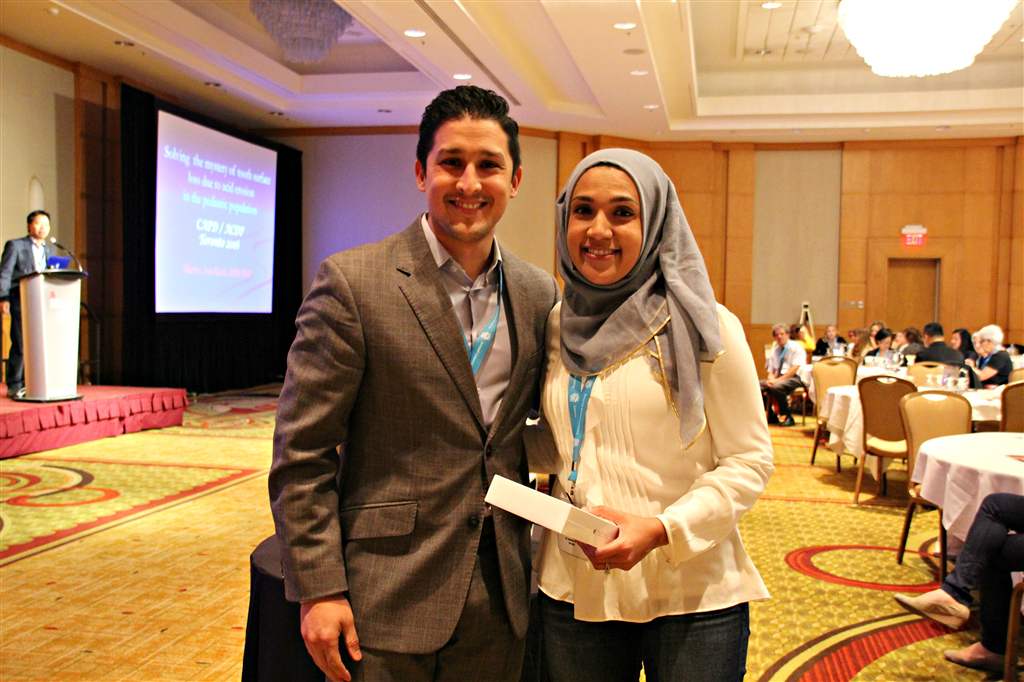 Alex Martinez, NuSmile's Director for Latin America, congratulates Dr.  Sabrina Huda on winning the Tradeshow Draw for an ipad Mini
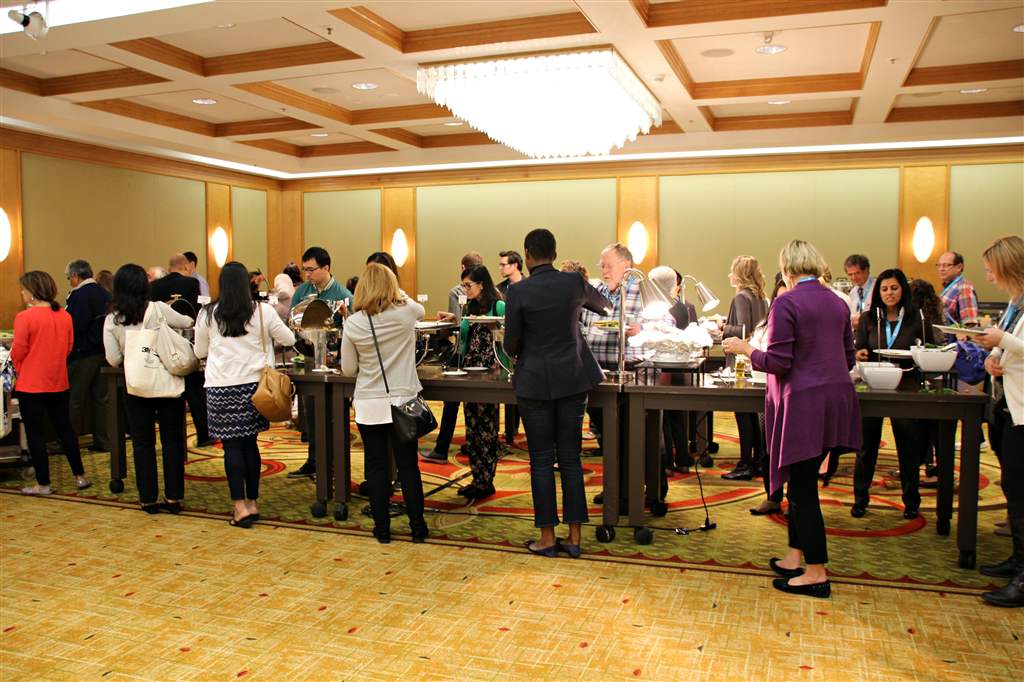 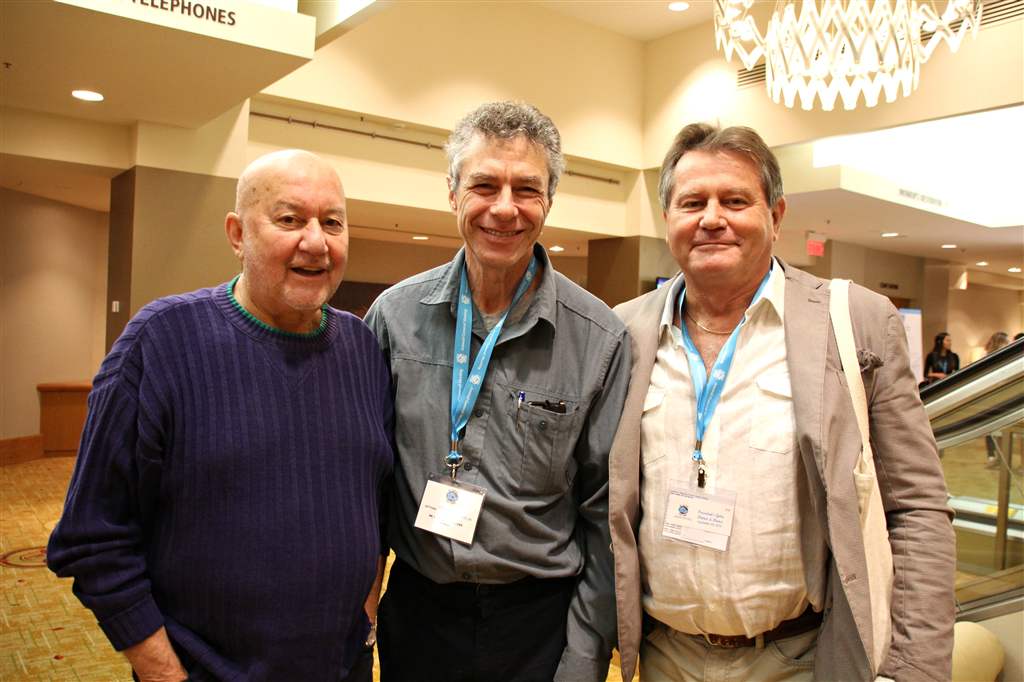 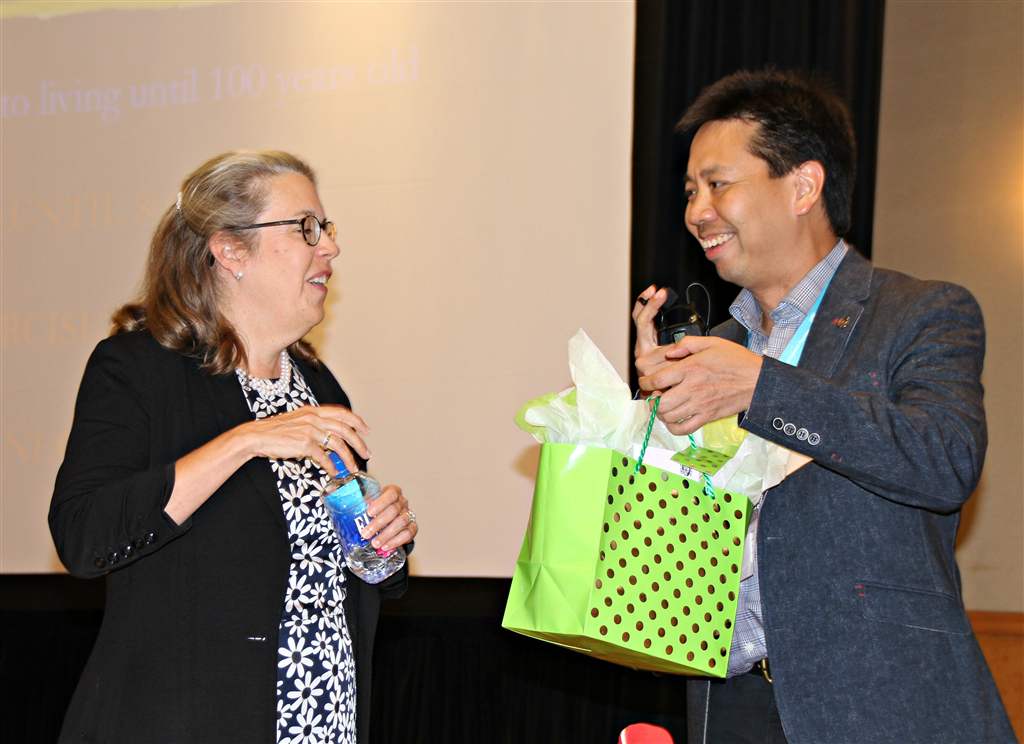 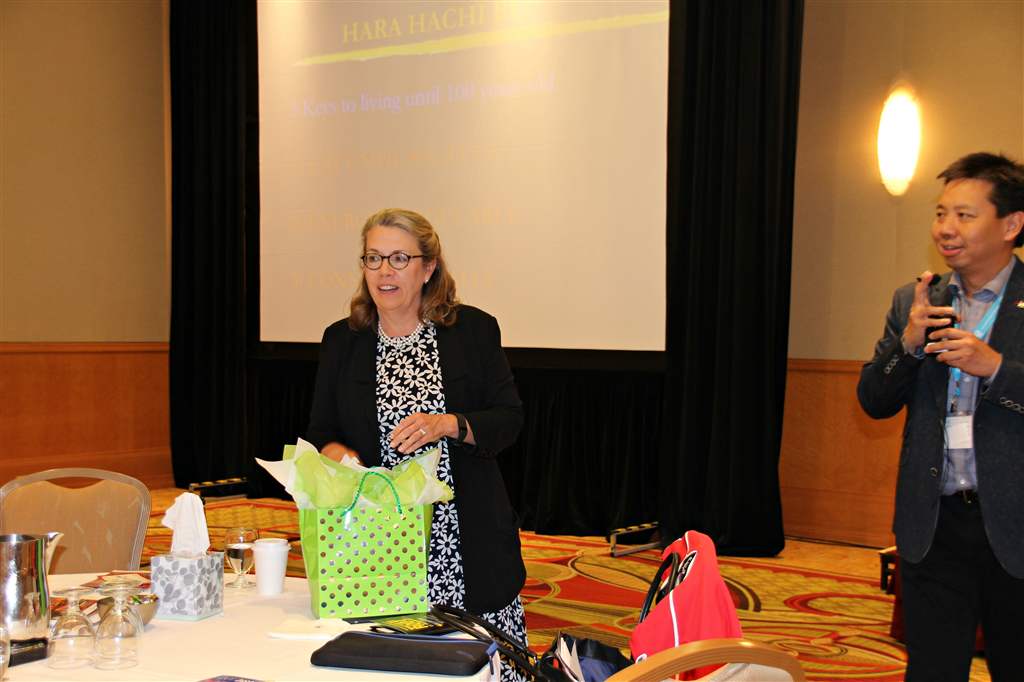 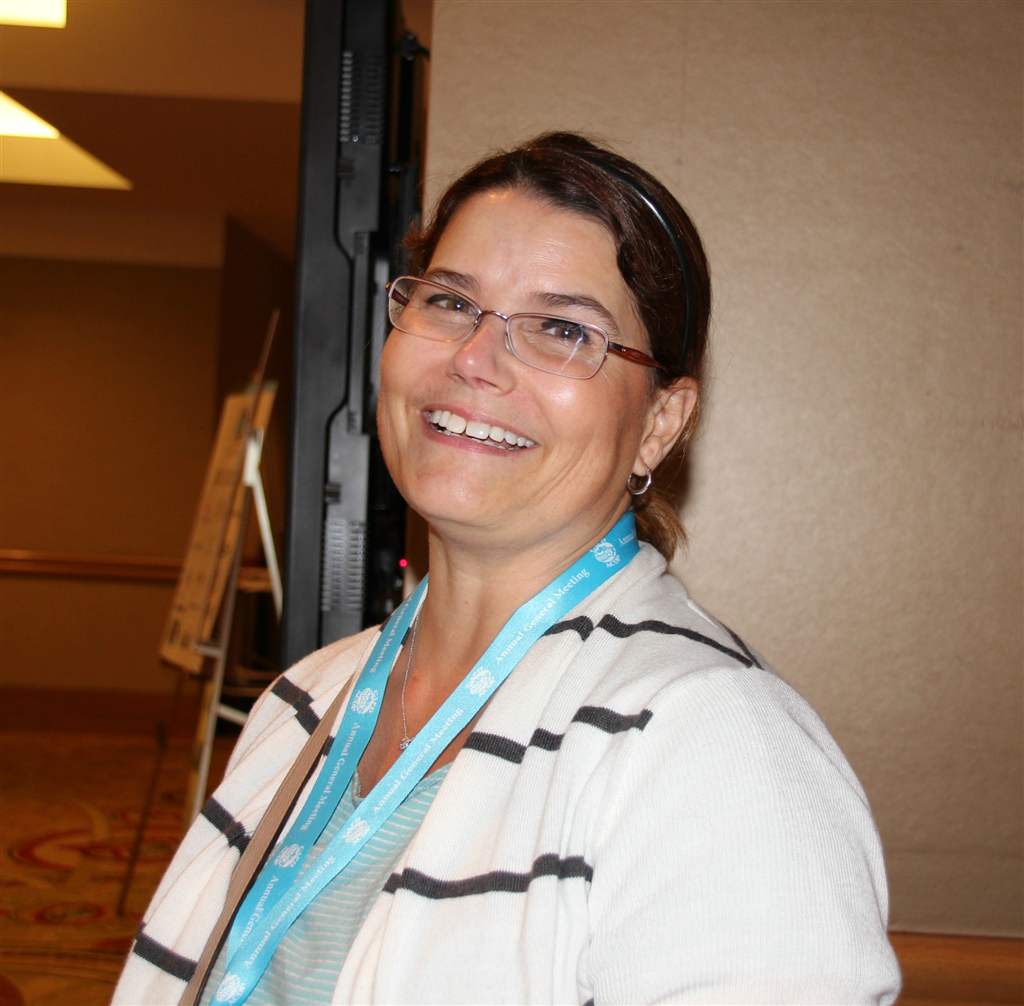 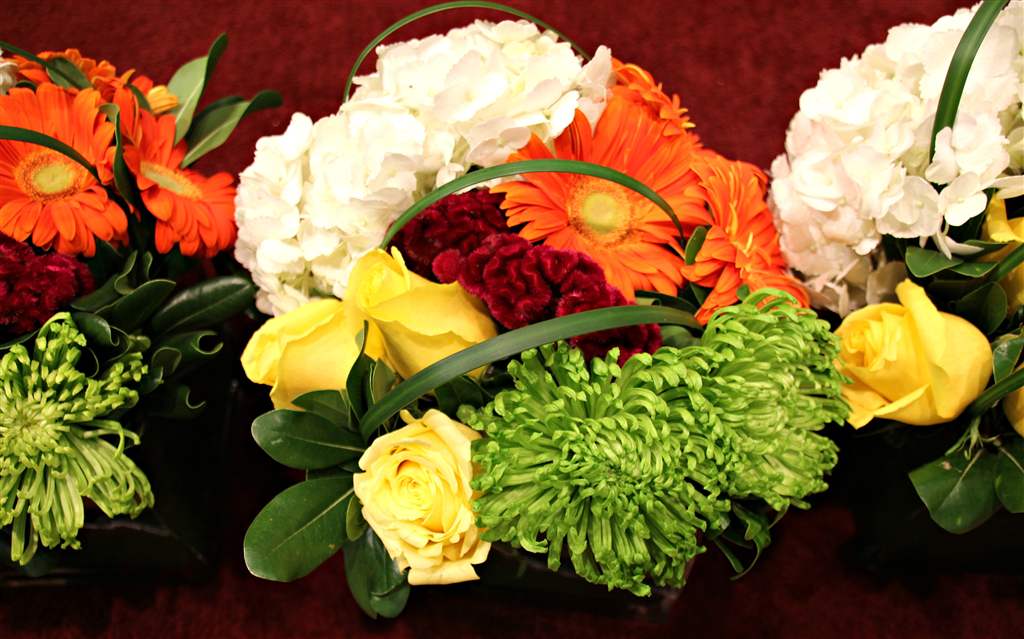 The Cocktail Reception and the President's Gala Dinner and Dance
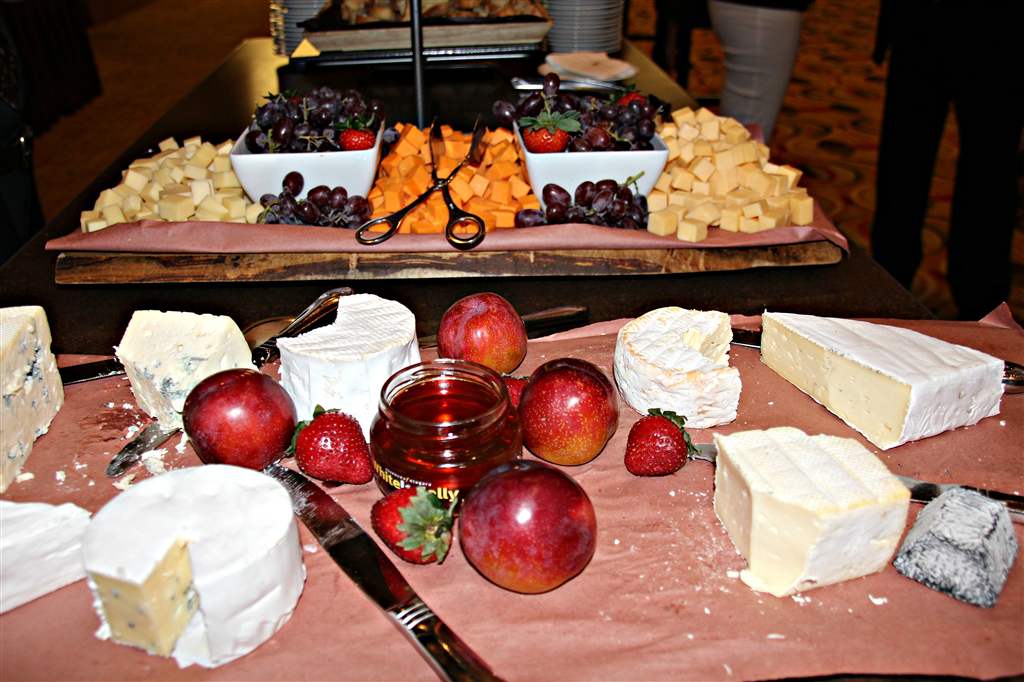 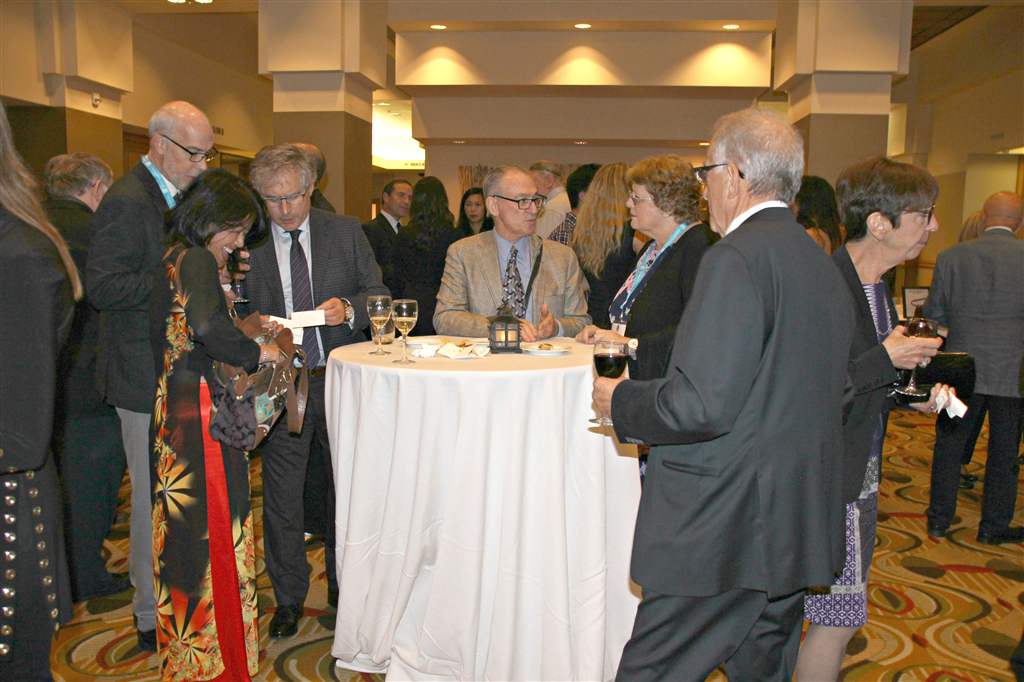 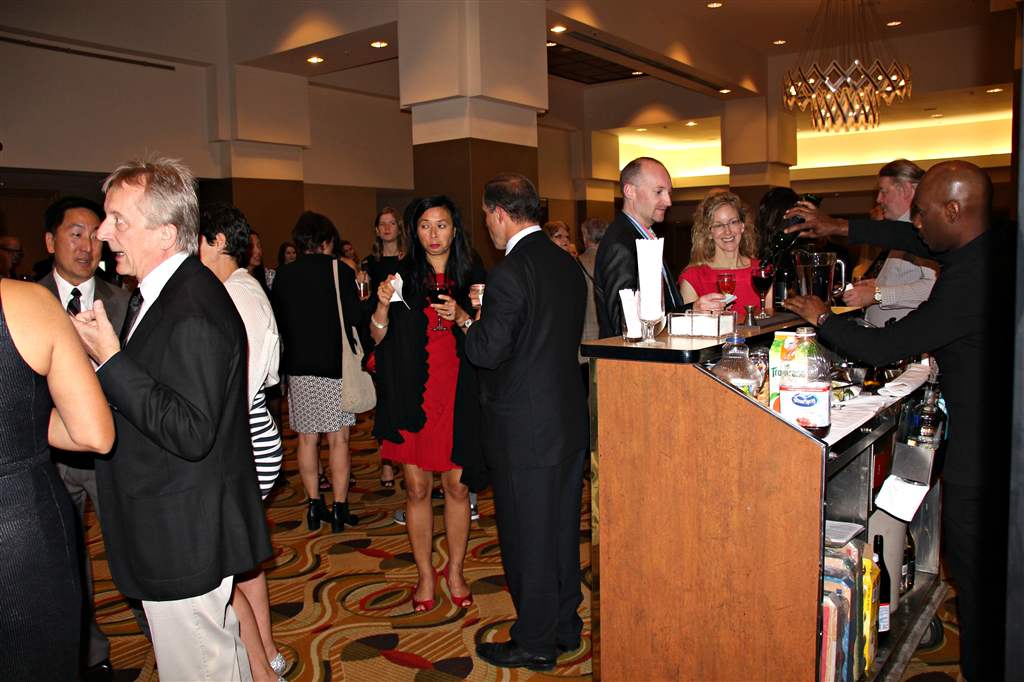 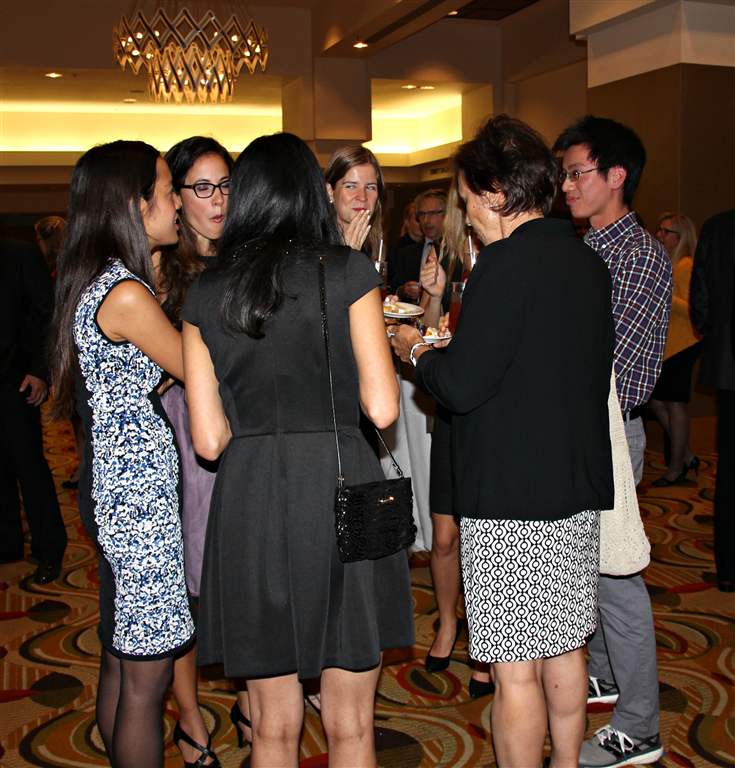 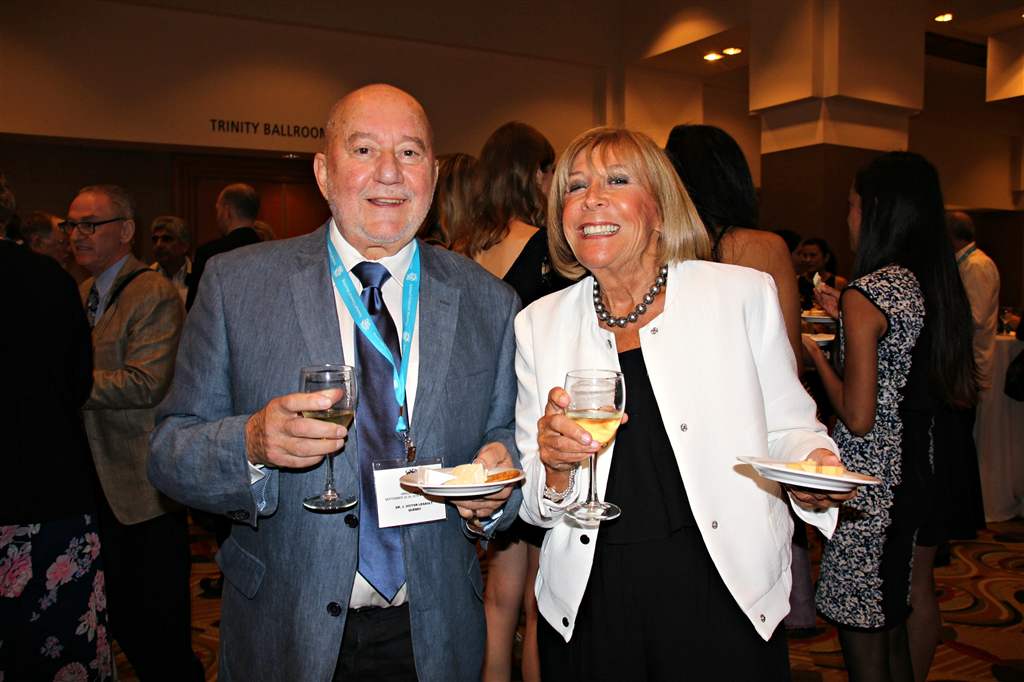 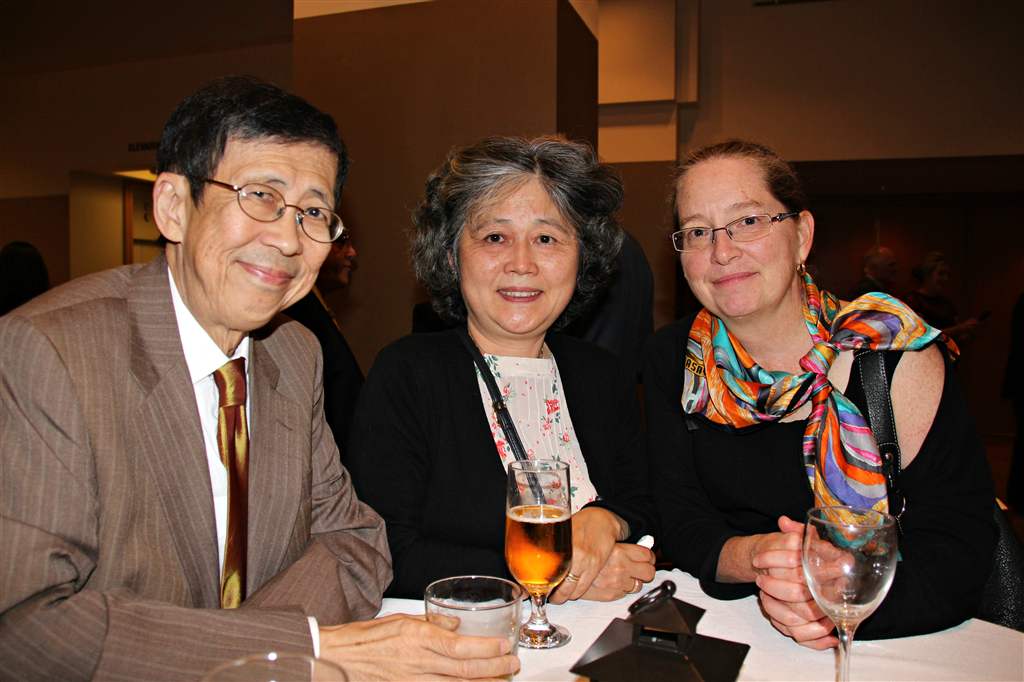 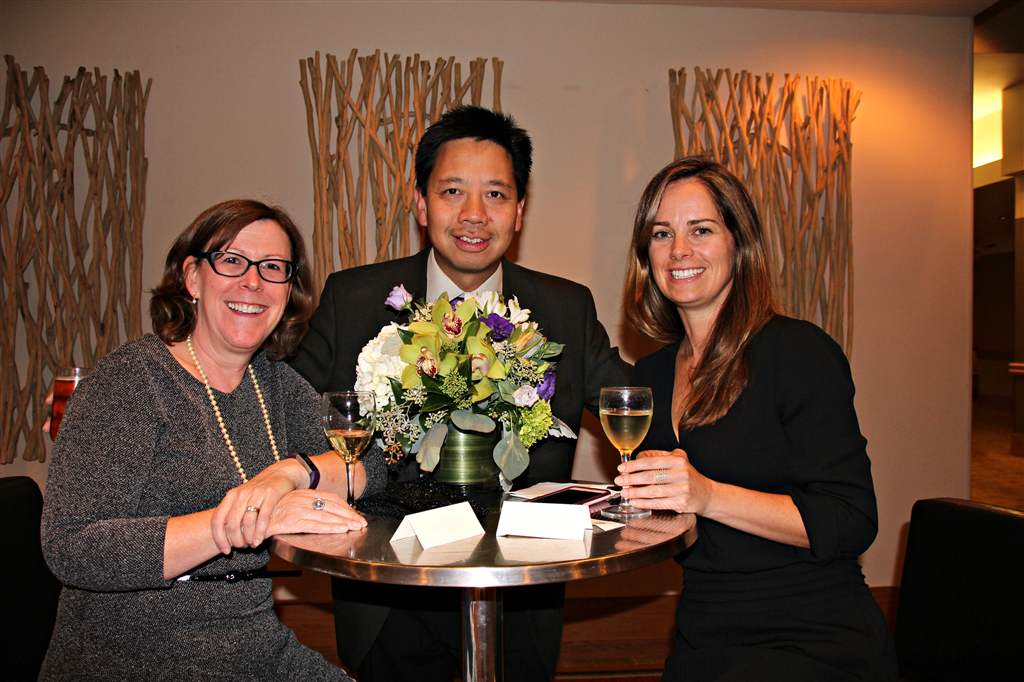 Ray with Liane  Blandford and Sara Chown from Alexion, one of CAPD/ACDP's Silver Sponsors
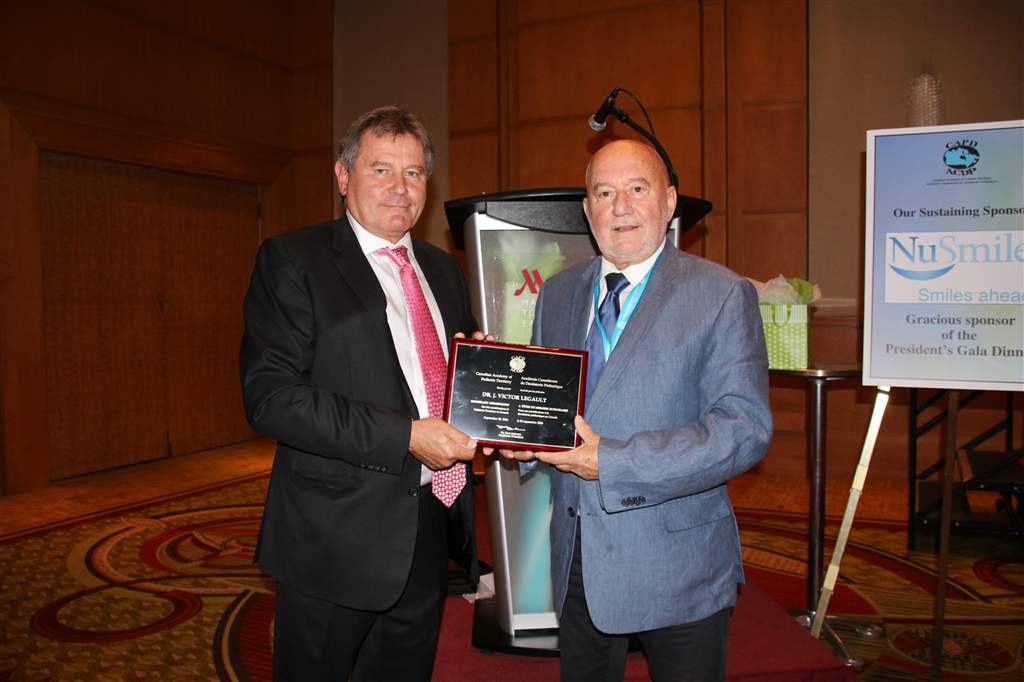 Dr. Patrick Canonne, Past President, congratulates                         Dr. Victor Legault, CAPD/ACDP's new Honourary Member.
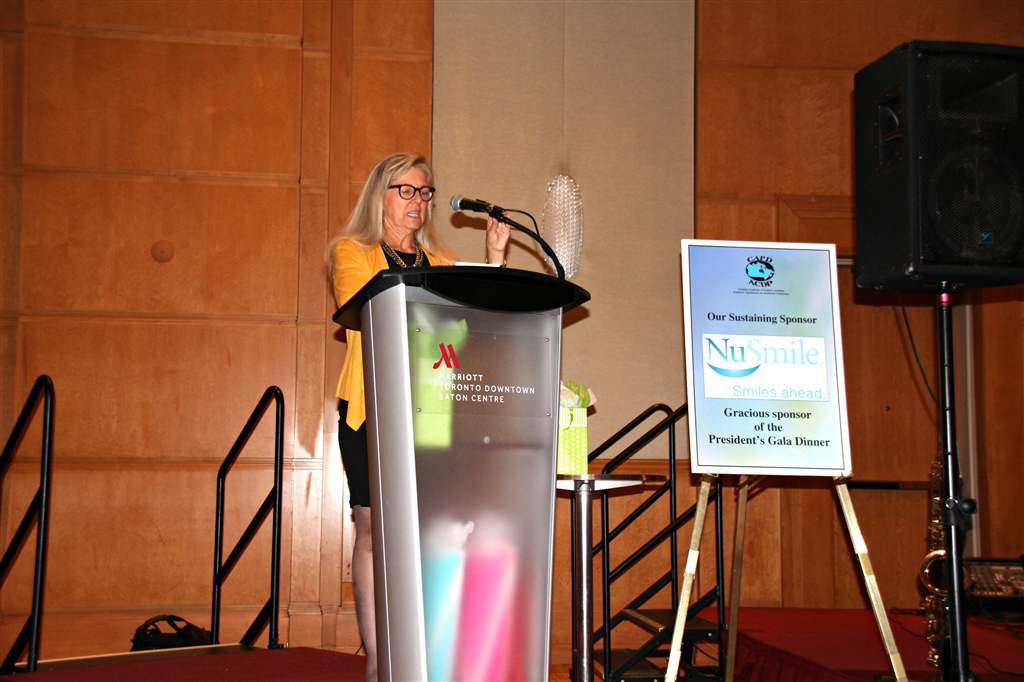 Dr. Carol Janik:  Remembering Dr. Arlington Dungy's contribution to the profession.
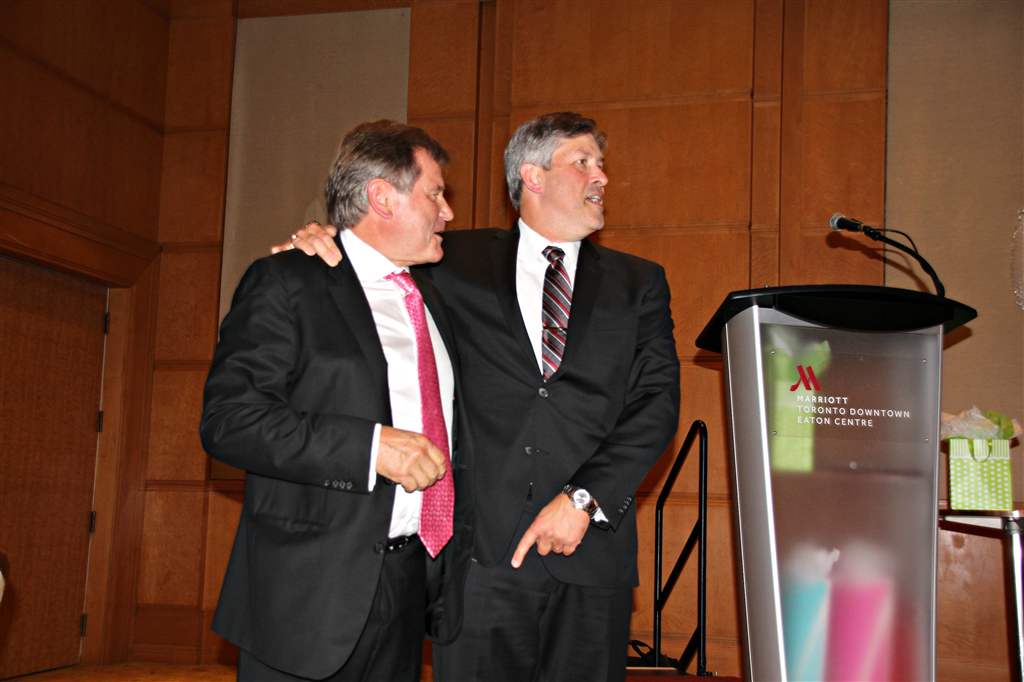 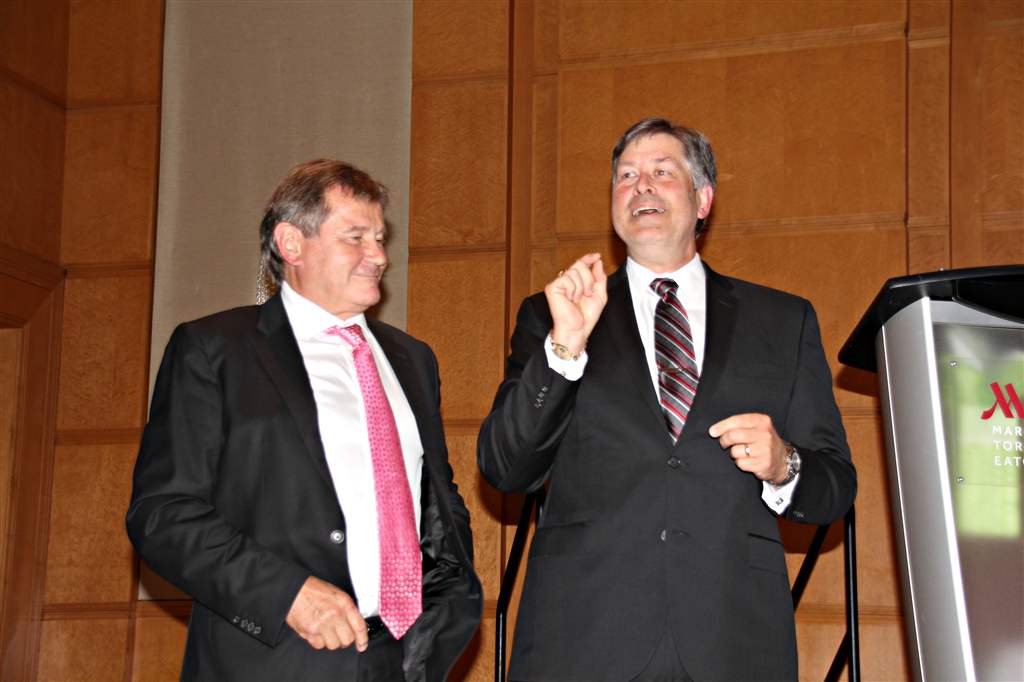 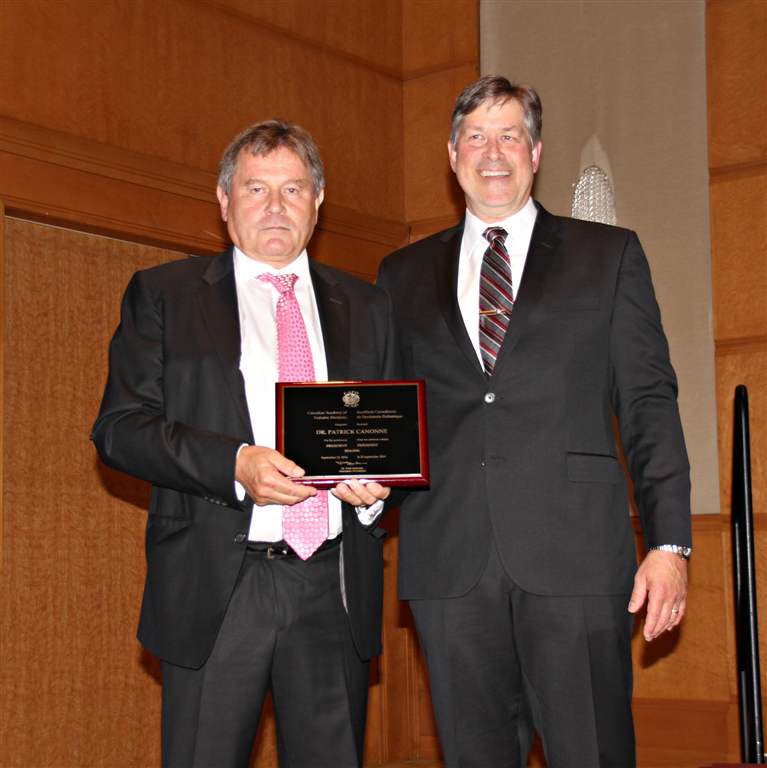 Dr. Paul Andrews, President, honours Dr. Patrick Canonne, Past President
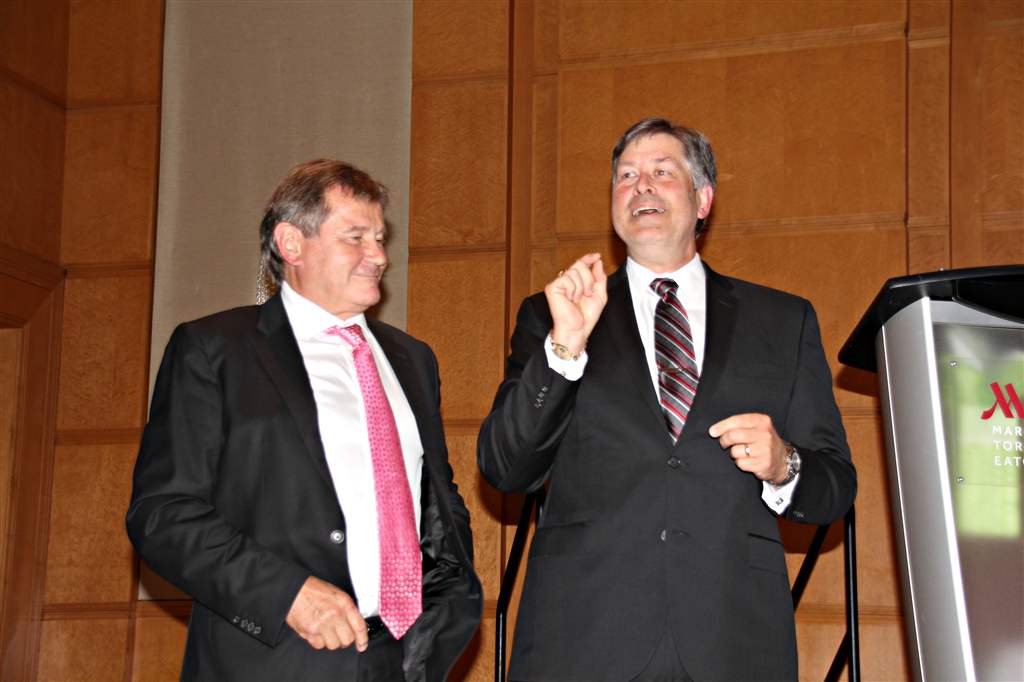 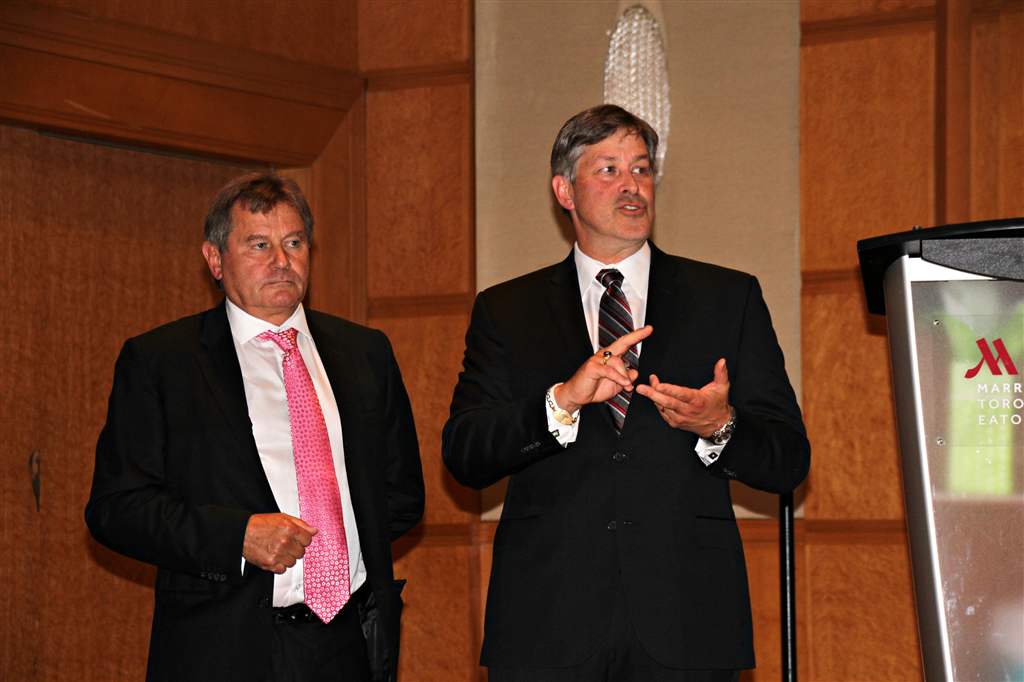 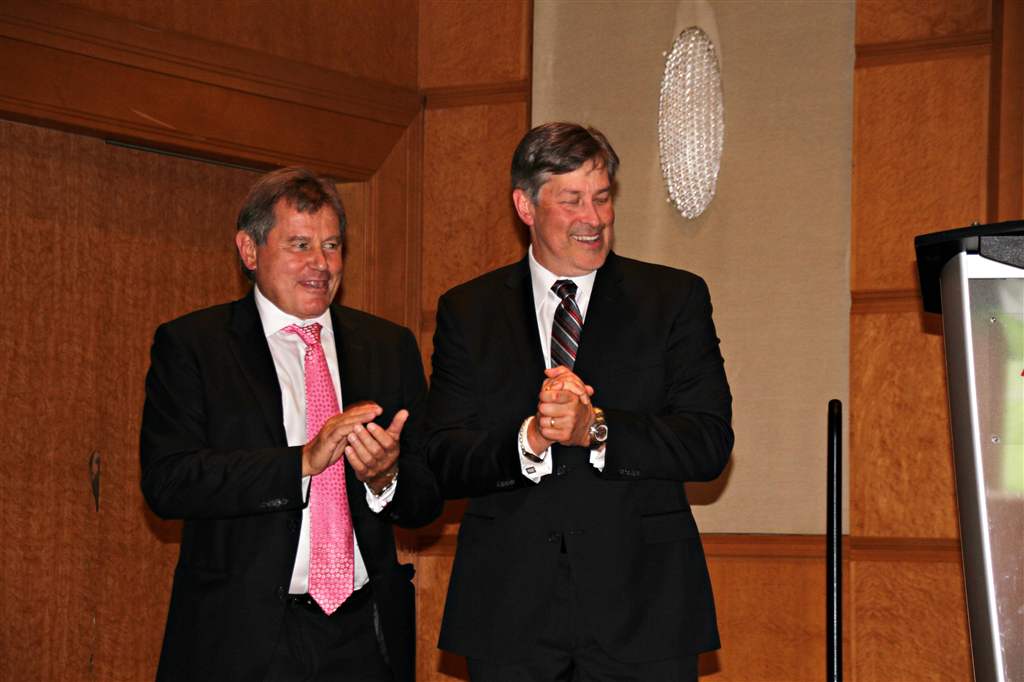 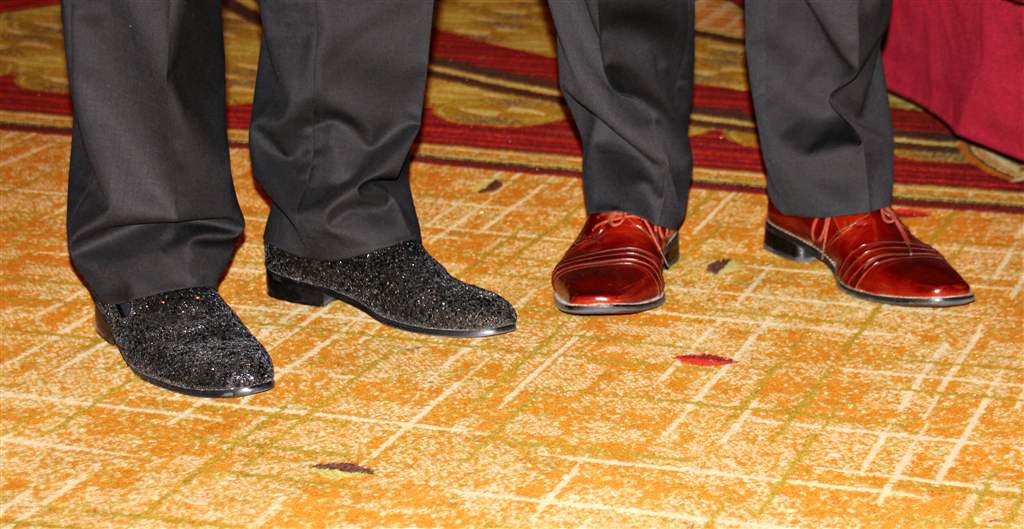 Left:  Dr. Patrick Canonne....Right:  Dr. Paul Andrews
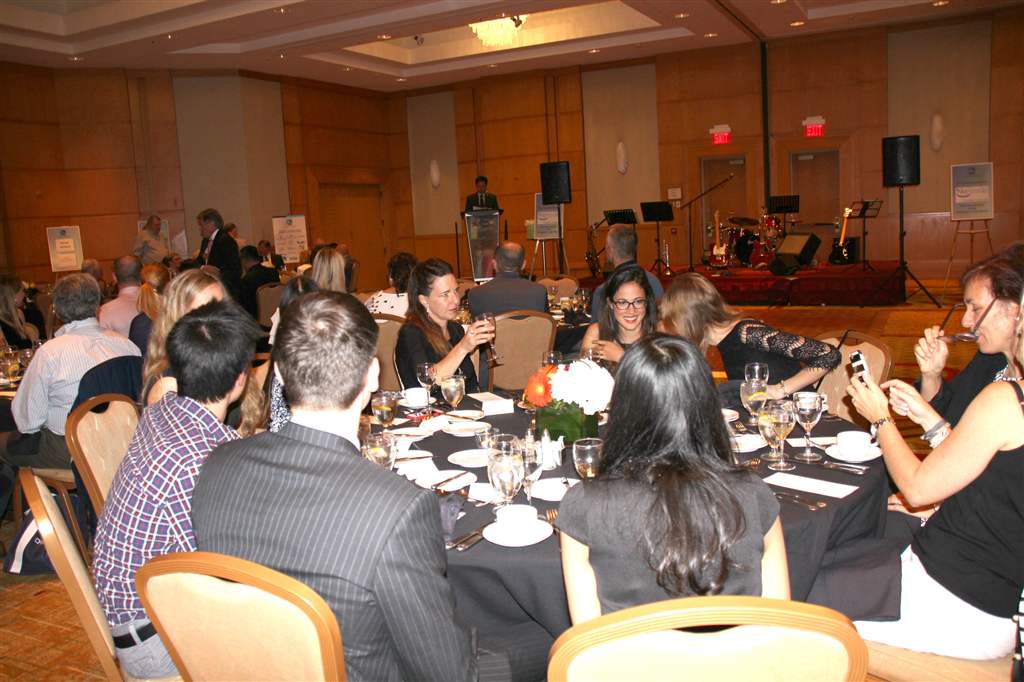 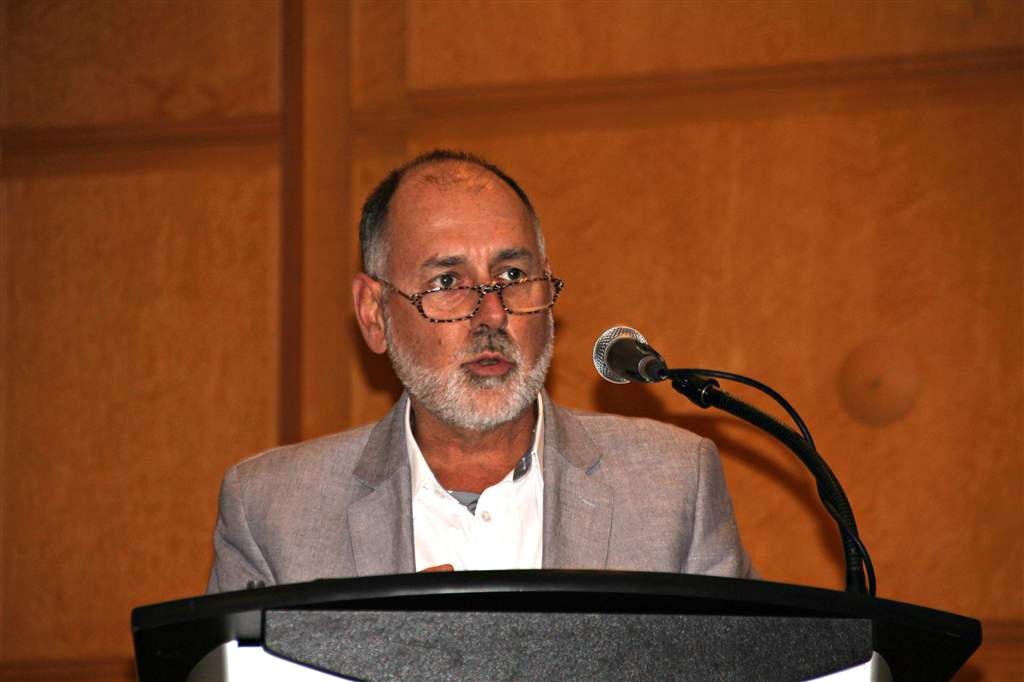 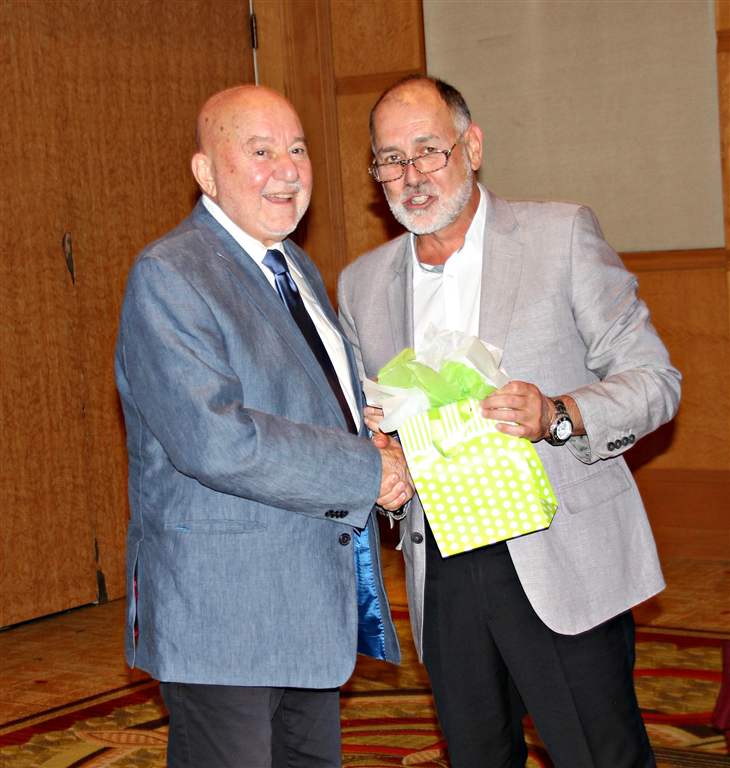 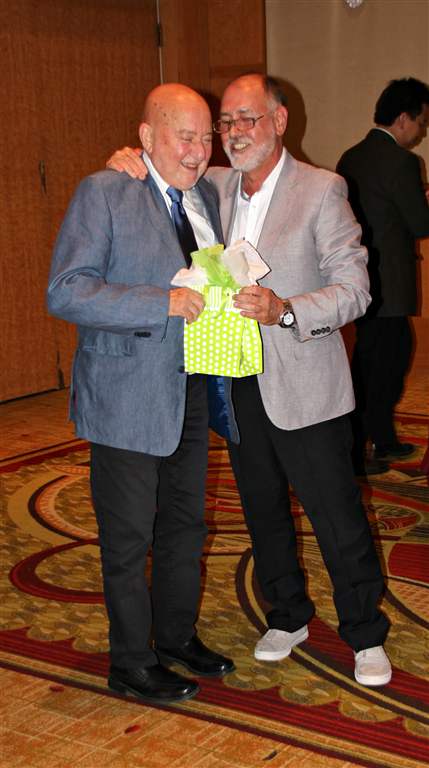 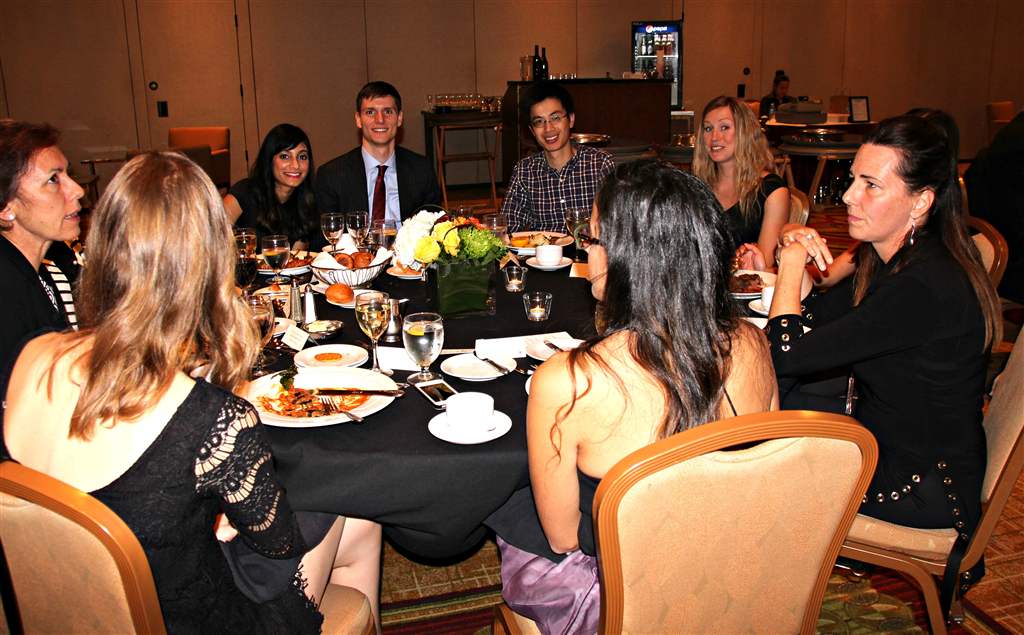 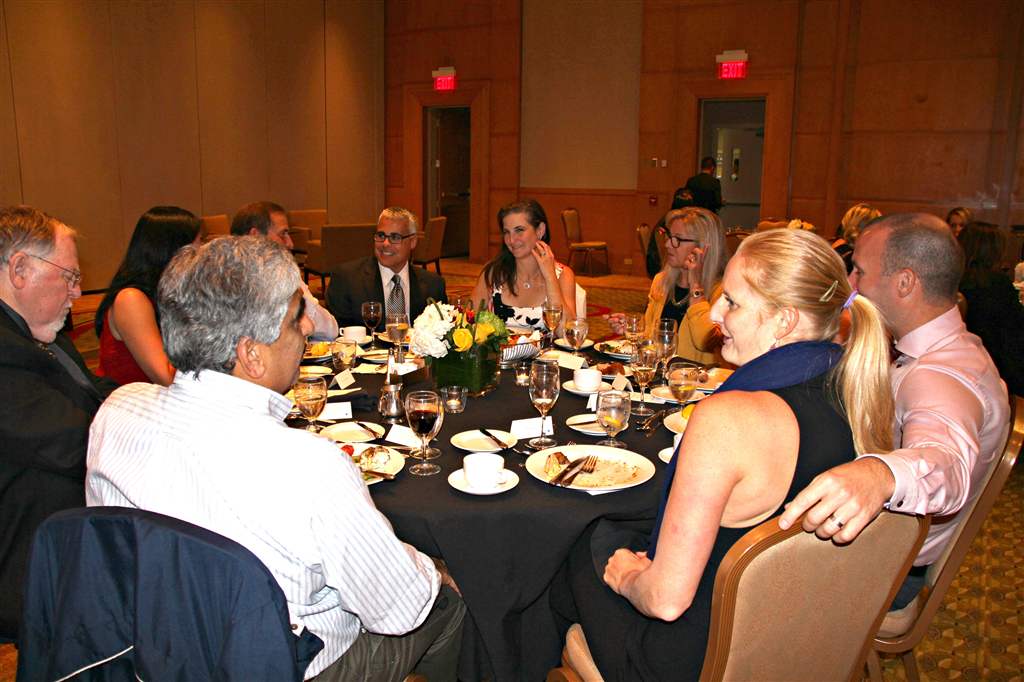 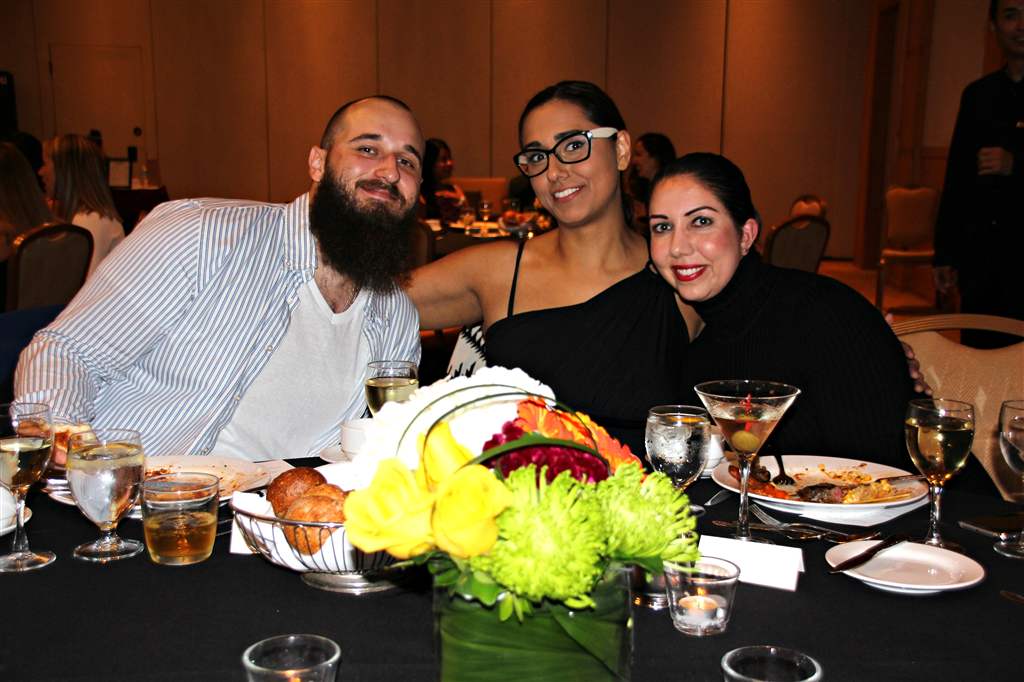 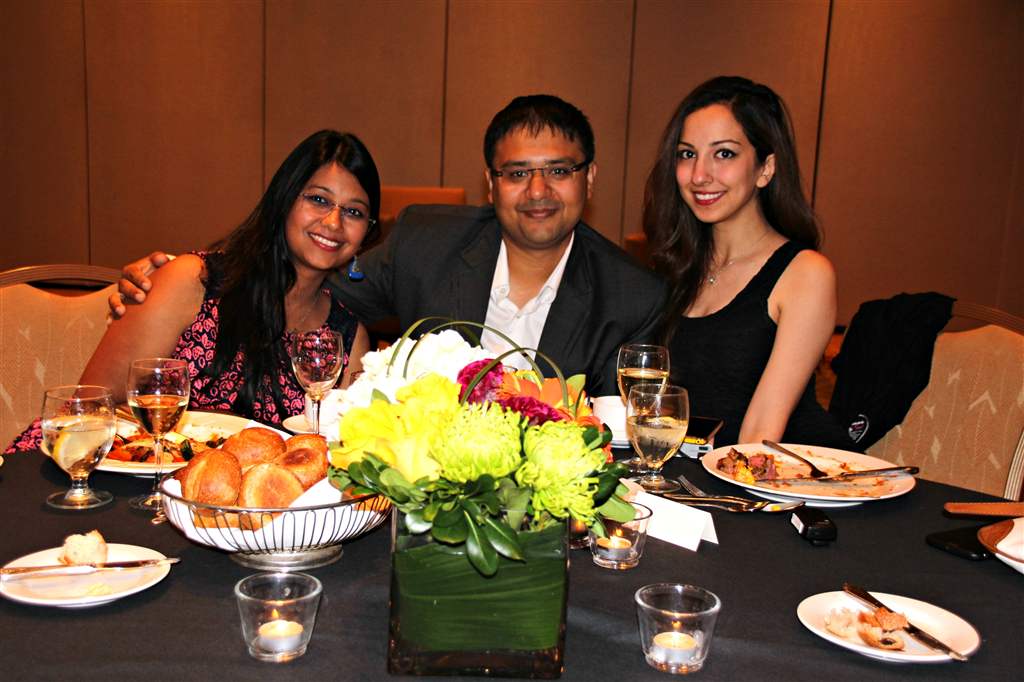 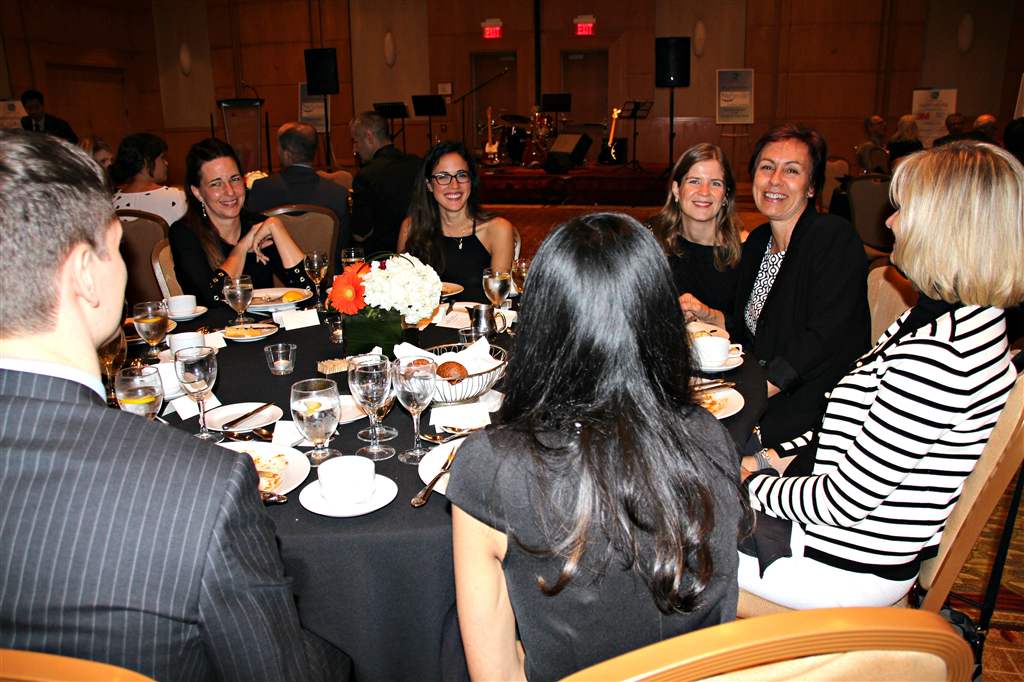 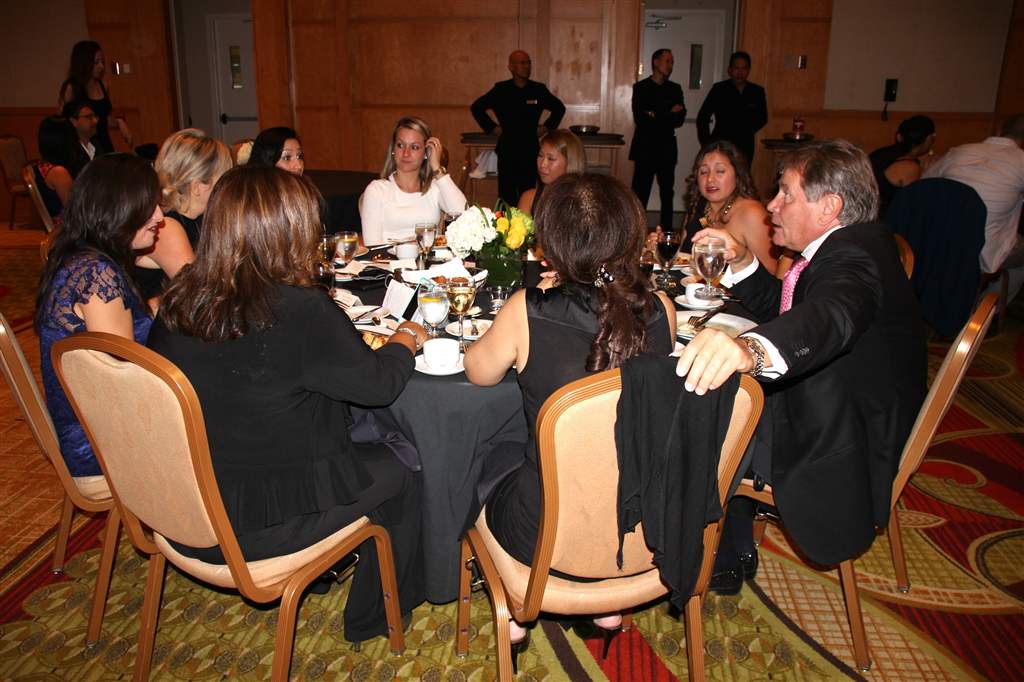 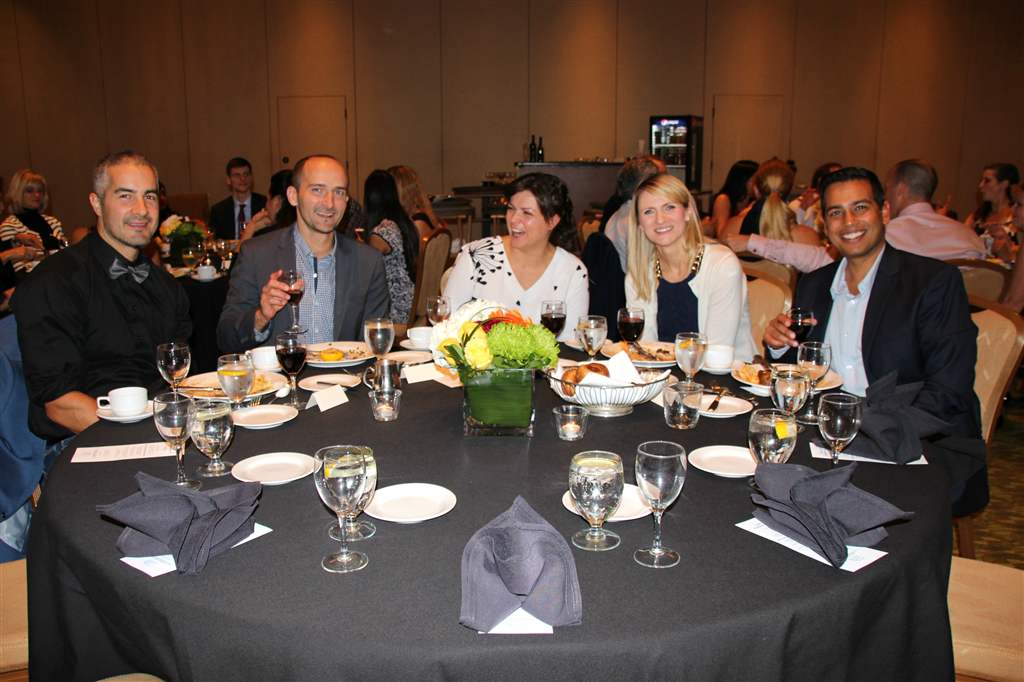 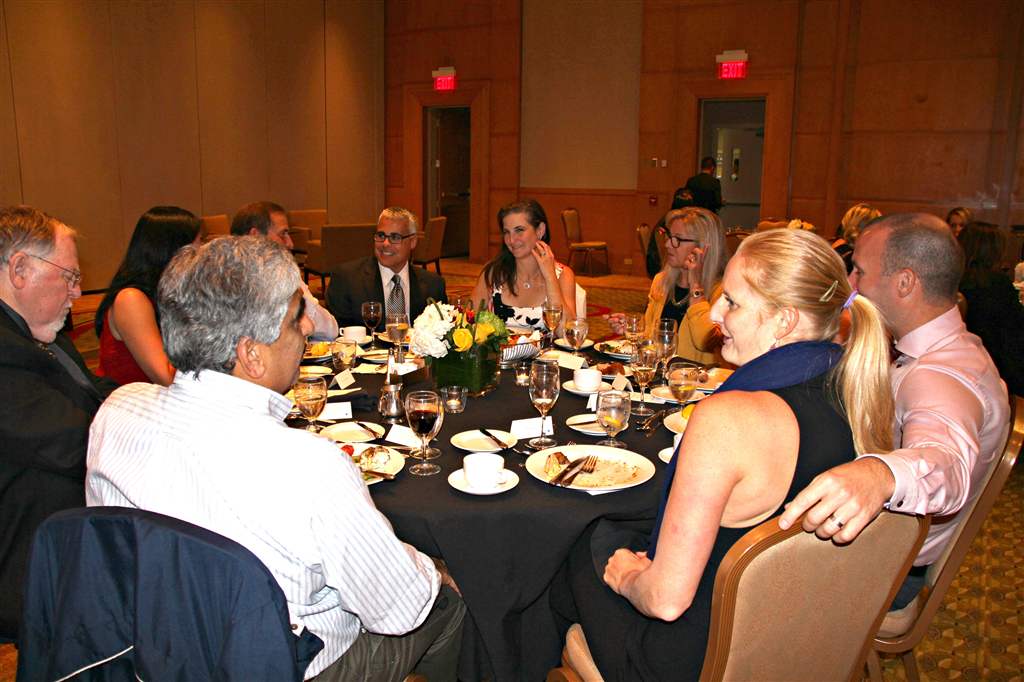 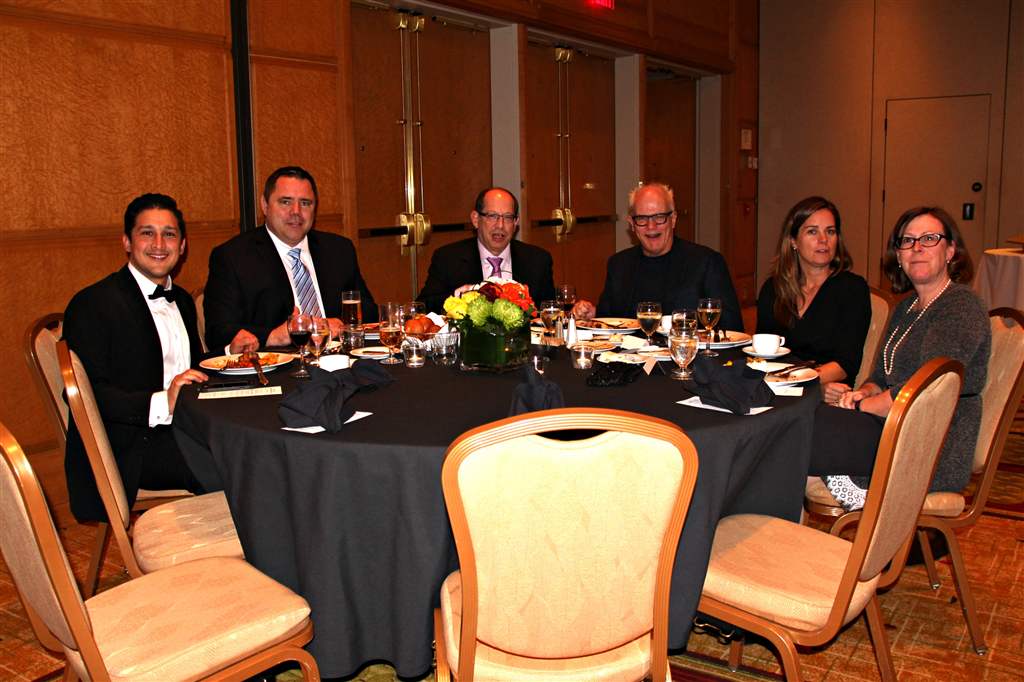 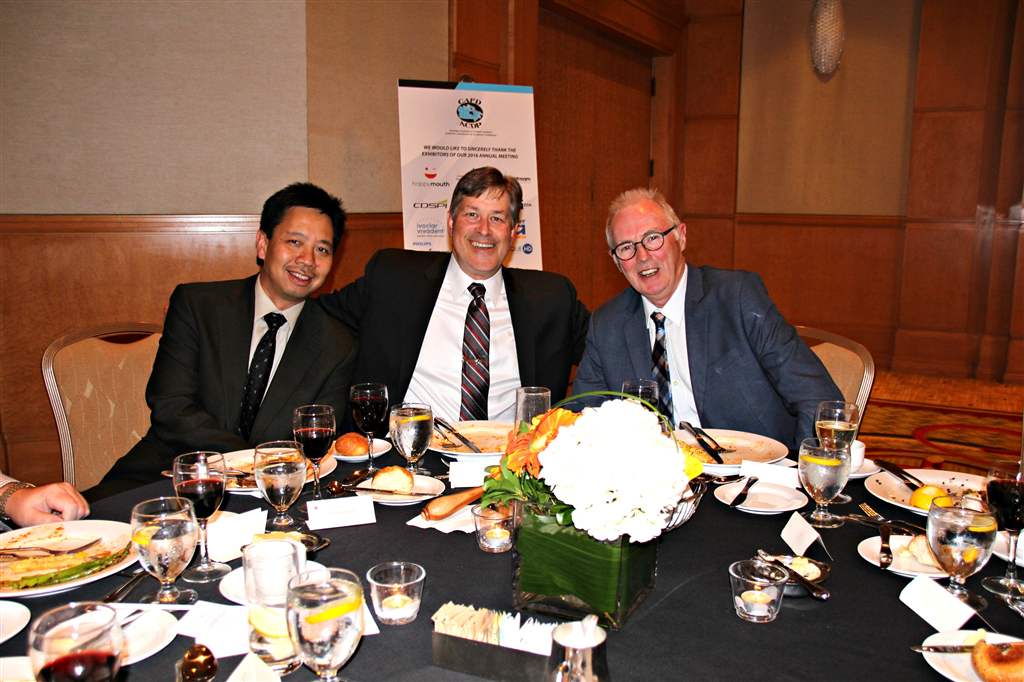 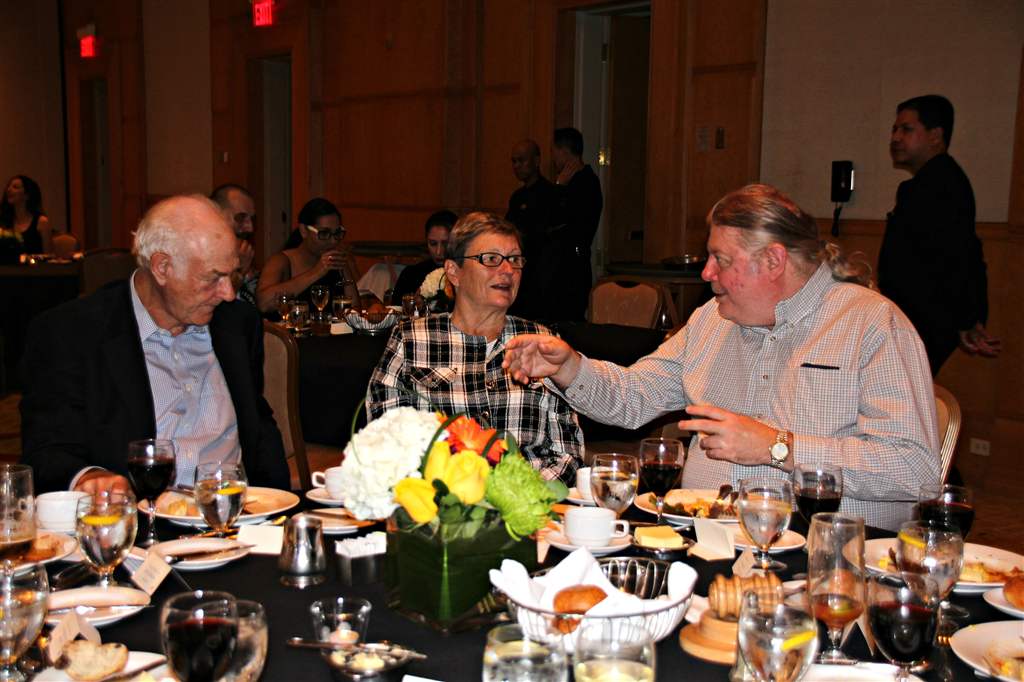 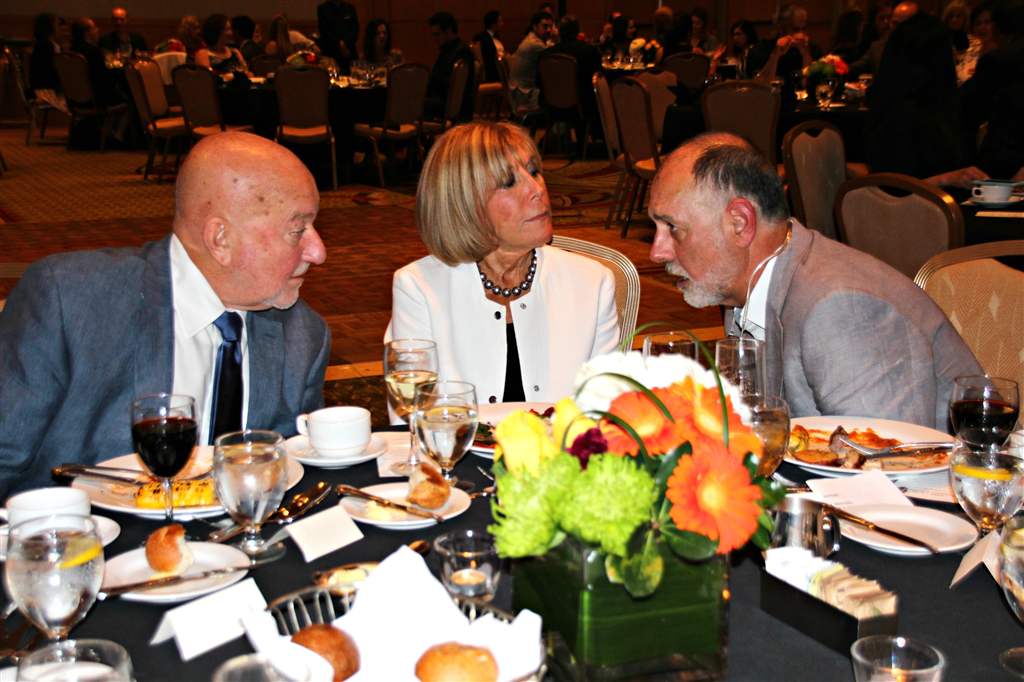 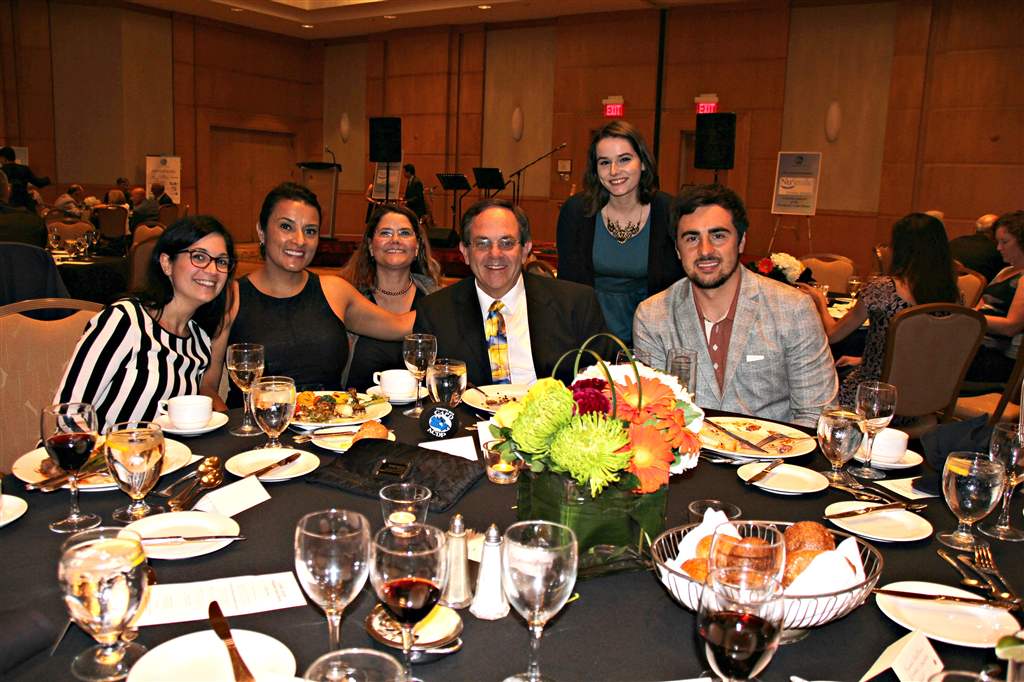 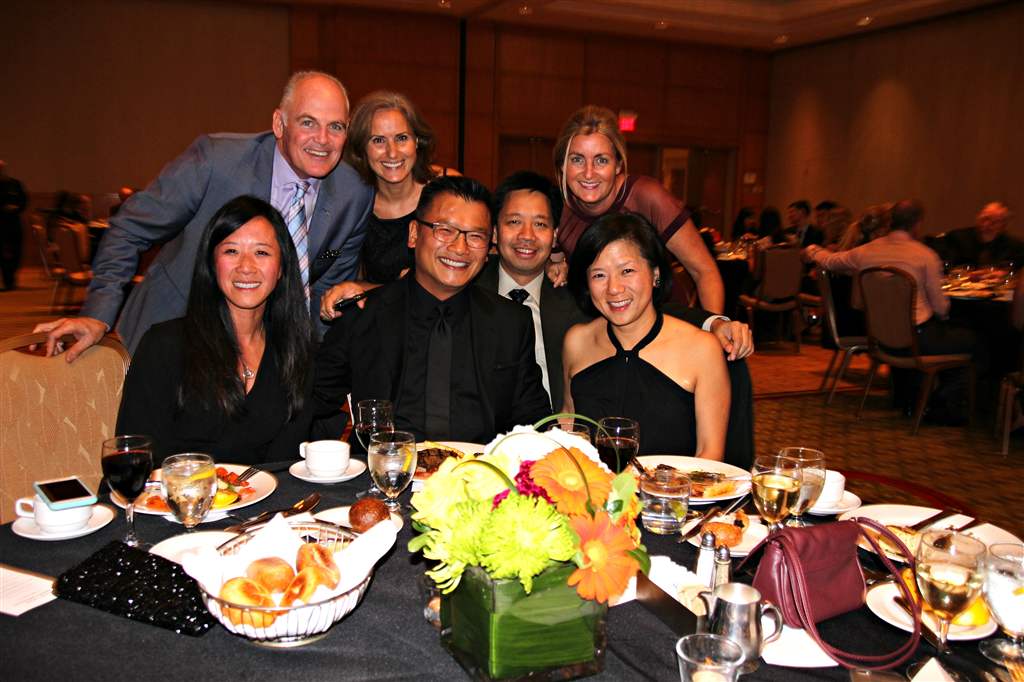 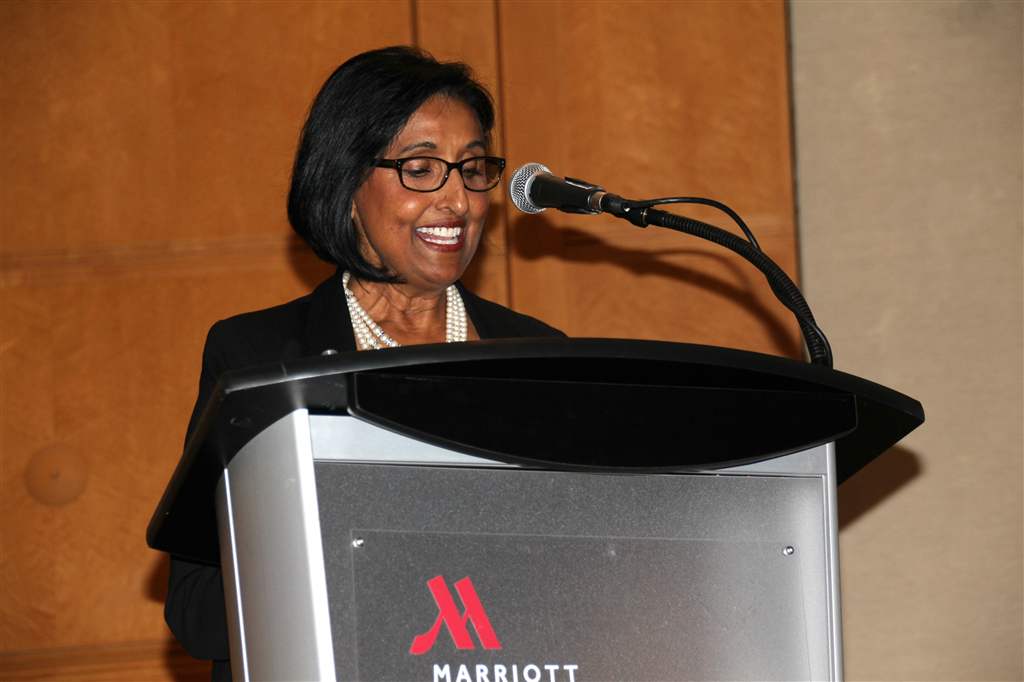 Gigie McGlynn of 3M announces the 2016 Winner of the Graduate Student Presentations
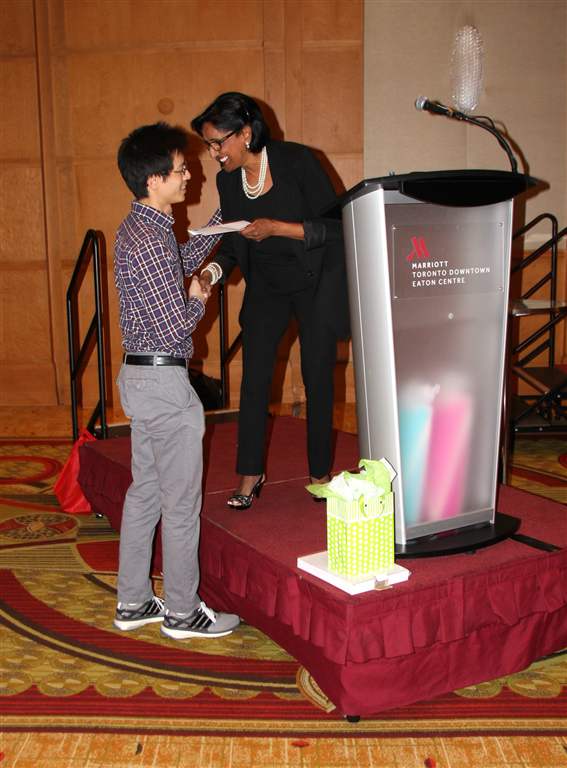 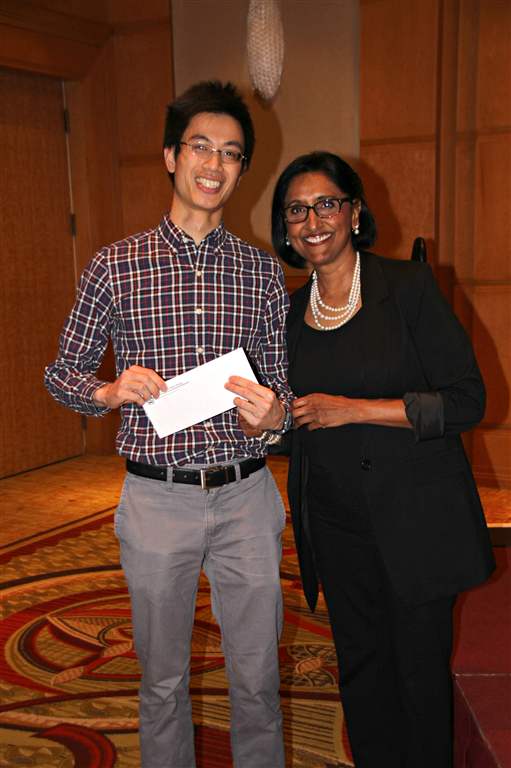 Dr. Edwin Chan of the University of Toronto receives the 3M Award and the $1000.00 prize.
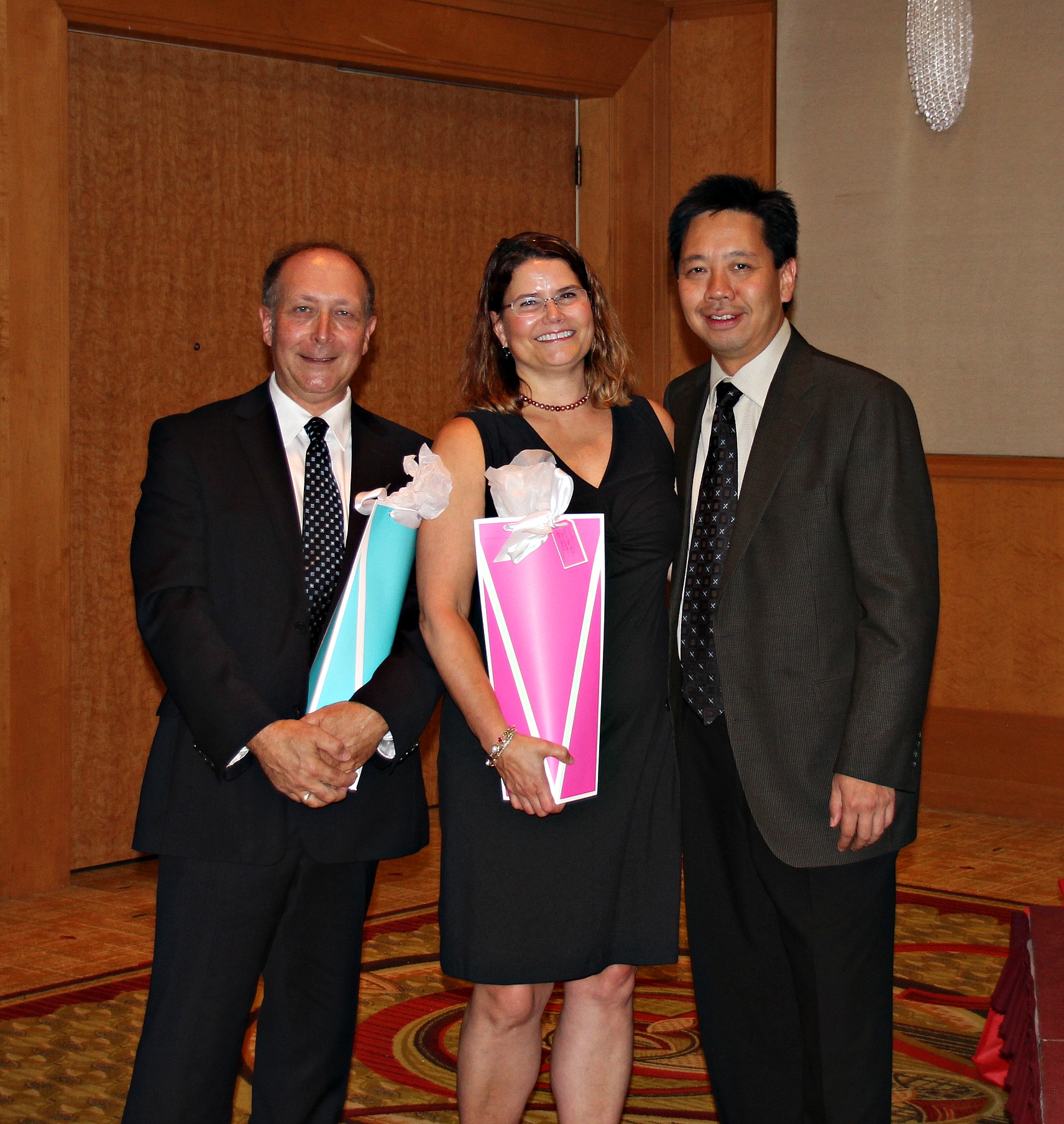 L to R:  Steve Gillick, Director of Operations, Claire D'Amour, Executive Secretary and Dr. Raymond Lee, CAPD/ACDP Vice President and Chair of the Local Organizing Committee
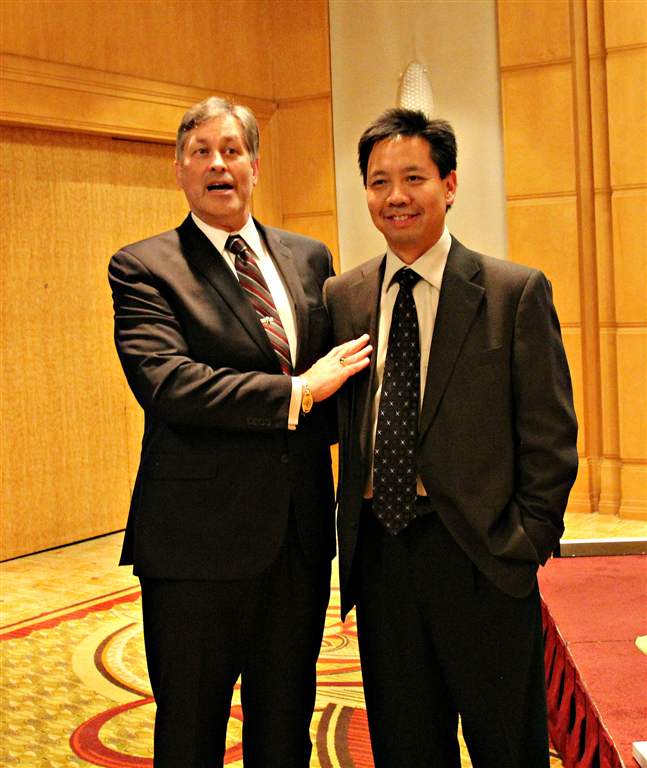 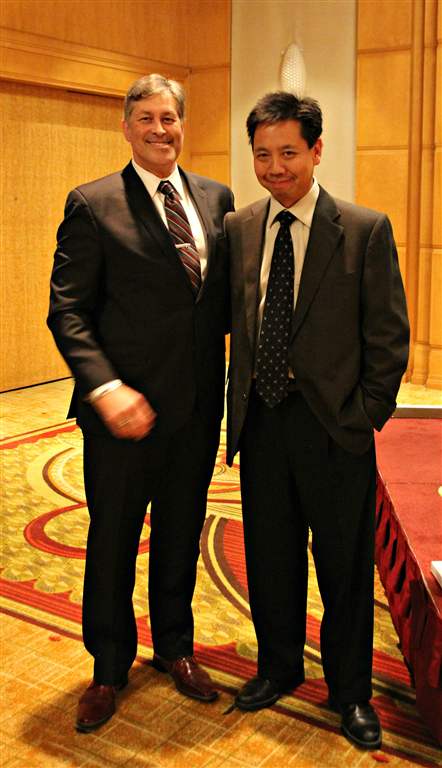 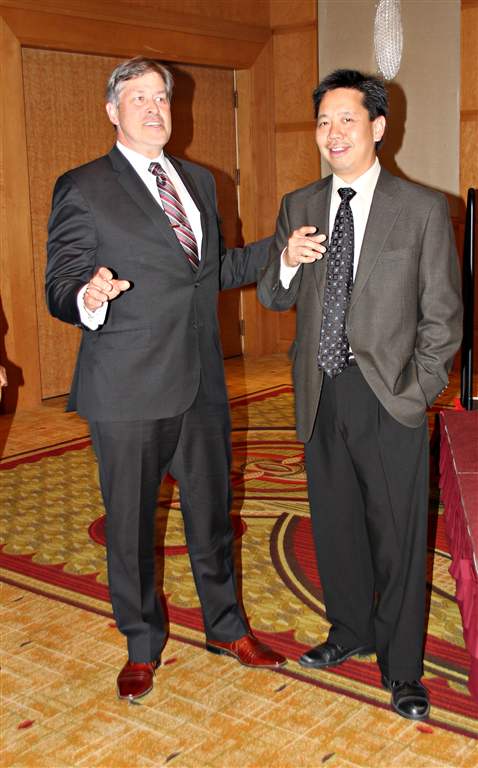 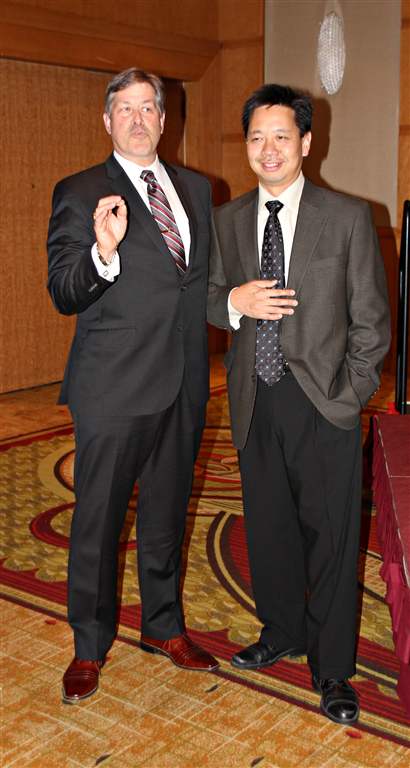 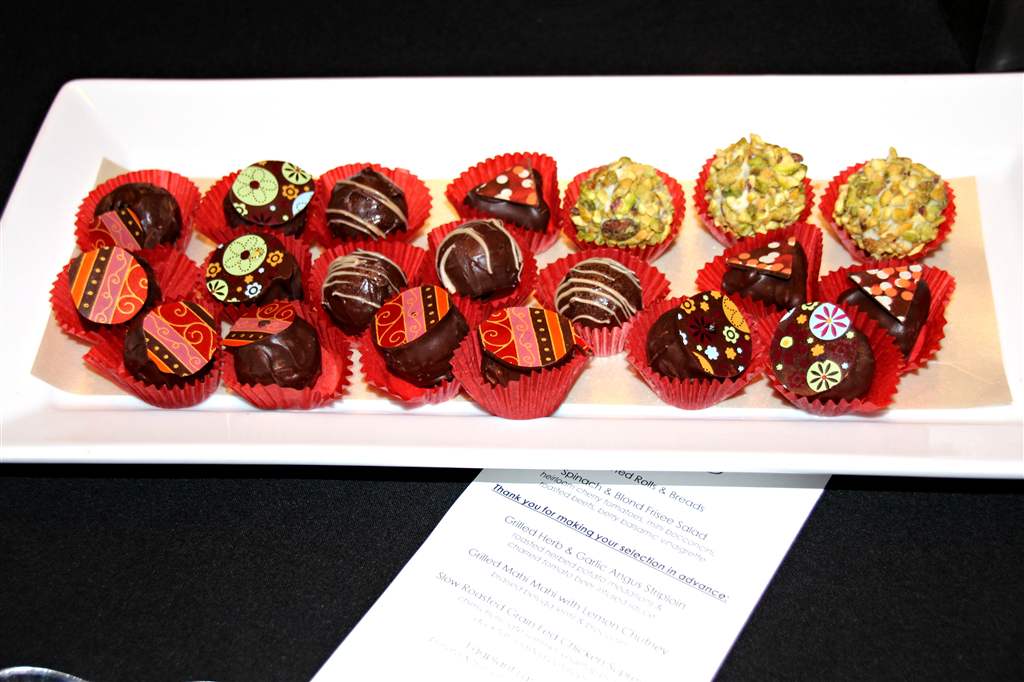 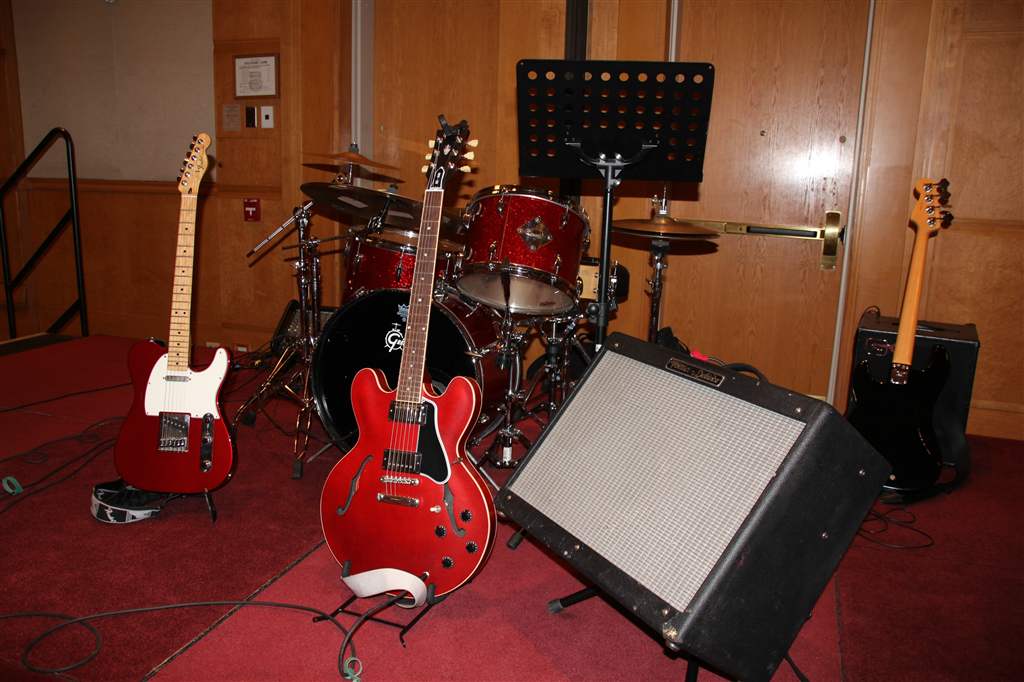 Andre Bisson and the JTones were the hit entertainment for the evening.
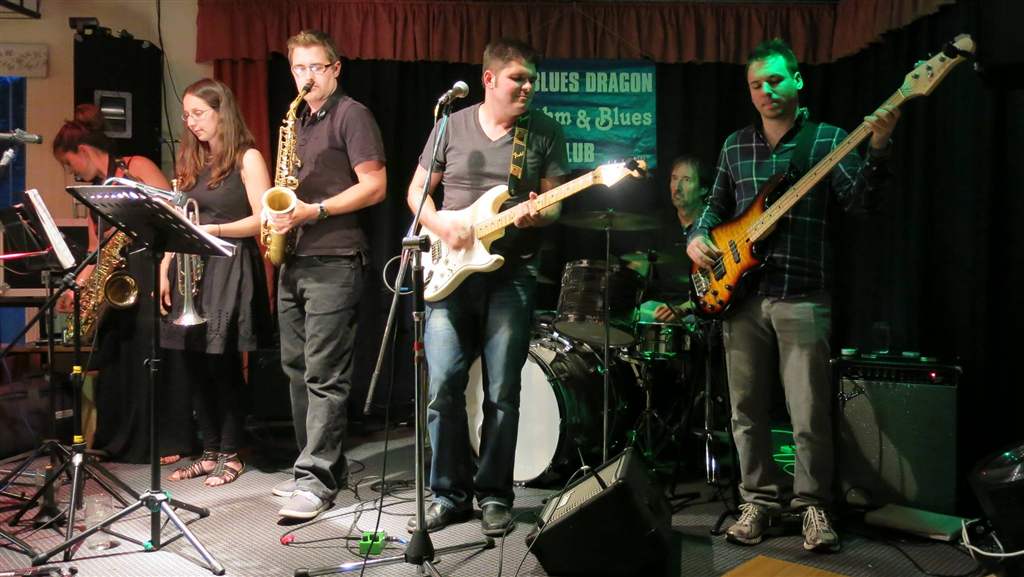 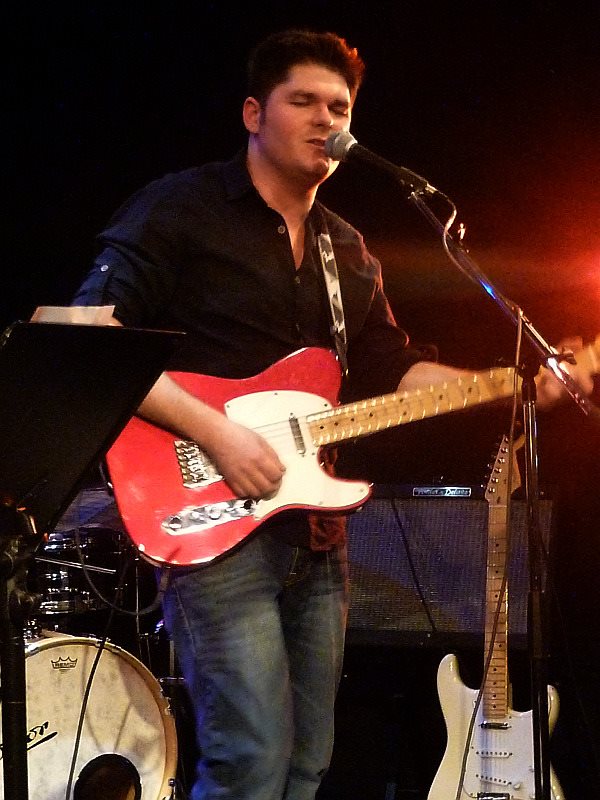 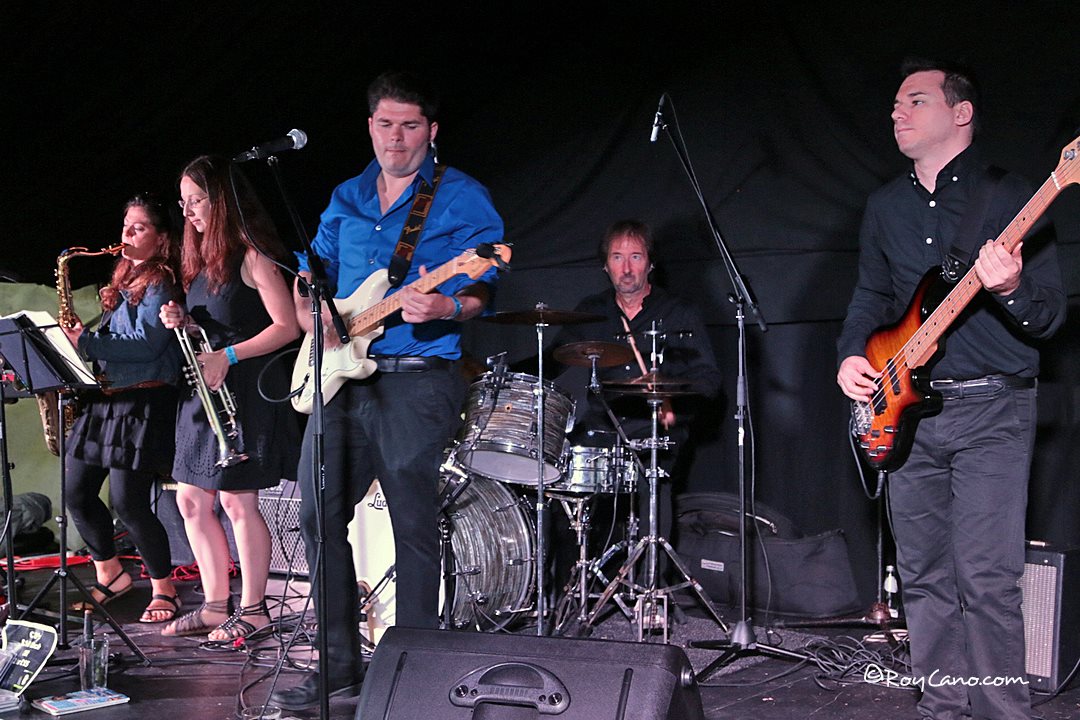 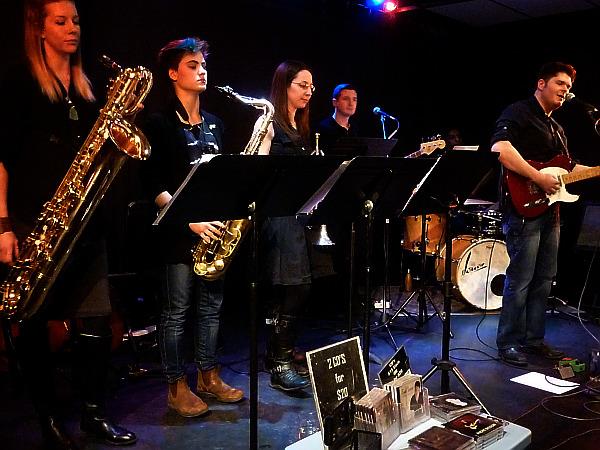 www. andrebisson.ca
A Huge Thank You to All the CAPD/ACDP Members who were able to attend the 2016 Annual Conference, as well as to the Speakers, student presenters, Sponsors, Exhibitors, the Marriott Hotel, Daniel & Daniel Catering, the Hockey Hall of Fame, Andre Bisson and the JTones and many others who helped behind the scenes.
We look forward to greeting Members, Sponsors and Exhibitors at the Fort Garry Hotel in Winnipeg, Manitoba September 14-15-16, 2017
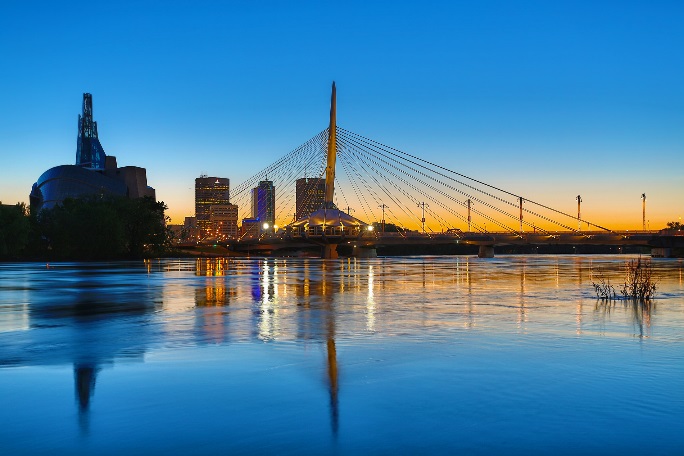